Metadata
Title: CSG Medicaid Policy Academies Presentation.

Purpose: Serve as a training on why randomize and how to randomize within Medicaid for CSG Medicaid Policy Academies.

Date created: 2024-07-22.
Created by: Anisha Sehgal.
Last edited on: 2024-08-12.
Last edited by: Alejandro Noriega.
Notes/guidelines: Based on CT Medicaid training created by Jesse Gubb and Cordelia Kwon 2022-01-17.
‹#›
Randomized Evaluations of Health Care Programs
Vincent Quan 
J-PAL North America
[Speaker Notes: Self-introduction:
Vincent Quan, Co-Executive Director at J-PAL North America.
Alejandro Noriega, Policy Manager of J-PAL North America’s where I lead the health sector]
Randomized Evaluations of Health Care Programs
Alejandro Noriega
J-PAL North America
[Speaker Notes: Good morning, everyone.
My name is Alejandro Noriega, and I’m a Policy Manager at J-PAL North America, where I lead our efforts in the health sector.
Today, I’m very excited to share a brief presentation on how randomized evaluations can play a crucial role in improving health care delivery, particularly within Medicaid programs.]
J-PAL’s mission is to reduce poverty by ensuring that policy is informed by scientific evidence
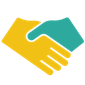 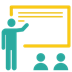 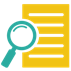 ‹#›
‹#›
[Speaker Notes: But let me start by briefly introducing J-PAL North America.
We are one of seven regional offices of the Abdul Latif Jameel Poverty Action Lab, a global research center based at MIT.
Our mission is to reduce poverty by ensuring that policy is informed by scientific evidence.
And we advance this mission through a combination of:]
J-PAL’s mission is to reduce poverty by ensuring that policy is informed by scientific evidence
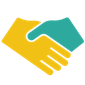 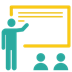 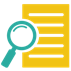 ResearchWe fund and run randomized evaluations across major policy areas to identify effective ways to help people experiencing poverty.
‹#›
‹#›
[Speaker Notes: One: Research, 
We fund and run randomized evaluations to identify the most effective ways to improve the wellbeing of people experiencing poverty.]
J-PAL’s mission is to reduce poverty by ensuring that policy is informed by scientific evidence
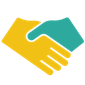 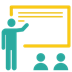 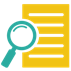 ResearchWe fund and run randomized evaluations across major policy areas to identify effective ways to help people experiencing poverty.
Policy outreachWe synthesize research results and build partnerships to inform decision-making and scale-up of proven programs.
‹#›
‹#›
[Speaker Notes: Two: We synthesize research results and build partnerships to inform decision-making and scale-up proven program]
J-PAL’s mission is to reduce poverty by ensuring that policy is informed by scientific evidence
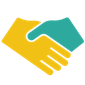 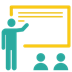 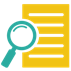 ResearchWe fund and run randomized evaluations across major policy areas to identify effective ways to help people experiencing poverty.
Policy outreachWe synthesize research results and build partnerships to inform decision-making and scale-up of proven programs.
Capacity building We lead evaluation trainings to build the capacity of organizations to generate and use evidence.
‹#›
‹#›
[Speaker Notes: And three: We lead evaluation trainings to build the capacity of organizations to generate and use evidence..]
Anchored by a global network of researchers
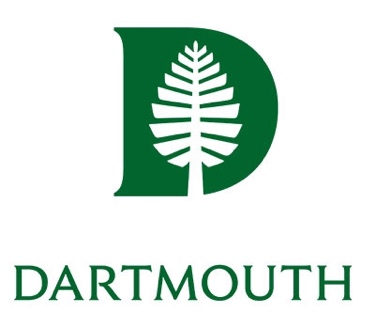 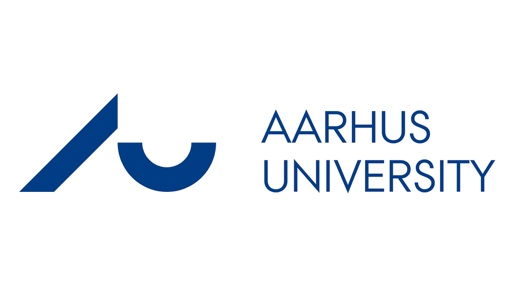 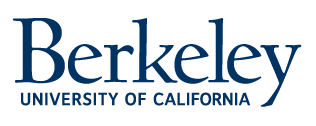 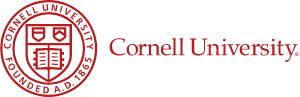 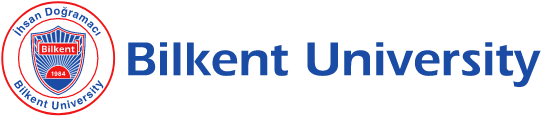 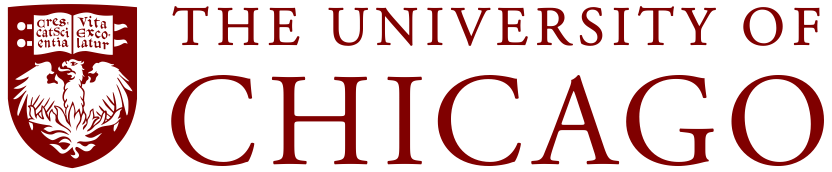 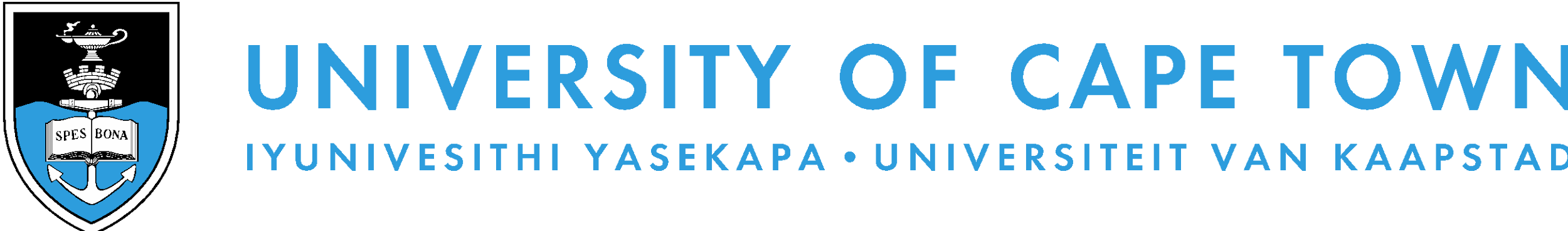 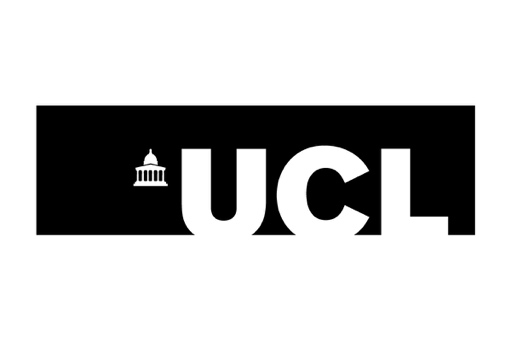 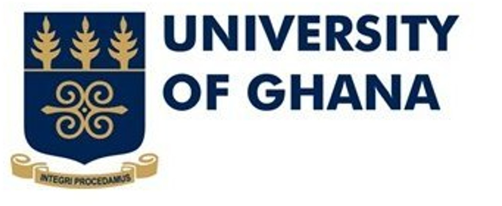 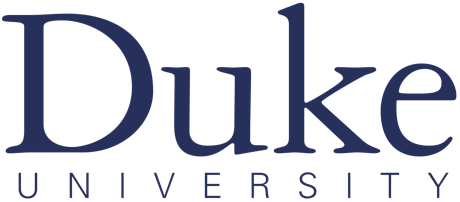 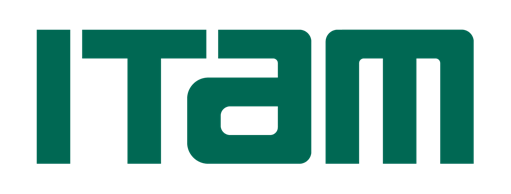 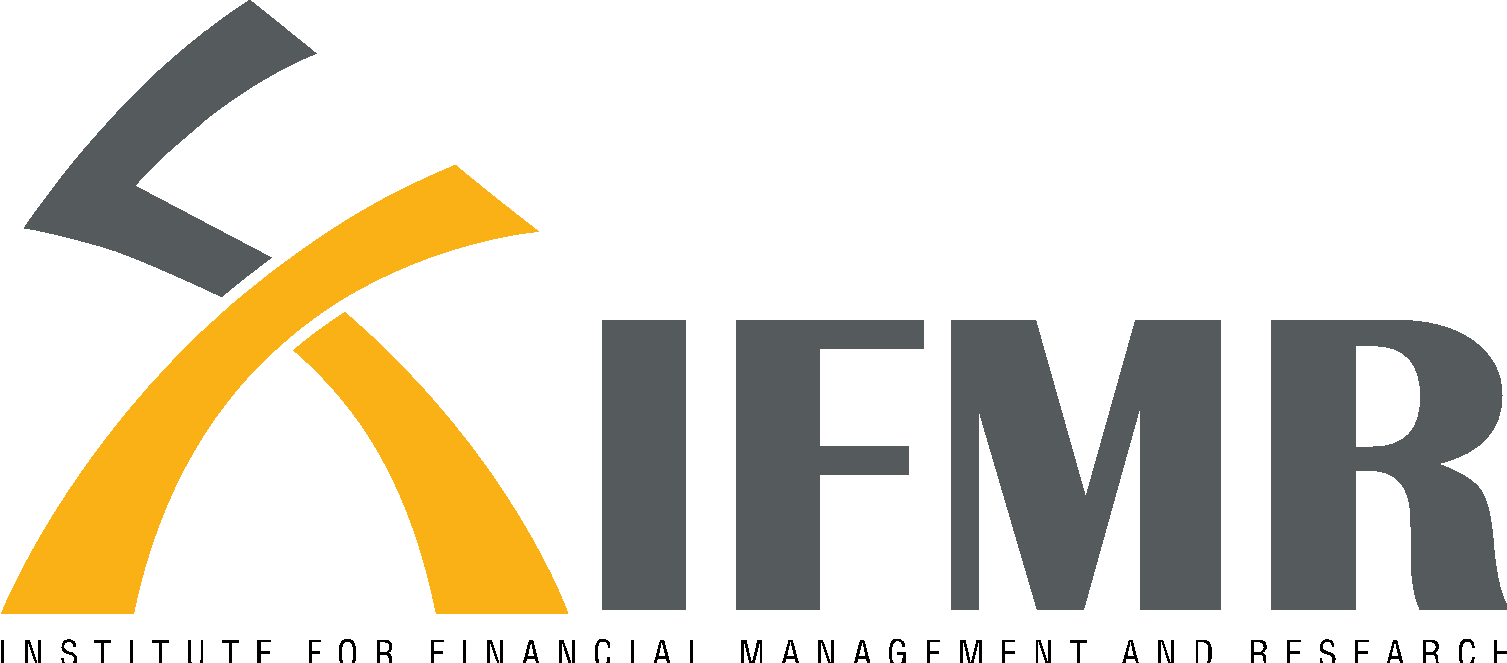 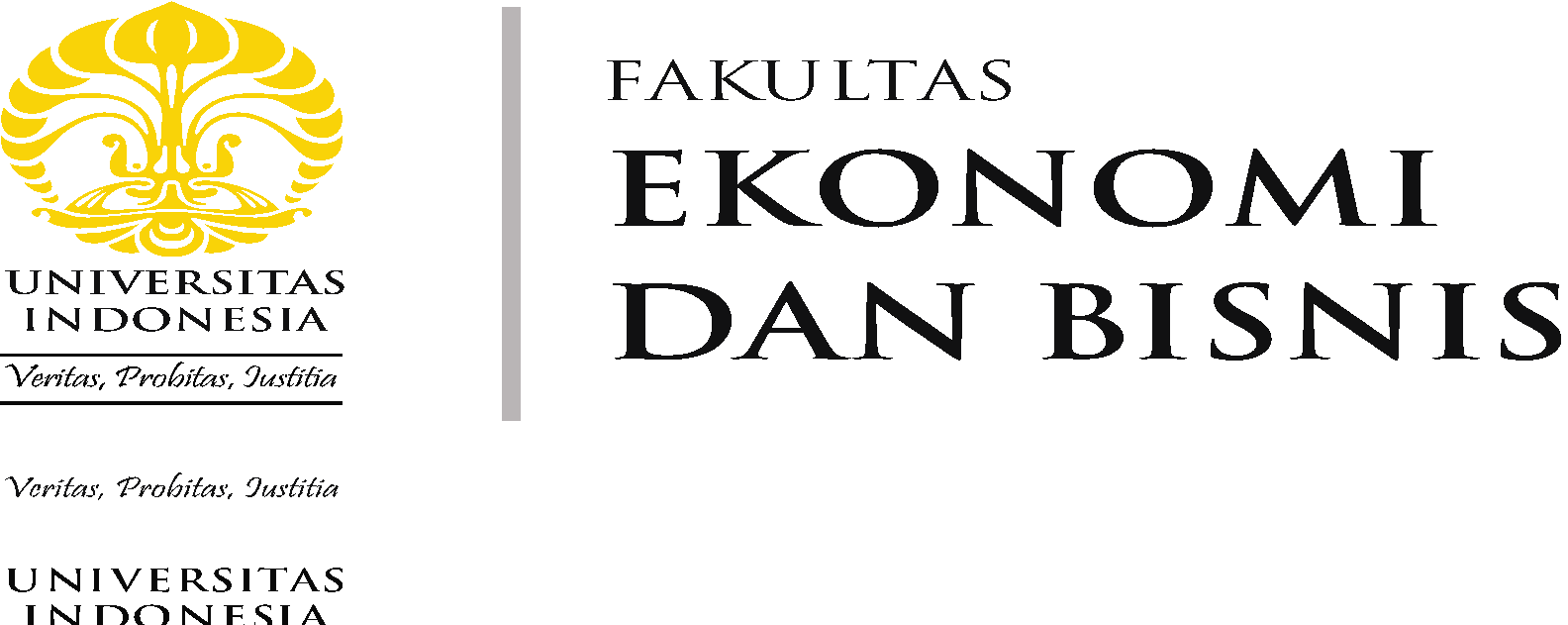 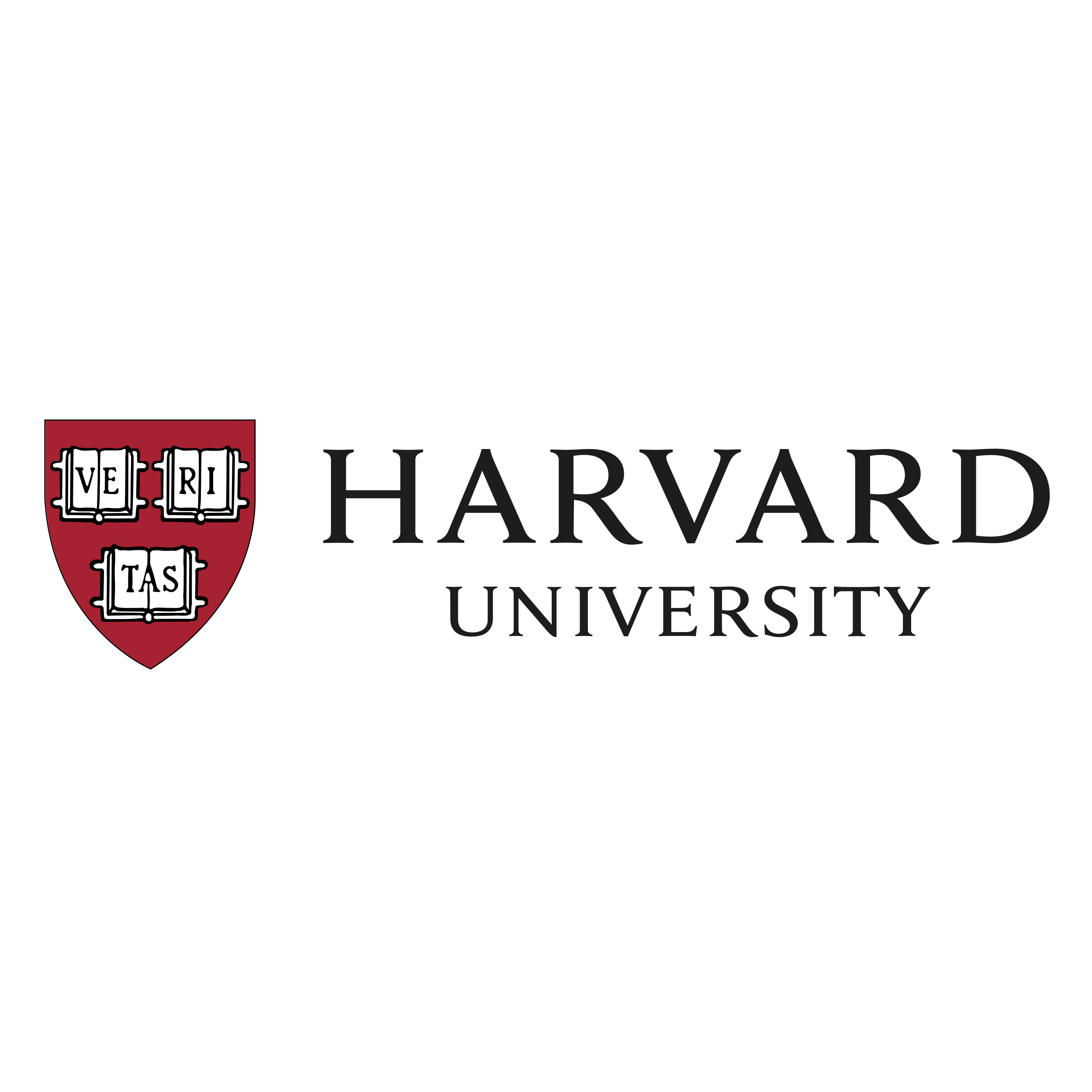 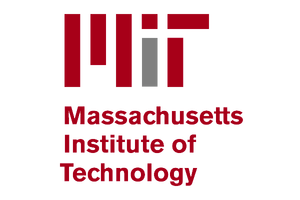 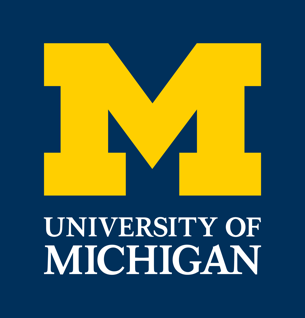 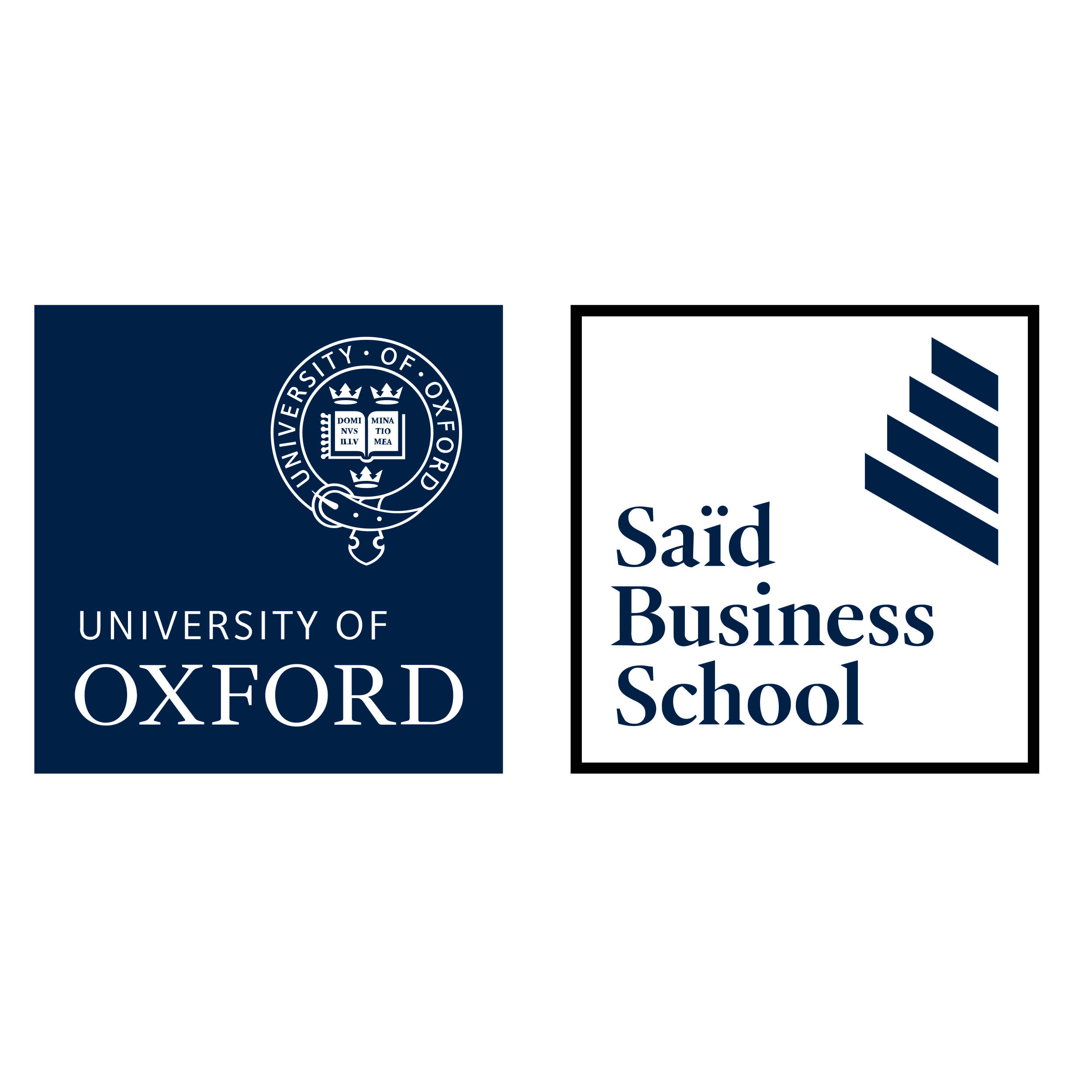 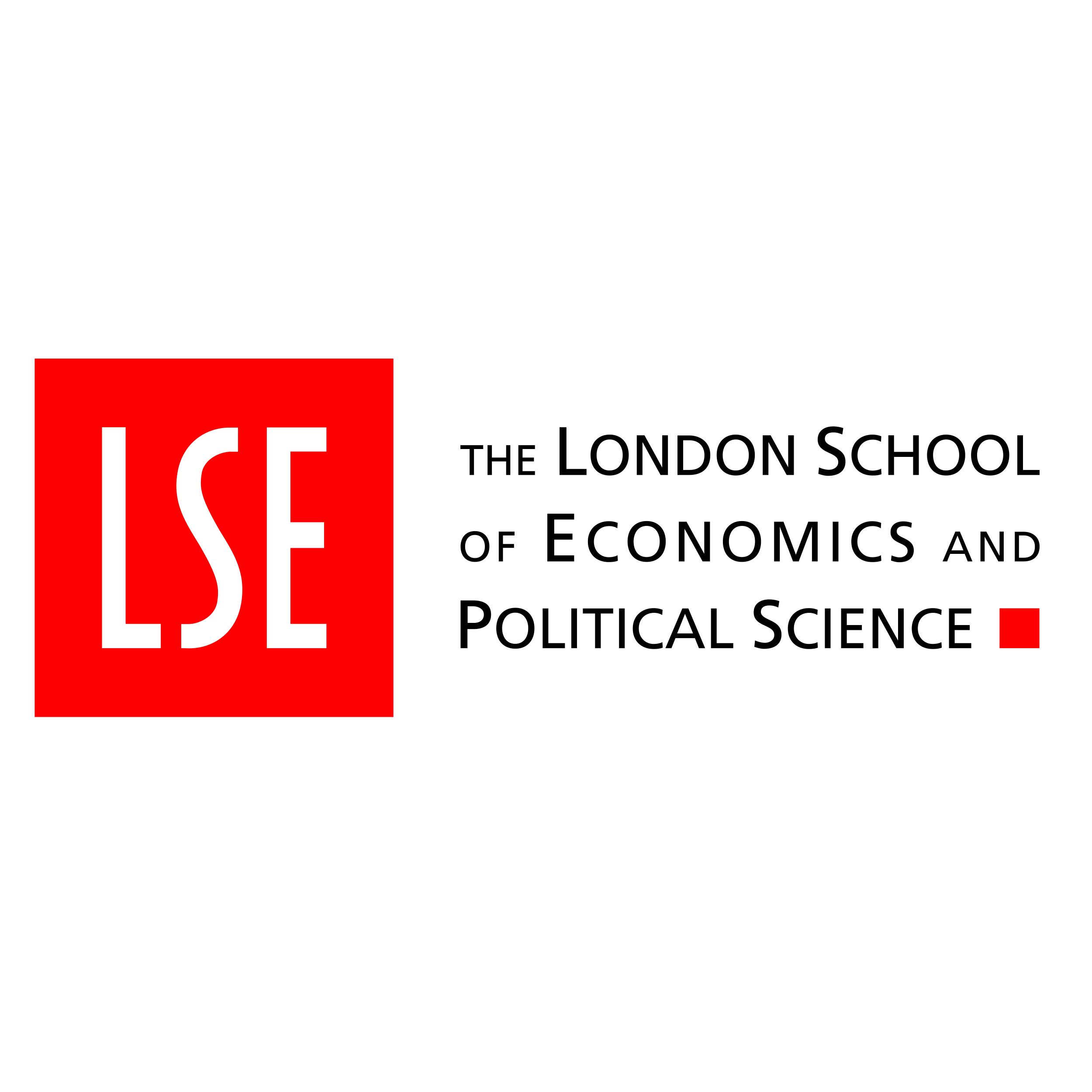 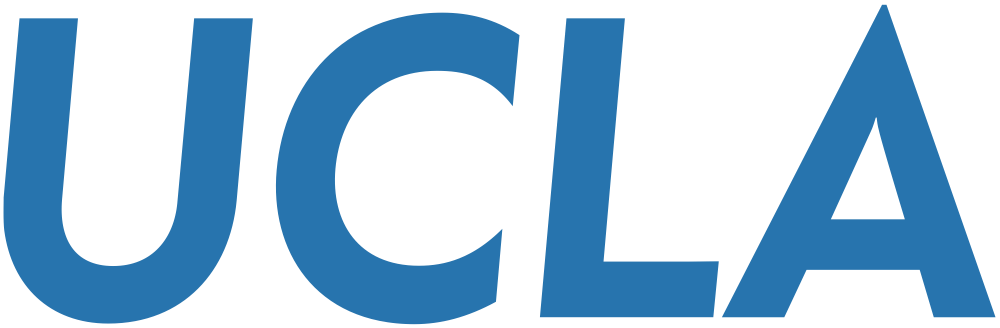 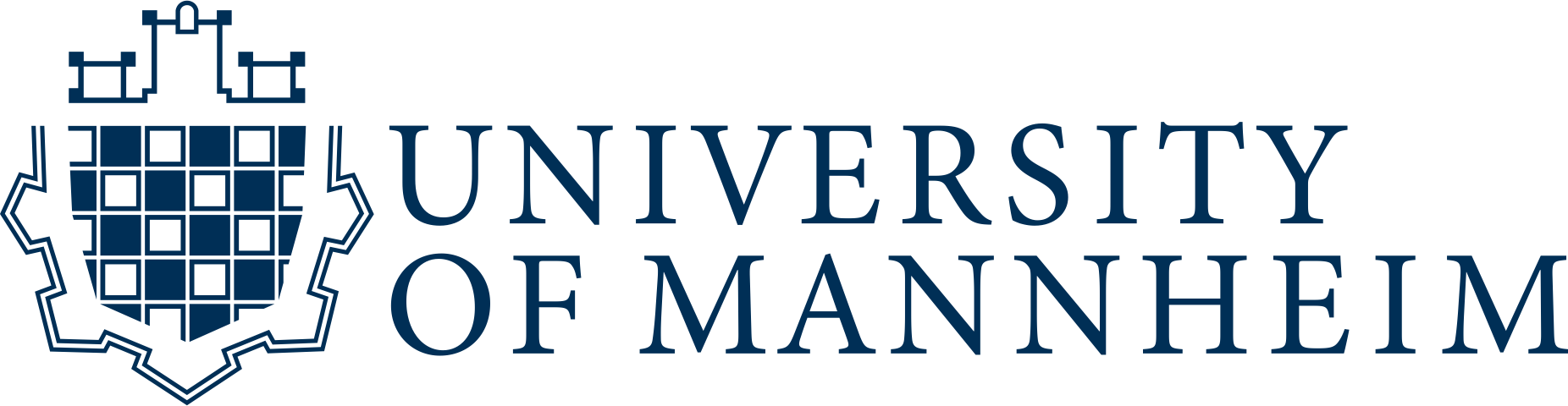 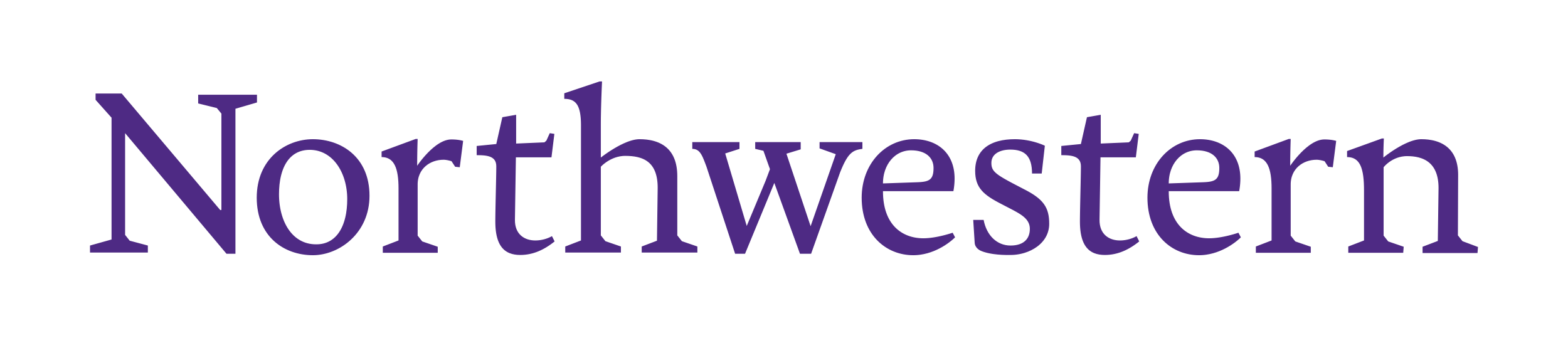 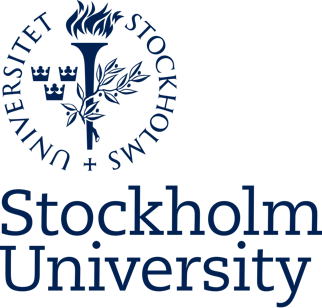 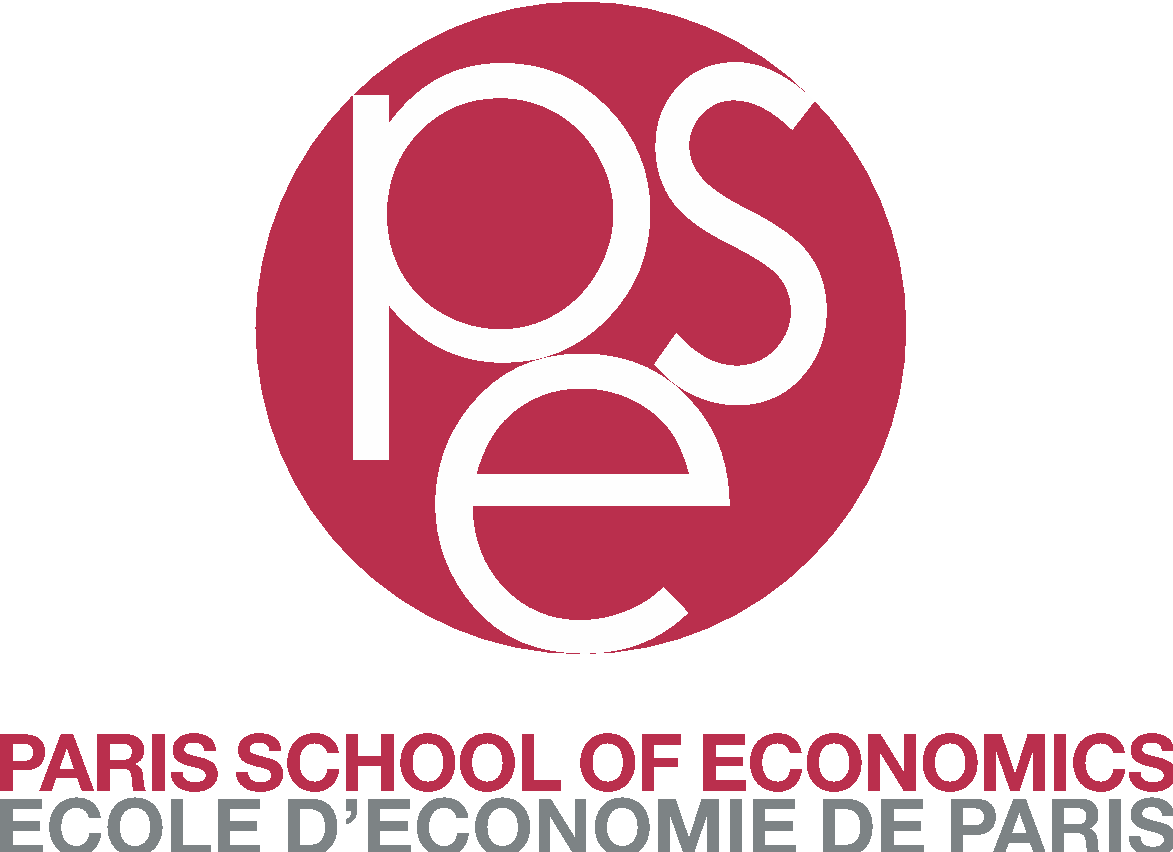 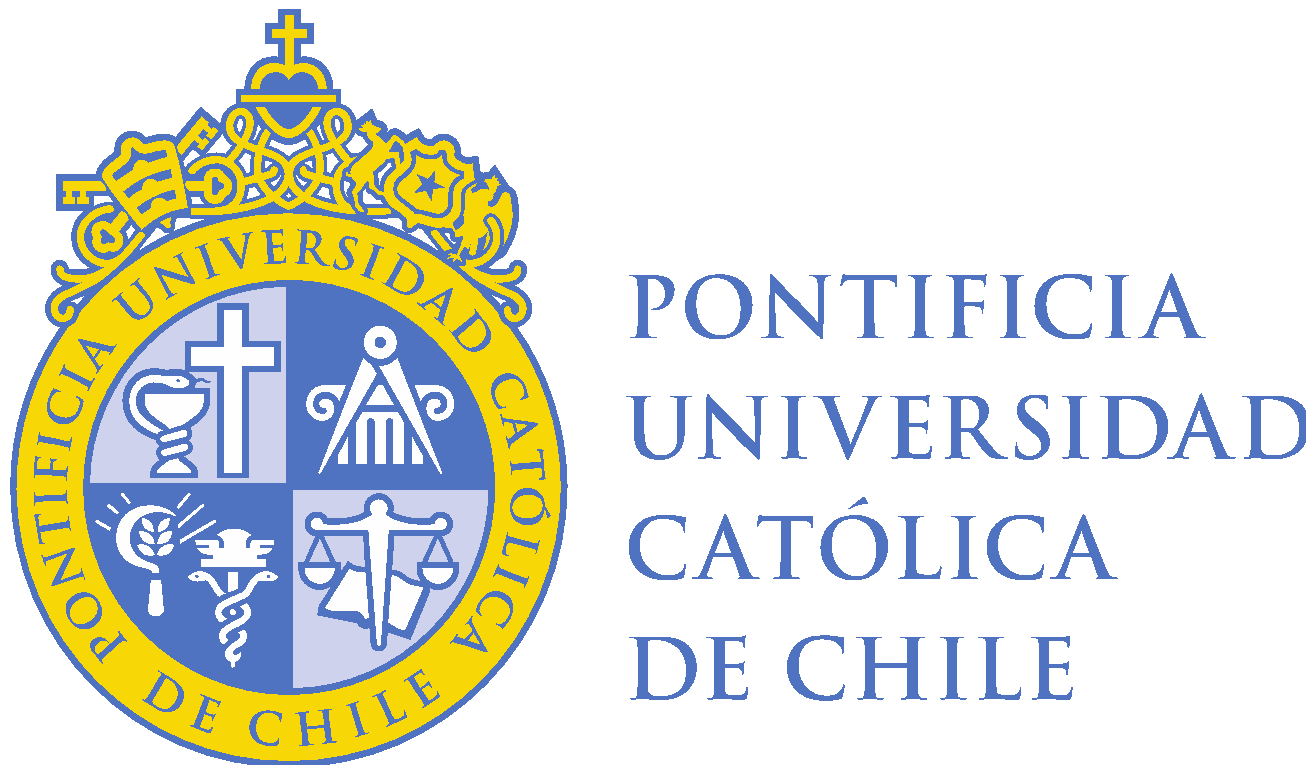 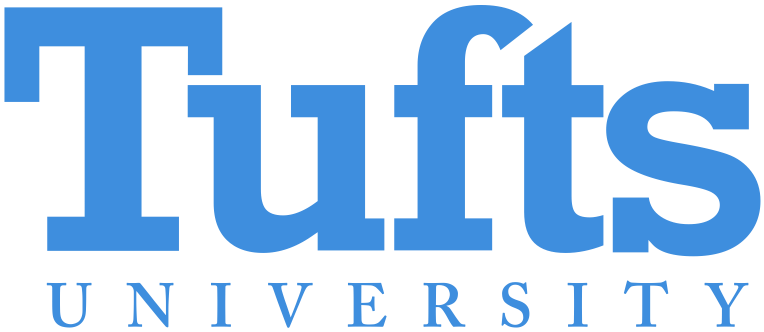 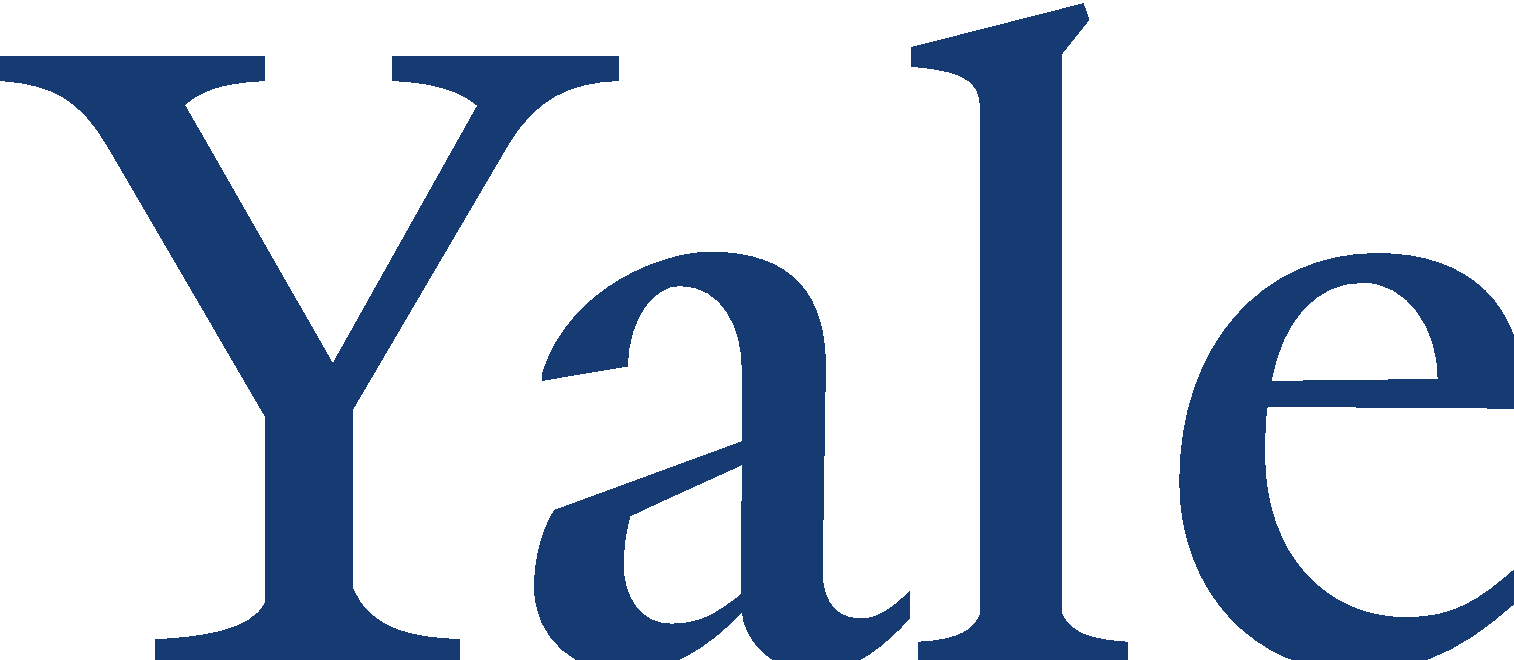 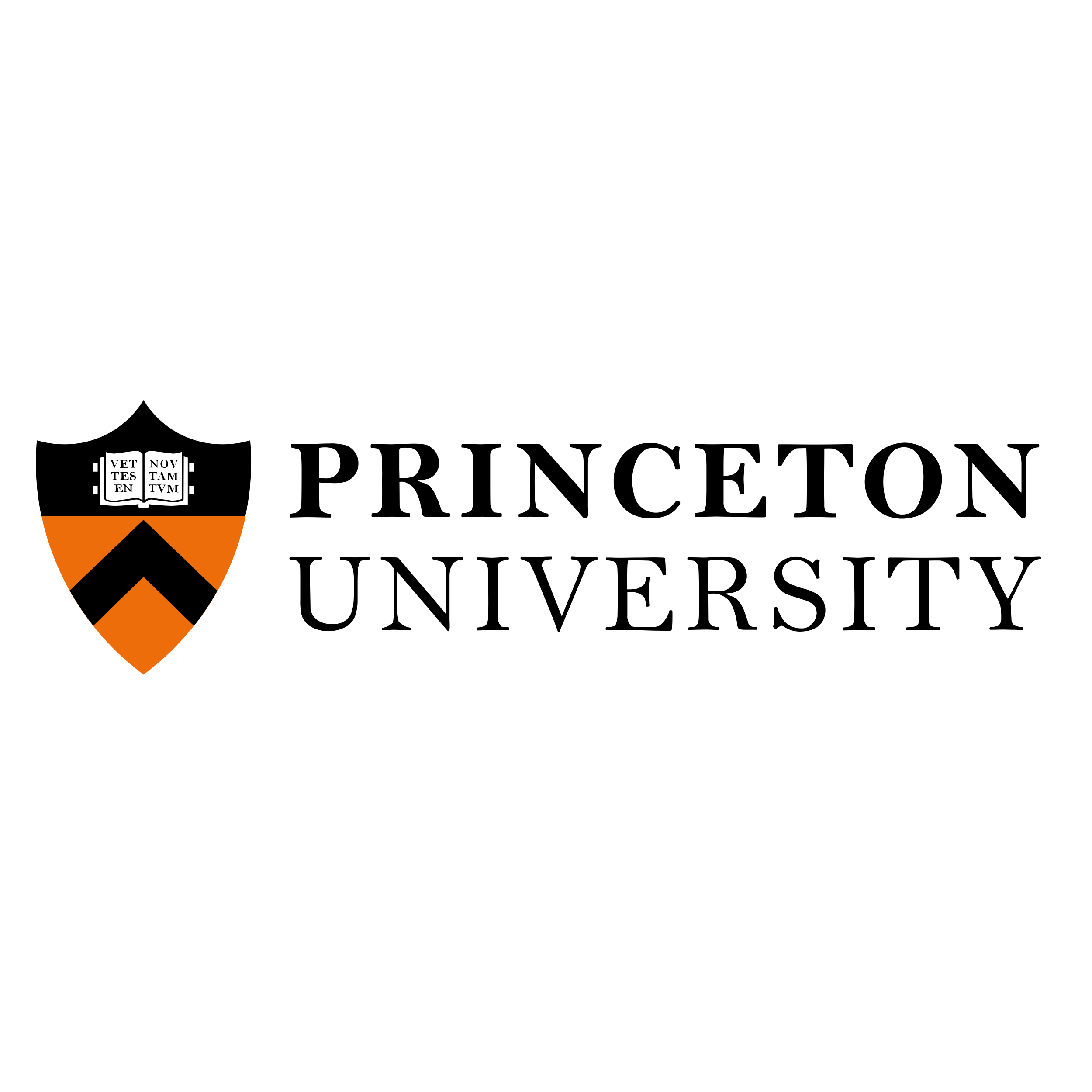 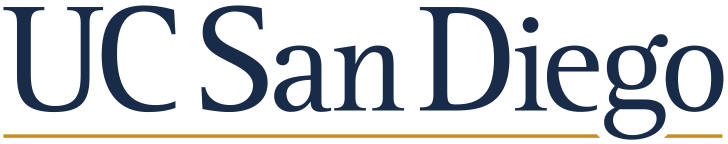 ‹#›
[Speaker Notes: With an academic network of more more than 900 researchers based at over 90 leading universities around the world, at J-PAL we like to say that we benefit from global knowledge and local grounding.]
Global knowledge: 2,300+ randomized evaluations in more than 95 countries
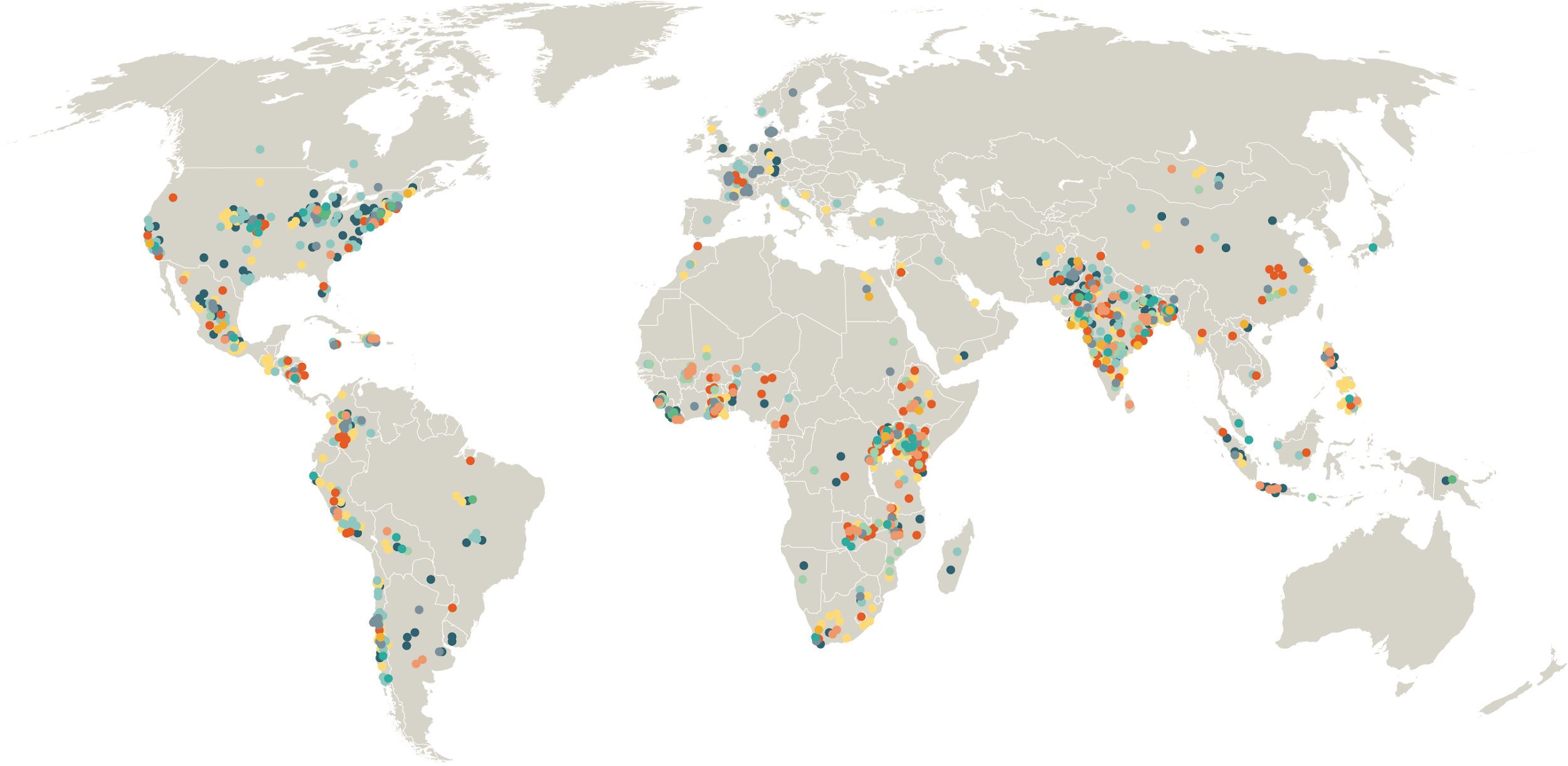 Agriculture
Crime, Violence, & Conflict
Education
Environment & Energy
Finance
Firms
Gender
Health
Labor Markets
Political Economy & Governance
Social Protection
‹#›
[Speaker Notes: Our network of affiliated researchers has carried out more than 2,300 randomized evaluations around the world.]
Learning objectives
‹#›
[Speaker Notes: So that’s who we are. 
And today, we have three main objectives for our session:]
Learning objectives
1
The value of evaluation and randomization
2
Randomized evaluations in health care delivery
3
Achieving Medicaid Goals Through Test And Learn
‹#›
[Speaker Notes: First: We’ll explore the value of impact evaluations in general 
and the specific benefits of randomization.
Two: I’ll share examples where randomized evaluations are currently being used to inform decision-making in health care delivery.
And three: We’ll introduce how a “test and learn” approach is helping Medicaid agencies improve their programs.]
Evaluation
Evaluation
‹#›
[Speaker Notes: But first let’s start with the basics.
What is an evaluation?]
Evaluation
Making a judgment about the amount, number, or value of something; assessment
Evaluation
‹#›
[Speaker Notes: At its core, an evaluation is a judgment about the amount, number, or value of something
An evaluation is an assessment.]
Program evaluation
Evaluation
A systematic method for collecting, analyzing, and using data to examine the effectiveness and efficiency of programs and, as importantly, to contribute to continuous program improvement. - CDC
Program Evaluation
‹#›
[Speaker Notes: So a program evaluation is simply one form of the broader category of evaluations 
I’m a big fan of this definition from the CDC which says a program evaluation is 
“a systematic method for collecting, analyzing, and using data to examine the effectiveness and efficiency of programs and, as importantly, to contribute to continuous program improvement.” 
And I really want to emphasize that last point: The ultimate goal of an evaluation is continuous program improvement.]
Program evaluation
Evaluation
Program Evaluation
‹#›
[Speaker Notes: There are, of course, different types of program evaluations. 
We could assess, for example, how a program is being implemented.
We often call that a process evaluation. 
We can also assess which programs are likely to provide the greatest value for a given amount of money.
We call this cost-effectiveness analysis.]
Impact evaluation
Evaluation
A type of program evaluation focused on assessing a program’s effect on specific outcomes
Program Evaluation
Impact Evaluation
‹#›
[Speaker Notes: At J-PAl, however, we specialize in impact of evaluations… 
Which are type of program evaluation focused on assessing a program’s effect on specific outcomes.]
What can impact evaluations do?
‹#›
[Speaker Notes: But why do we evaluate programs? 
What can impact evaluations actually do?]
What can impact evaluations do?
Understand outcomes
They might surprise us!
‹#›
[Speaker Notes: Well, they can help us understand outcomes.
Sometimes with surprising results]
What can impact evaluations do?
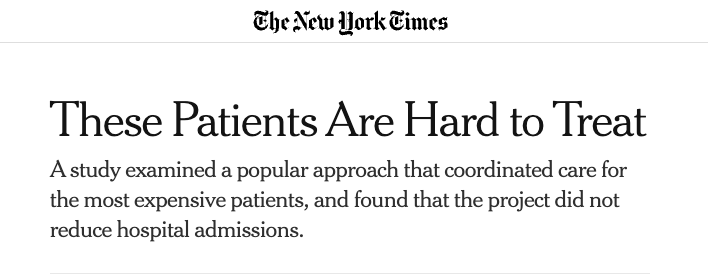 Understand outcomes
They might surprise us!
‹#›
[Speaker Notes: For example, as you know, super-utilizers are patients with complex needs who make up 5% of the population but account for 50% of annual health care spending
At J-PAL we evaluated a program that identified these types of patients and assigned them to a multidisciplinary team of 
nurses, 
social workers, and 
health workers when they returned home.
Initially, we  thought this approach would reduce costs and benefit this population.
However, after conducting a randomized evaluation, researchers found the program had no impact on patient outcomes, which was very surprising.]
What can impact evaluations do?
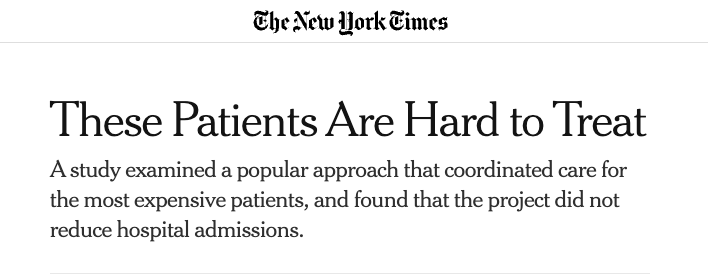 Understand outcomes
They might surprise us!
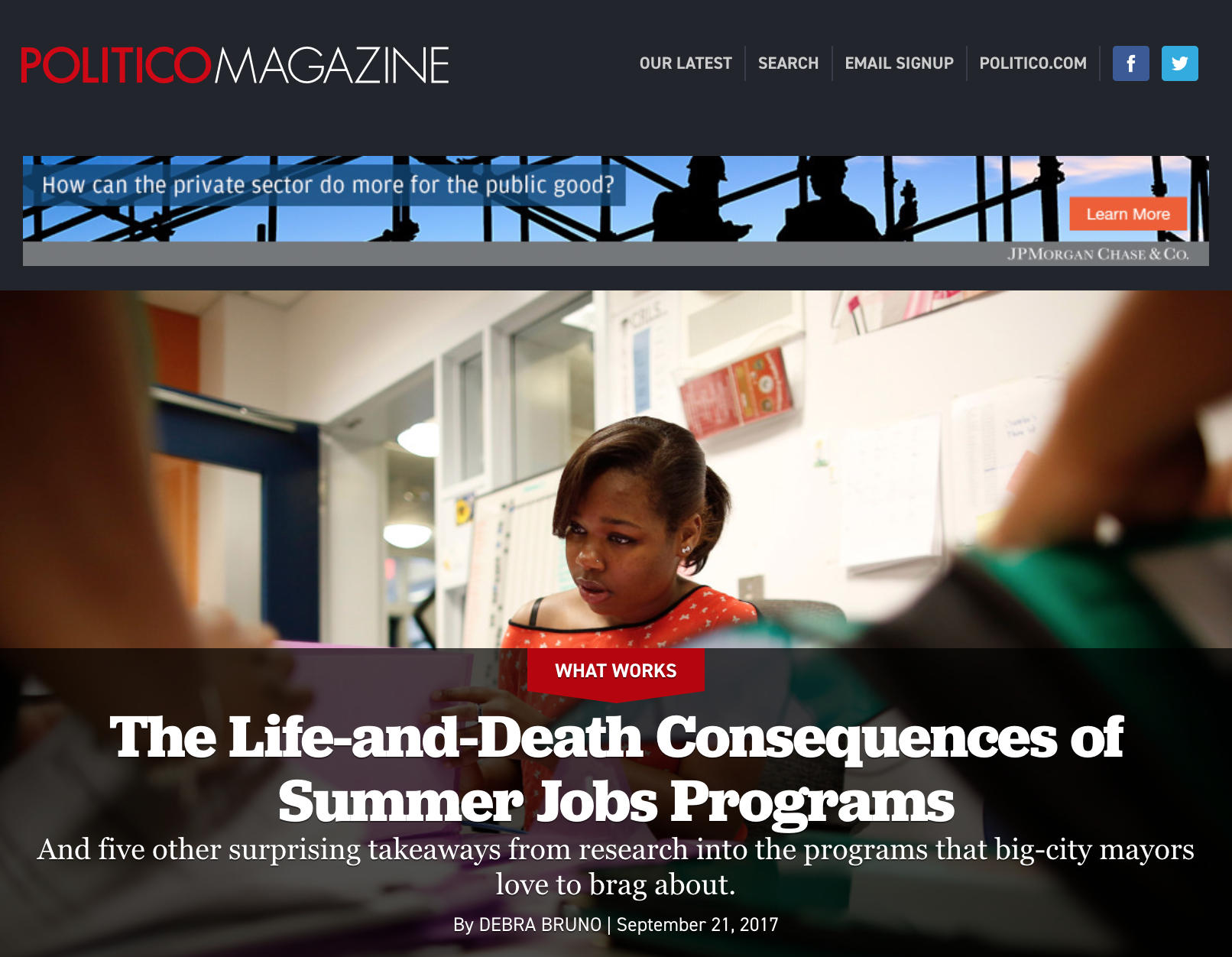 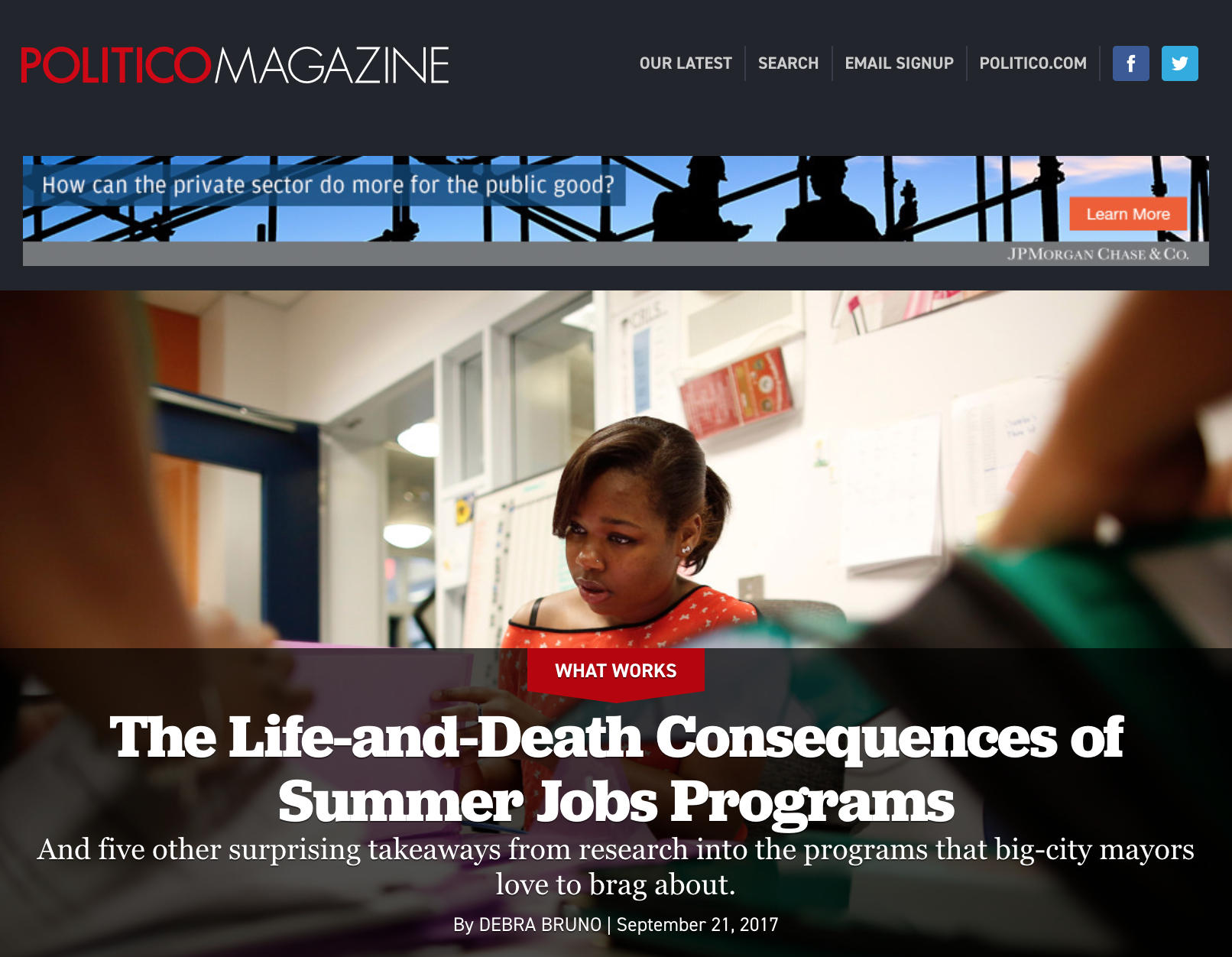 ‹#›
[Speaker Notes: But I’ll give you another example in the opposite direction:
Many local governments run summer jobs programs for teenagers.
Before I was familiar with the research, I would’ve assumed that the main impact of these programs was on youth employment.
And unsurprisingly, when some of our affiliated researchers evaluated these programs, they found that they did, in fact, boost earnings.
However, they also found something else:
Summer youth employment programs also had significant effects on public safety.
These programs didn't just boost income—they also reduced youth violence.. 
This is just one example of why impact evaluations are helpful
They can help decision-makers understand outcomes and update their assumptions.
But what else can impact evaluations do?]
What can impact evaluations do?
Understand outcomes
They might surprise us!
Inform policy and practice
‹#›
[Speaker Notes: Well, they can also influence policy debates.]
What can impact evaluations do?
Understand outcomes
They might surprise us!
Inform policy and practice
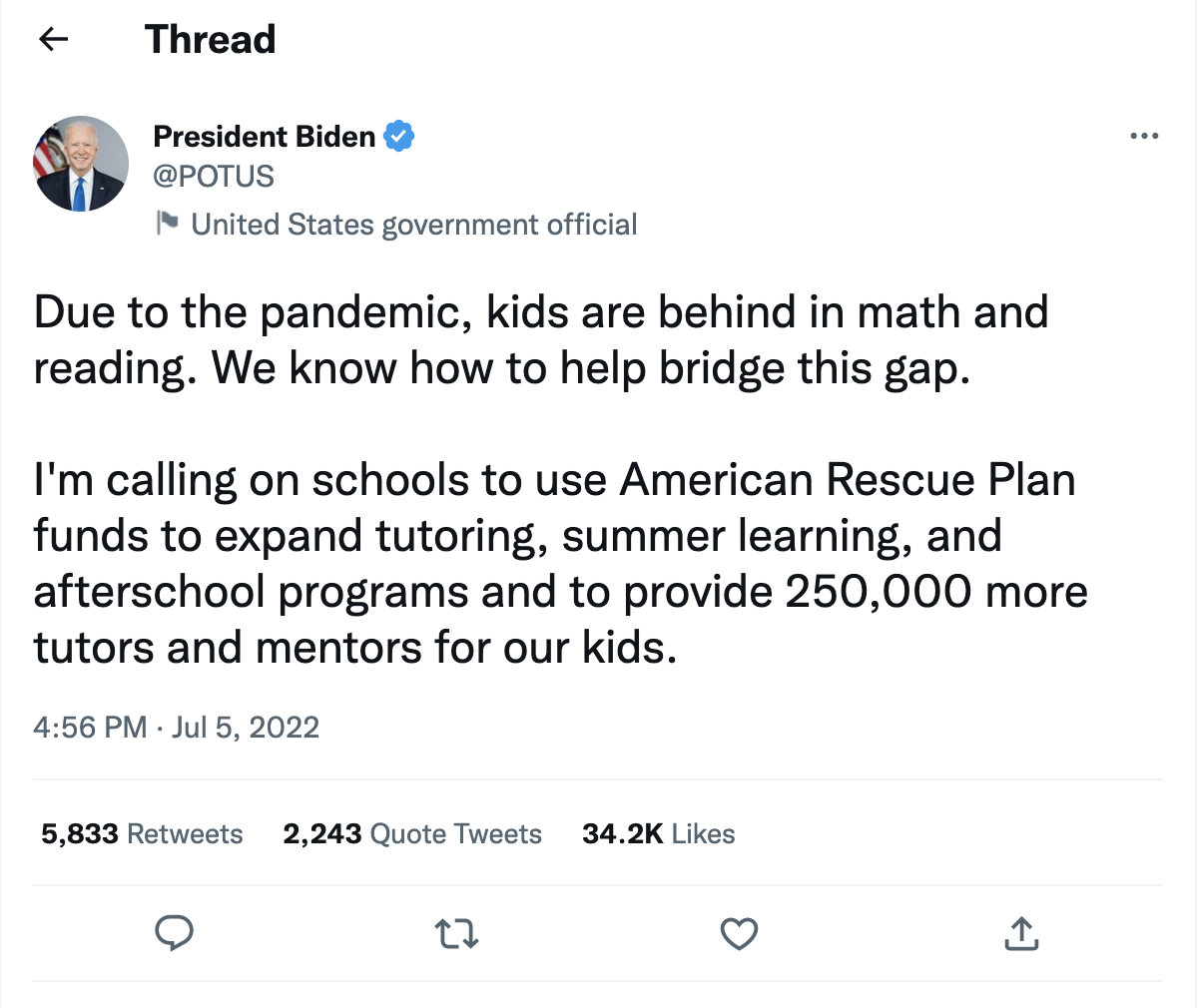 ‹#›
[Speaker Notes: For example, at J-PAL we created a meta-analysis of tutoring programs.
We found that tutoring had consistent positive effects on student learning across nearly one hundred  randomized evaluations
And over the past couple of years, this work has informed state and national conversations on the best ways to accelerate student learning.]
What can impact evaluations do?
Understand outcomes
They might surprise us!
Inform policy and practice
Test and Learn
‹#›
[Speaker Notes: A third advantage of impact evaluations is that they allow us to test and learn.]
What can impact evaluations do?
Understand outcomes
They might surprise us!
Inform policy and practice
Test and Learn
Design
Test
Iteration
Learn
‹#›
[Speaker Notes: Randomized evaluations can be used in continuous cycles of innovation.
We can use evidence from RCTs to evaluate different solutions and pinpoint the most effective strategies for improving health outcomes.
Program staff can make small adjustments, continuously incorporating the most effective elements to maximize impact.]
Measuring impact
‹#›
[Speaker Notes: We keep talking about impact, but what does it actually mean to measure a program’s impact?]
Measuring impact
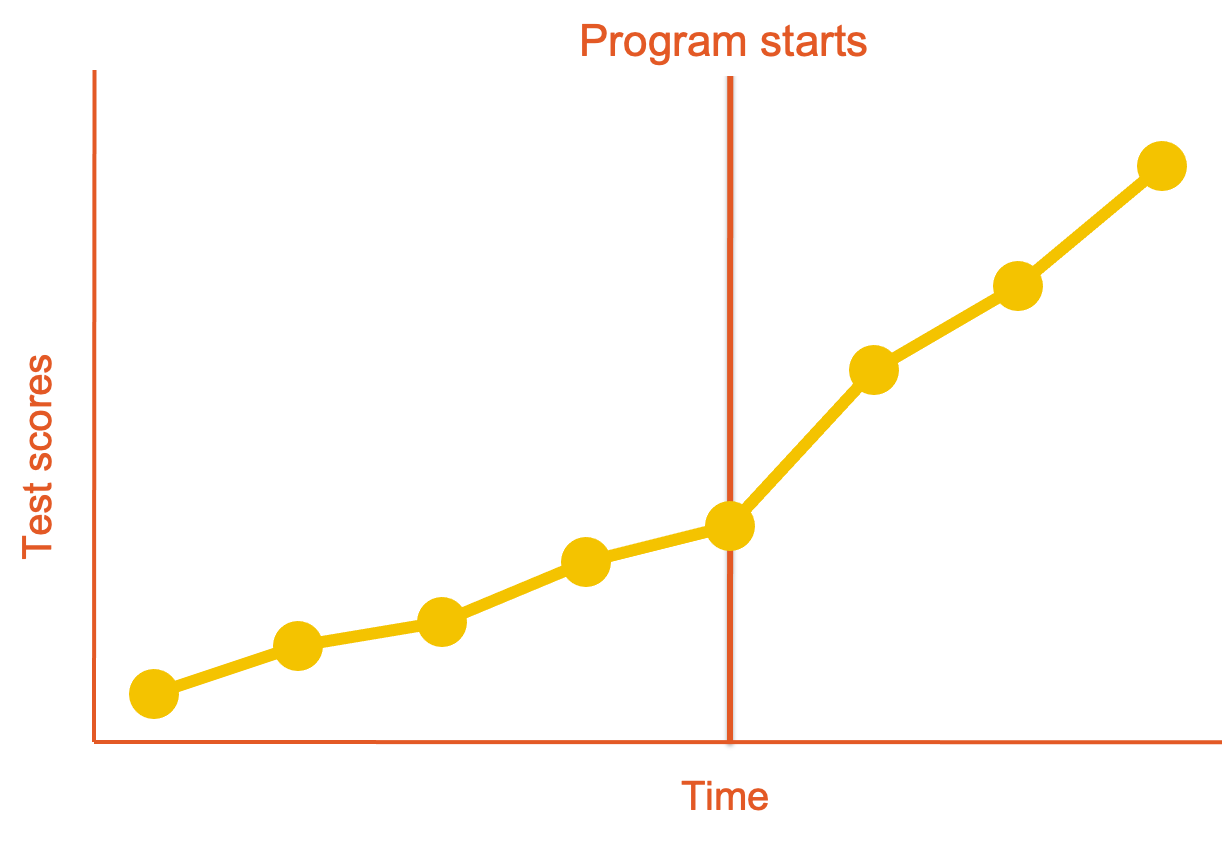 Health Outcomes
Time
‹#›
[Speaker Notes: Imagine we want to evaluate a program that provides food and diabetes education to people with diabetes and food insecurity.
So if we look at this graph…
We have time on the X axis. 
And health outcomes on the Y axis.
If we look at the yellow line, we can see that over time health outcomes are going up.]
Measuring impact
Food as Medicine
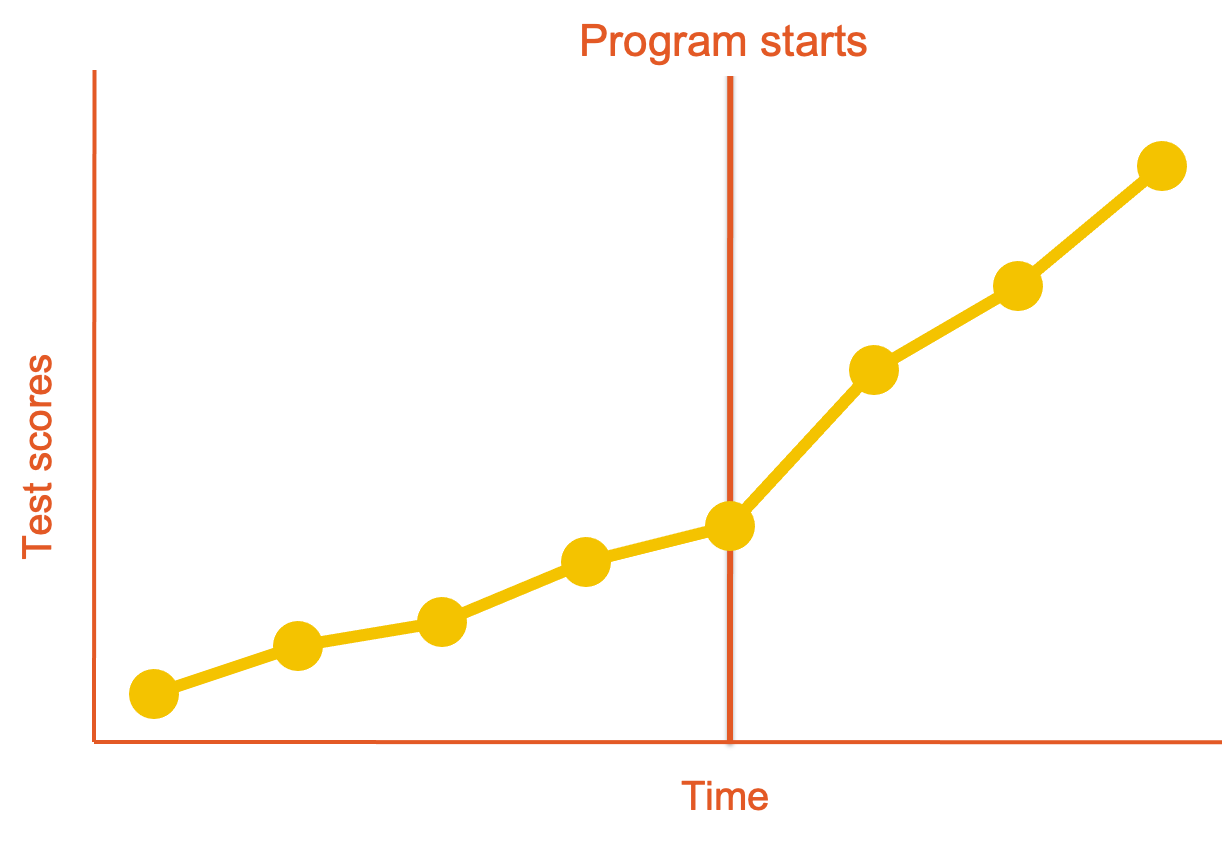 Health Outcomes
Time
‹#›
[Speaker Notes: When we add the program to the graph, you’ll notice that health outcomes start improving more quickly after it’s introduced.
So, just based on this graph, what can we say about the program’s impact?]
Measuring impact
Food as Medicine
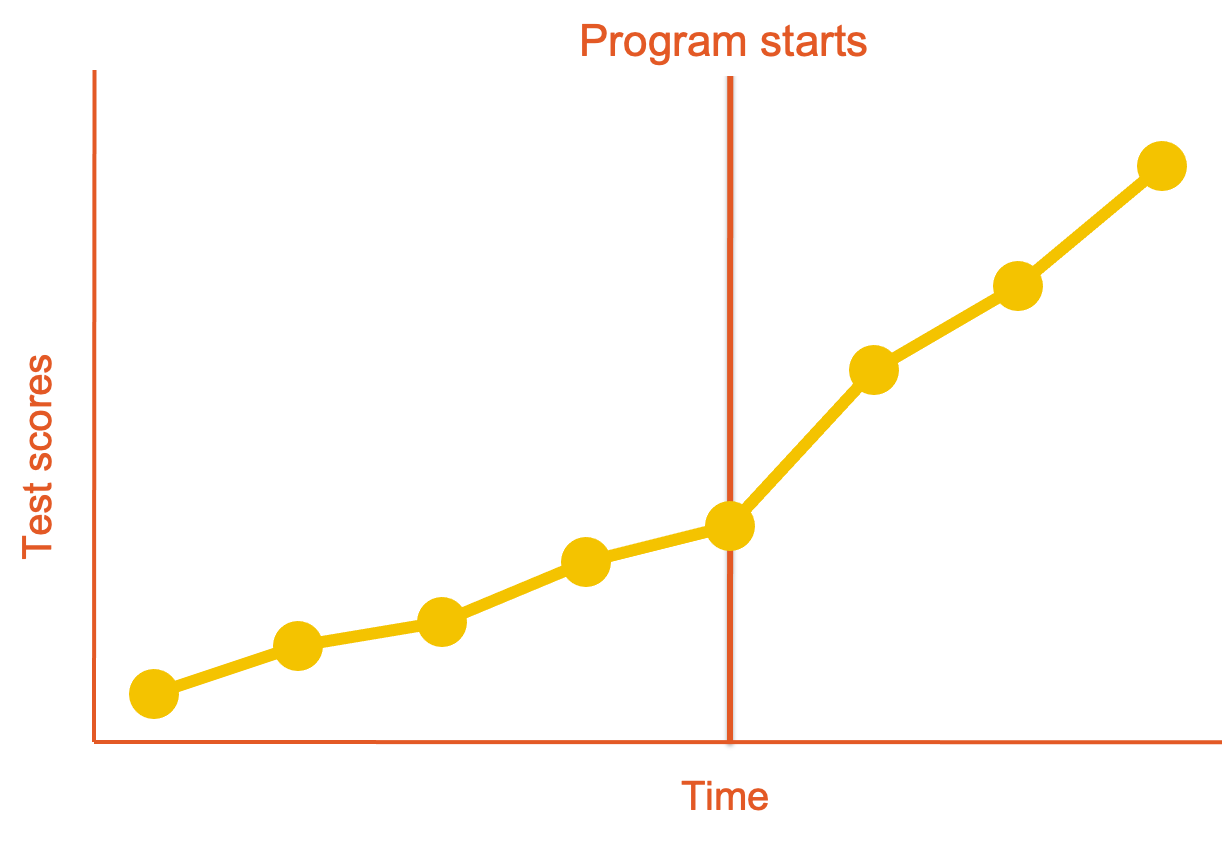 Health Outcomes
Time
A) Increase		B) Decrease		C) No Impact		D) Inconclusive
‹#›
[Speaker Notes: Did food and diabetes education cause health outcomes to improve? 
Did health outcomes increase? 
Decrease? 
Have no impact? 
Or is it inconclusive.

Can someone tell me why?]
Measuring impact
Food as Medicine
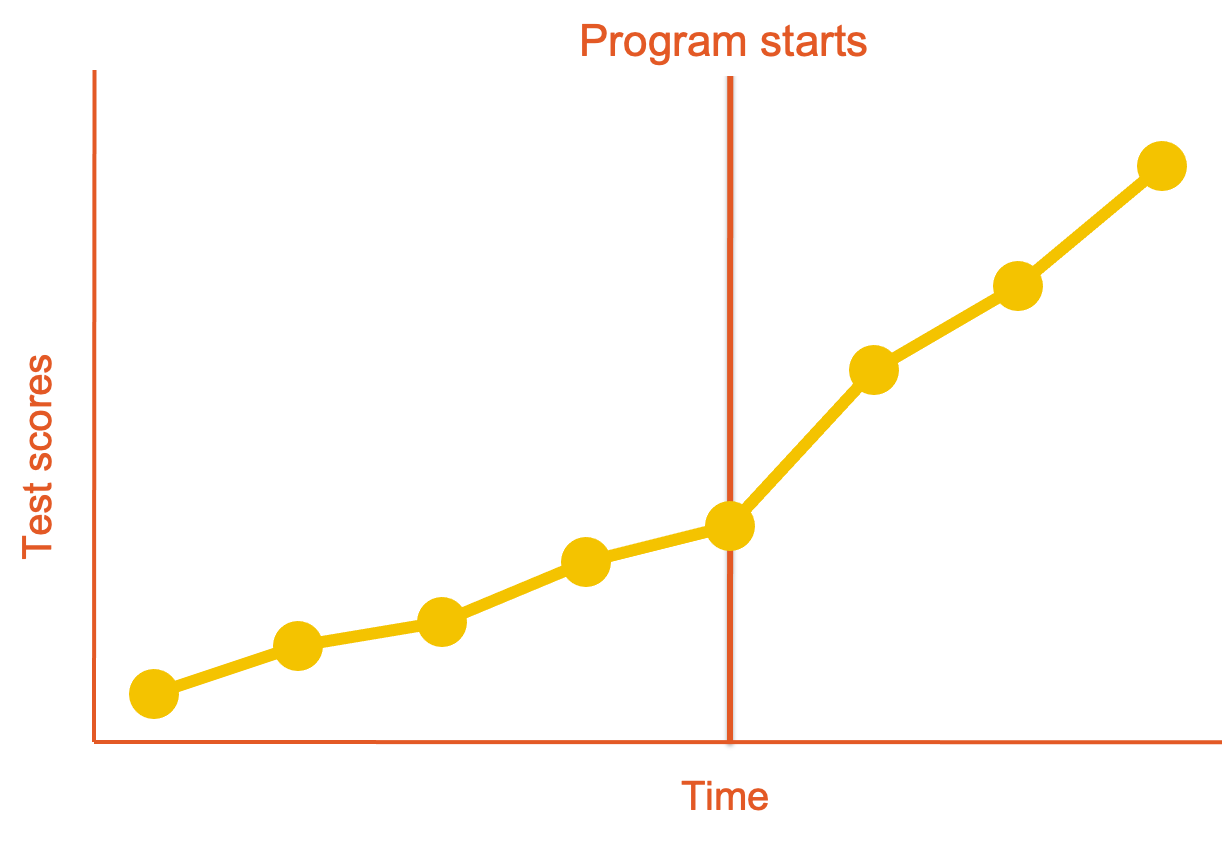 Health Outcomes
Time
A) Increase		B) Decrease		C) No Impact		D) Inconclusive
‹#›
[Speaker Notes: Well, the correct answer is that, based on the graph alone, it’s inconclusive. 
Why? 
Because we don’t have anything to compare it to.]
Measuring impact
Impact is defined as a comparison between:
What actually happened and what would have happened, had the program not been introduced (i.e., the “counterfactual”).
Food as Medicine
Food as Medicine
Health Outcomes
Health Outcomes
Time
Time
‹#›
[Speaker Notes: When we talk about measuring impact, we’re actually asking how the outcomes we observe compare to what would have happened if the program hadn’t been implemented.
We call this alternate reality the “counterfactual.”]
Measuring impact
Impact is defined as a comparison between:
What actually happened and what would have happened, had the program not been introduced (i.e., the “counterfactual”).
Food as Medicine
Food as Medicine
Impact
Health Outcomes
Health Outcomes
Counterfactual
Time
Time
‹#›
[Speaker Notes: So if you see here on the bottom left,
The counterfactual is marked in teal
In this case, we can conclude that the program increased health outcomes.]
Measuring impact
Impact is defined as a comparison between:
What actually happened and what would have happened, had the program not been introduced (i.e., the “counterfactual”).
Counterfactual
Impact
Food as Medicine
Food as Medicine
Impact
Health Outcomes
Health Outcomes
Counterfactual
Time
Time
‹#›
[Speaker Notes: However, if you look bottom right here
The the counterfactual  is actually higher than the yellow line, 
So, in this case food and diabetes education actually had a negative impact on health outcomes, compared to what would have happened in the absence of our program.
But the lesson here is that without the counterfactual  we can’t really know our program’s impact.]
Counterfactual
The counterfactual represents the state of the world that program participants would have experienced in the absence of the program

Problem?
Counterfactual cannot be observed
‹#›
[Speaker Notes: The challenge, however,is that we can’t observe the counterfactual directly.
We don’t live in two universes at once.]
Counterfactual
The counterfactual represents the state of the world that program participants would have experienced in the absence of the program

Problem?
Counterfactual cannot be observed.

Solution?
We need to “mimic” or construct the counterfactual.
‹#›
[Speaker Notes: So what do we do? 
We try to mimic the counterfactual by constructing a comparison group.]
Counterfactual
Evaluation
Many types of impact evaluations attempt to create a counterfactual
Program Evaluation
Impact Evaluation
‹#›
[Speaker Notes: There are a lot of tools we can use to measure a program’s impact 
And all of them, in one way or another, try to estimate a counterfactual.
They all do it by comparing outcomes between different groups: 
Some measure how program participants changed over time, this is the standard pre and post analysis. 
Others measure difference between participants and non-participants.
But you also have more sophisticated methods like differences in differences, statistical matching, or regression discontinuity.]
Randomized evaluations
Evaluation
Program Evaluation
Impact Evaluation
Randomized Evaluations aka RCTs
‹#›
[Speaker Notes: While all these methods have their uses, when ethical and feasible, at J-PAL we encourage the use of randomized evaluations or RCTs.]
Randomized evaluations
Evaluation
Compares two+ groups
Random assignment ⇒ groups do not differ systematically at outset
Any subsequent differences can be attributed to the program
Program Evaluation
Impact Evaluation
Randomized Evaluations aka RCTs
‹#›
[Speaker Notes: In a randomized evaluation, we compare two groups that have been randomly assigned  to either participate in a new program or to receive care as usual.
The treatment group receives the new program, and the control group doesn’t. 
Random assignment ensures that both groups are, on average, the same before the program begins. 
And we’ll get more into what that looks like in a second.
But by ensuring these two groups are the same—statistically speaking—, we can attribute any differences in outcomes to the program rather than to other factors.
In other words, we can generally be confident to say our program causes any changes in outcomes.
In the graph we were discussing, for example, we would be able to say that fresh food and diabetes education caused improvements in health outcomes.]
How randomized evaluations work
Before a program starts, individuals are randomly assigned to two groups. With enough people, we can be confident that they do not differ systematically at the beginning of the study.
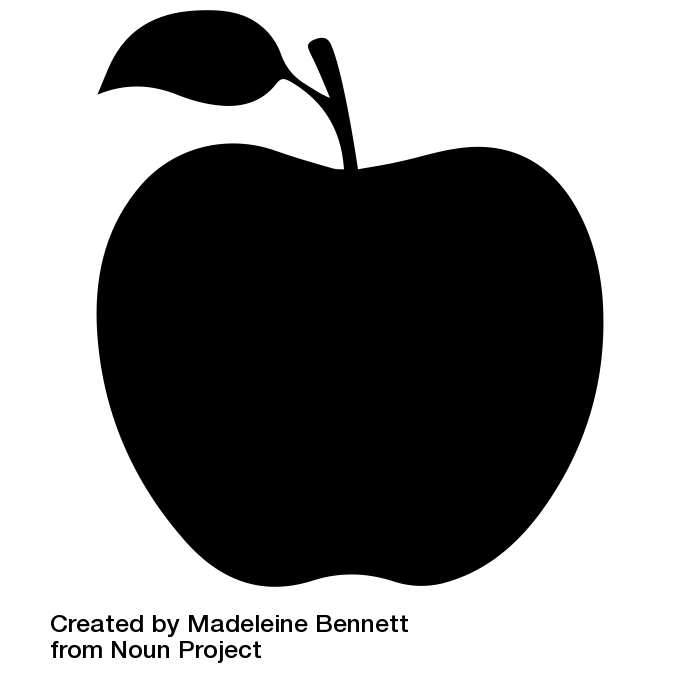 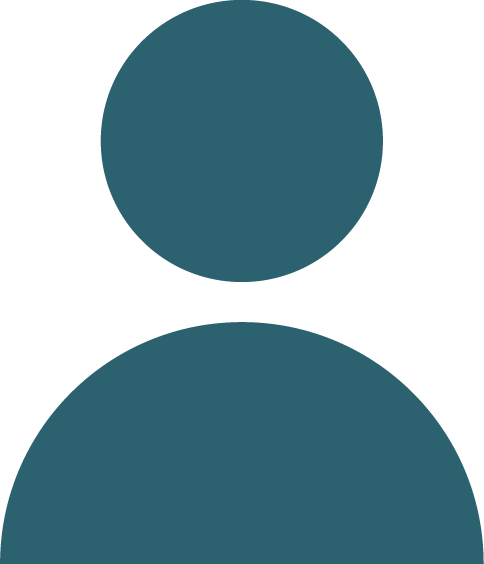 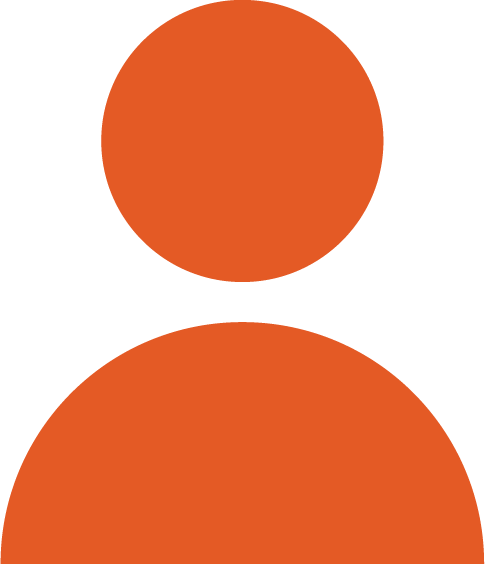 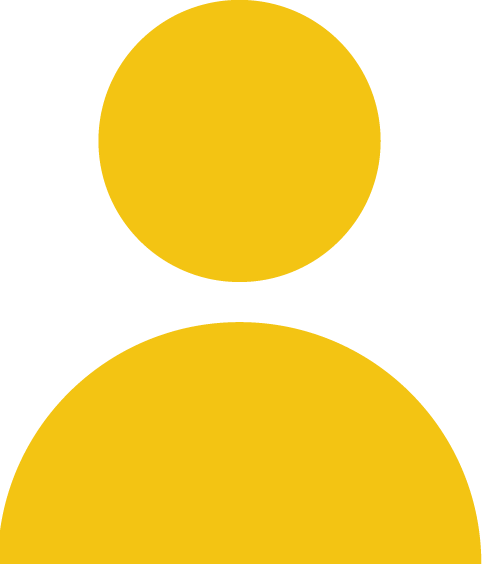 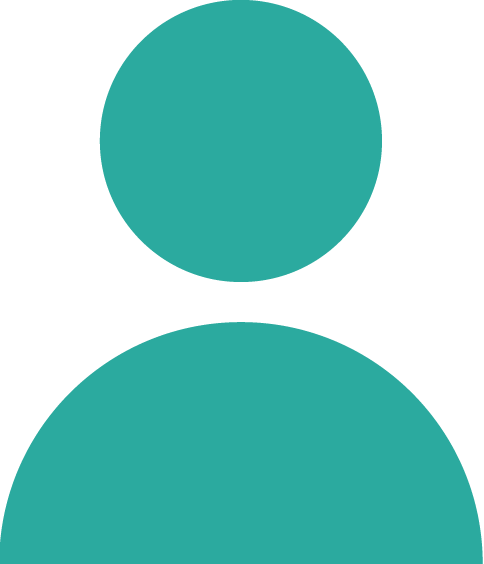 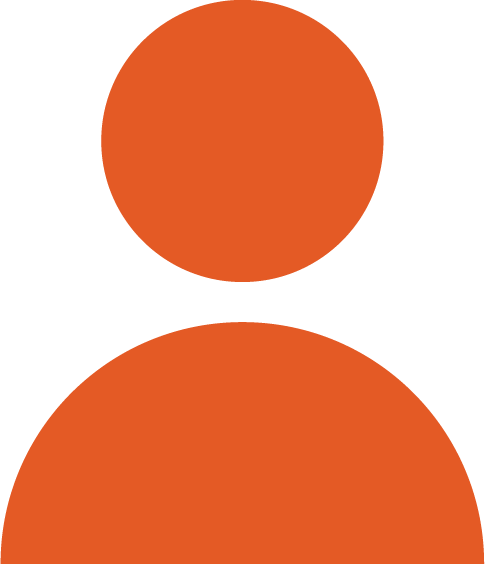 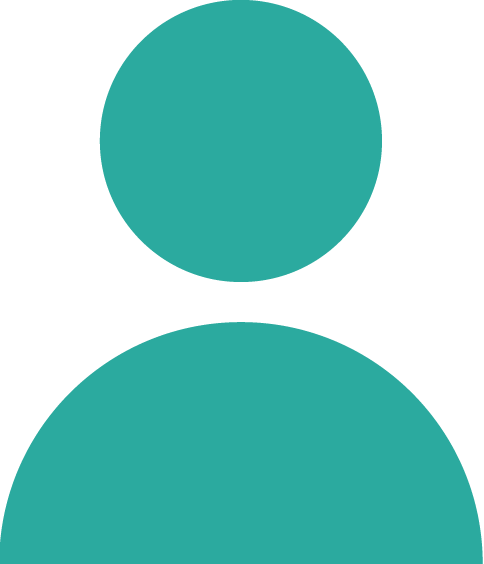 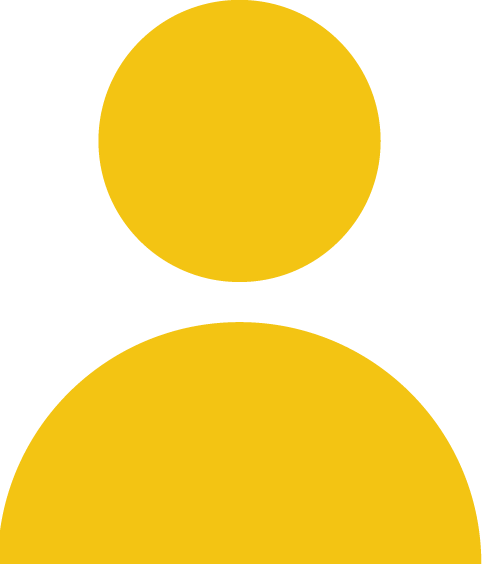 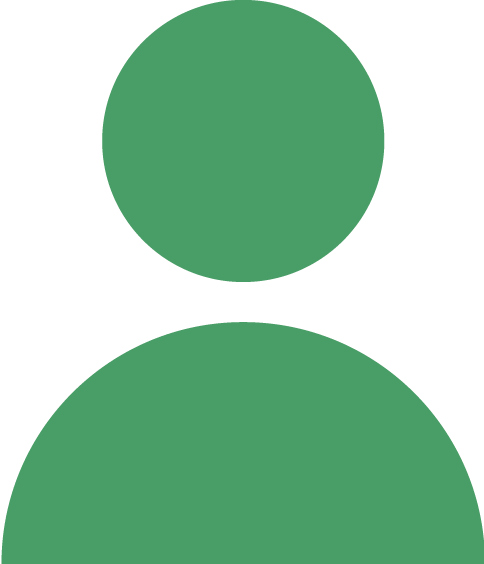 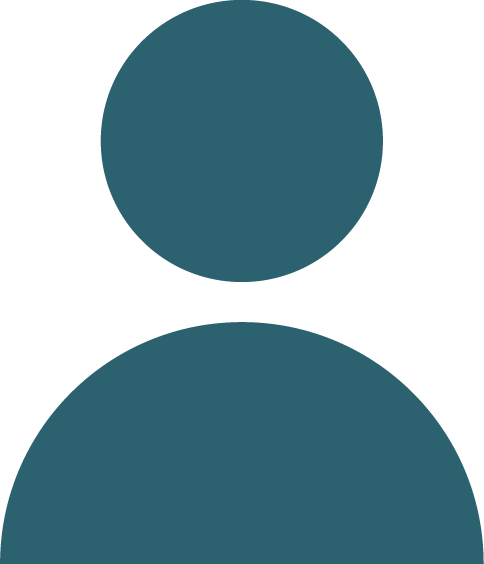 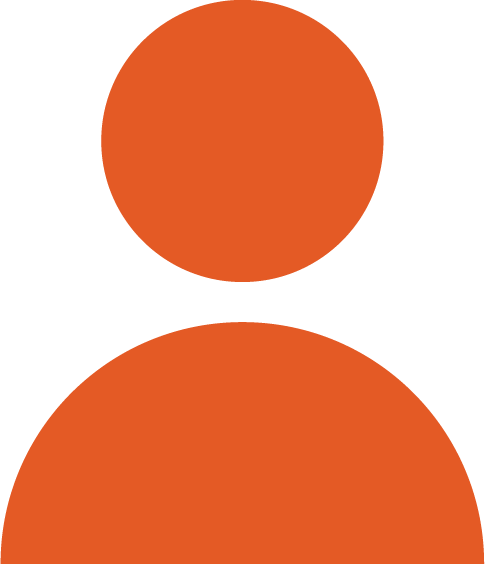 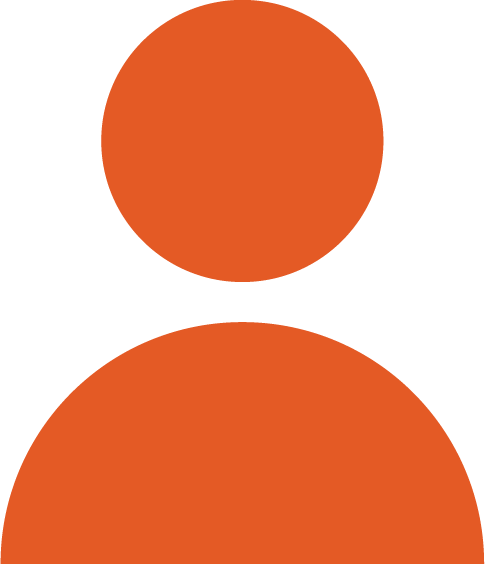 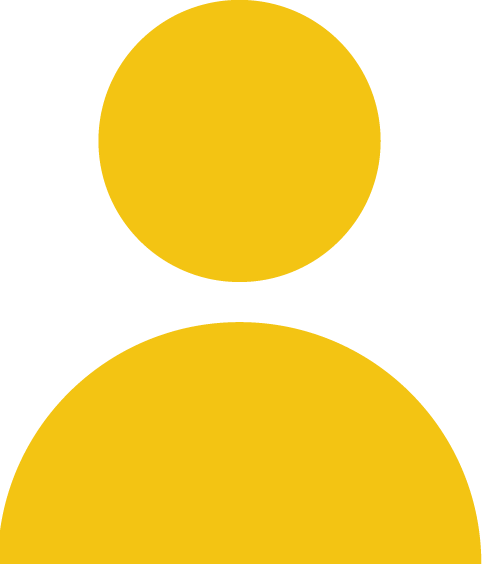 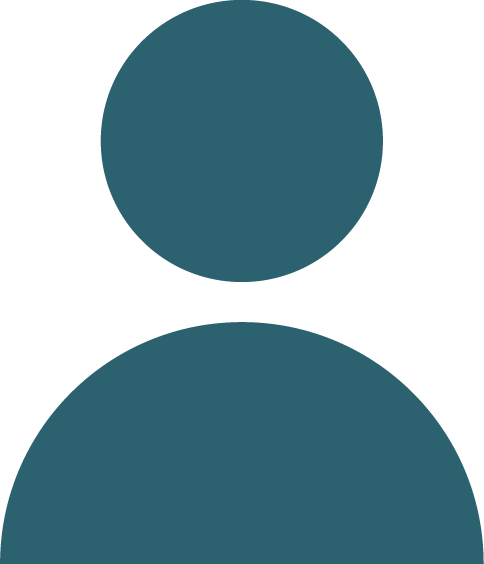 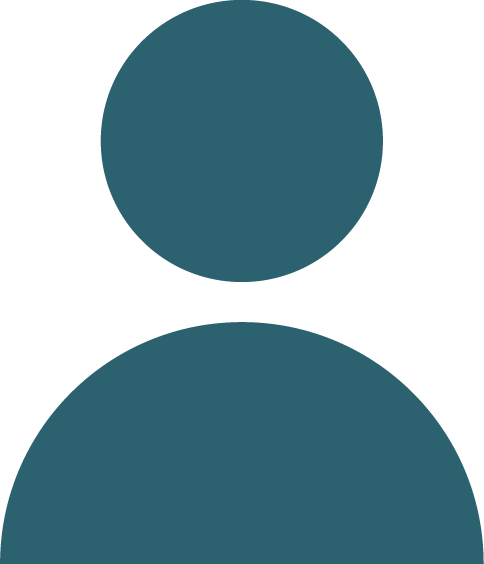 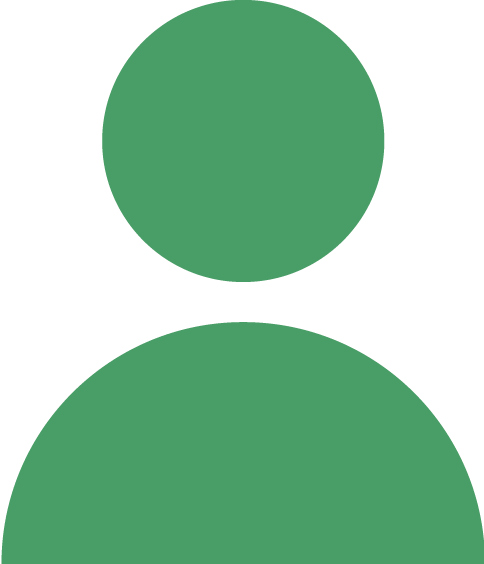 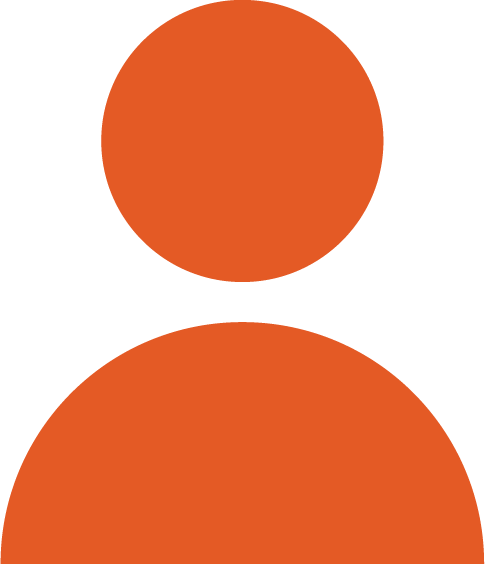 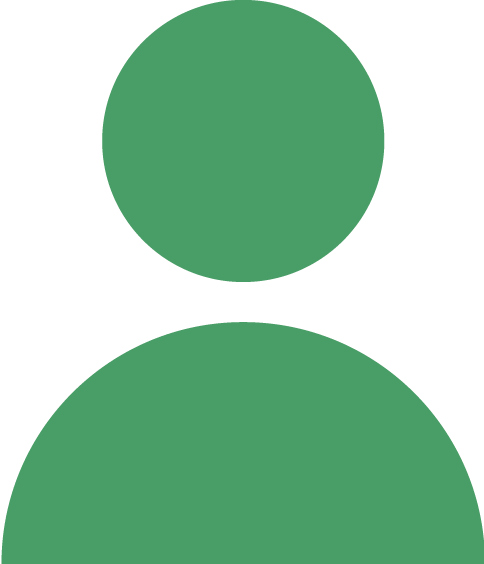 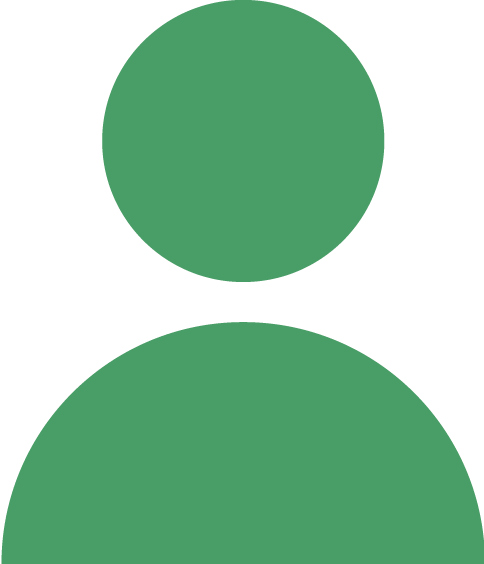 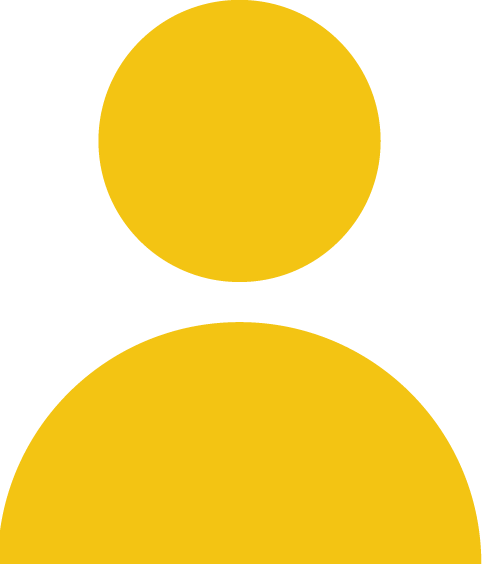 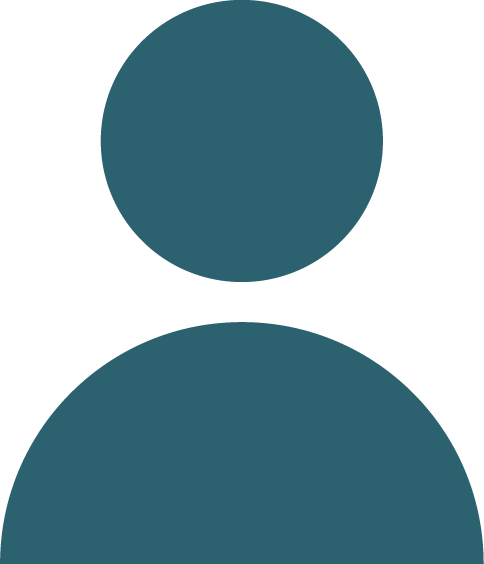 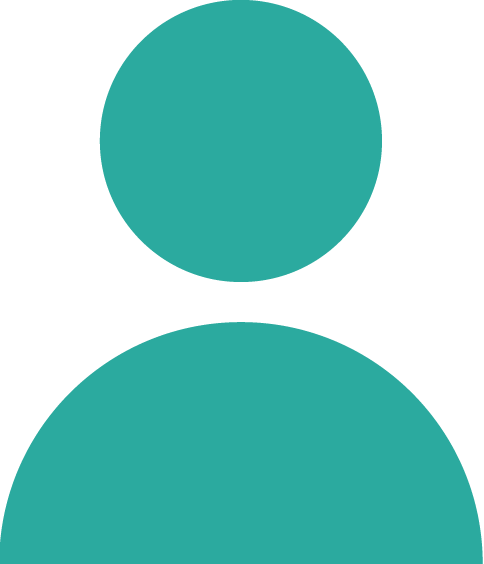 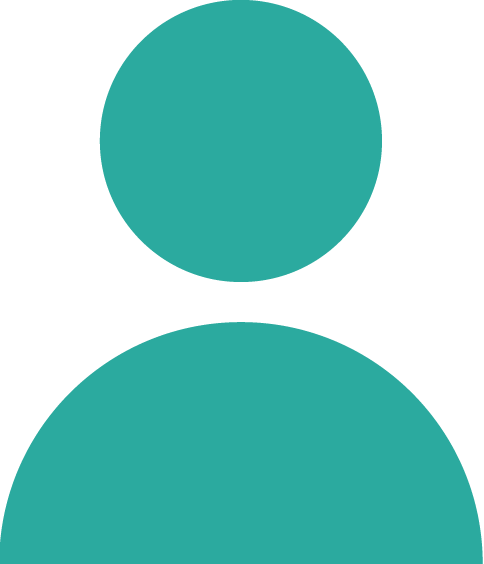 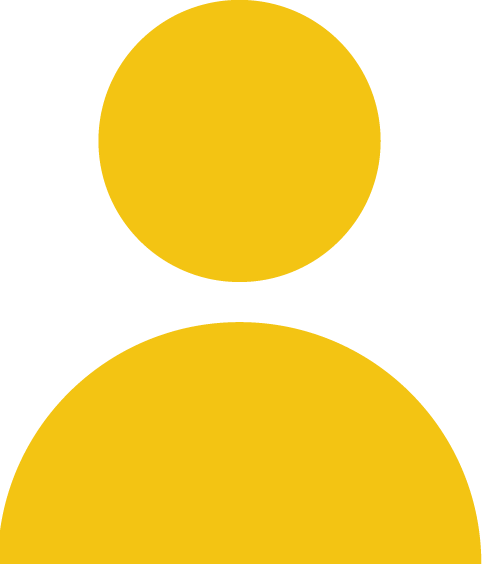 ‹#›
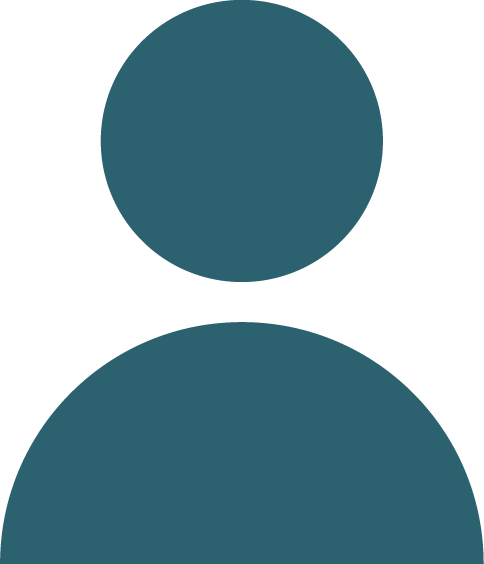 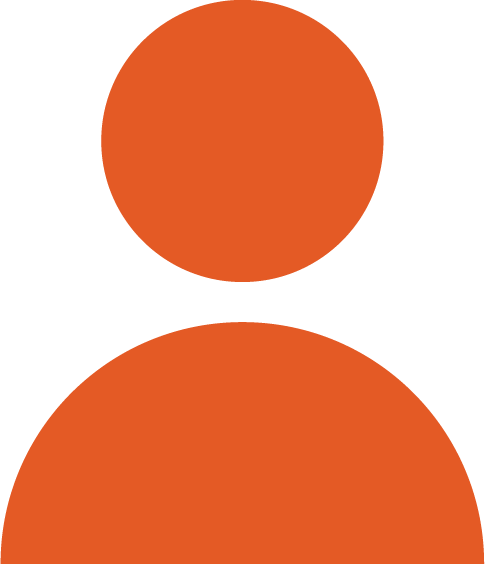 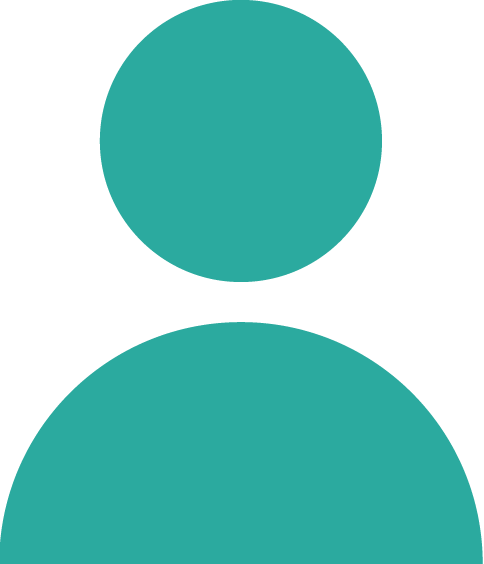 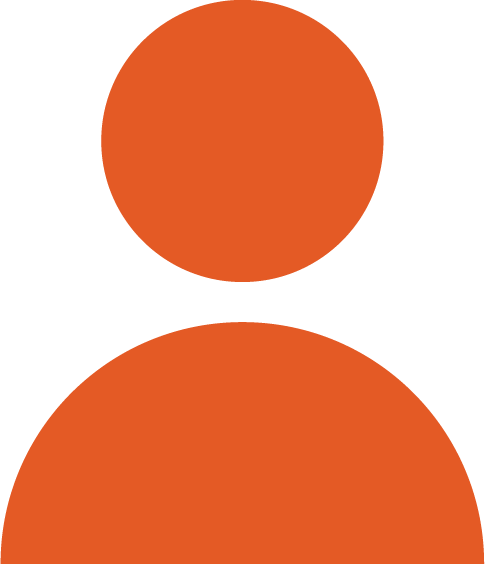 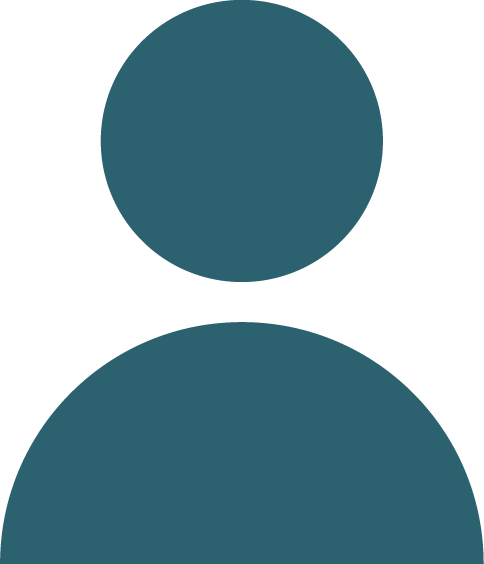 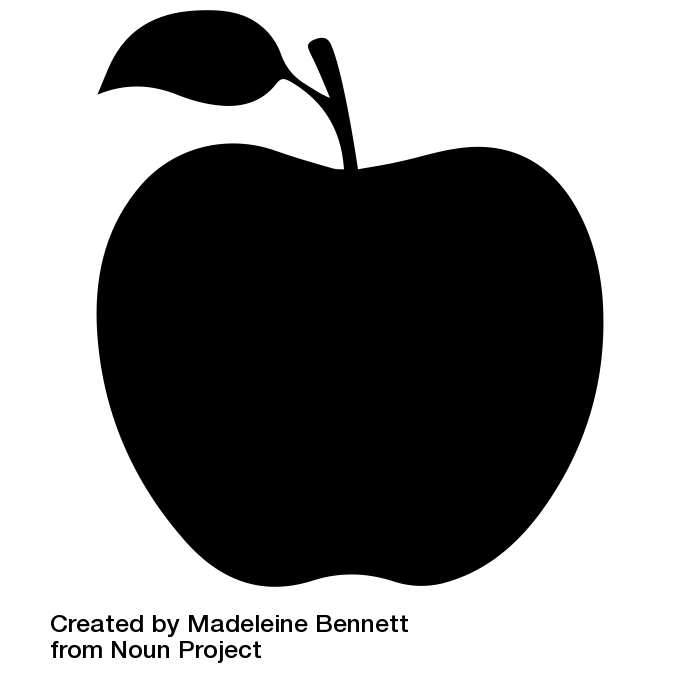 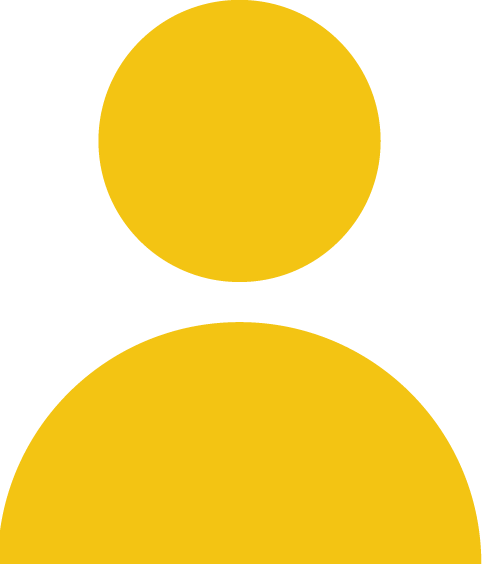 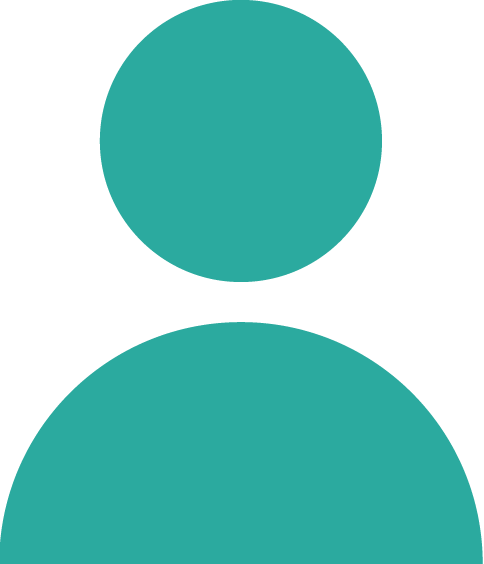 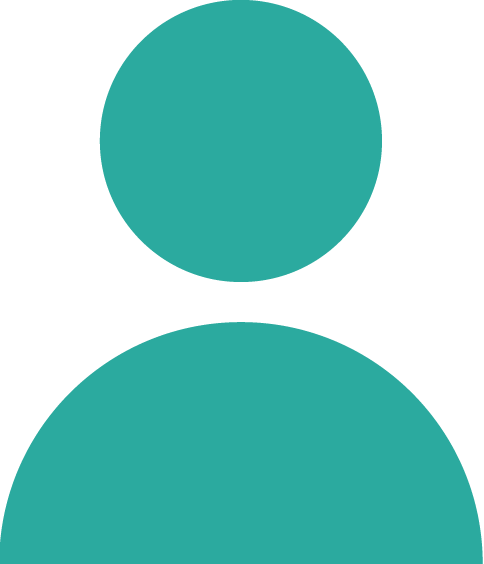 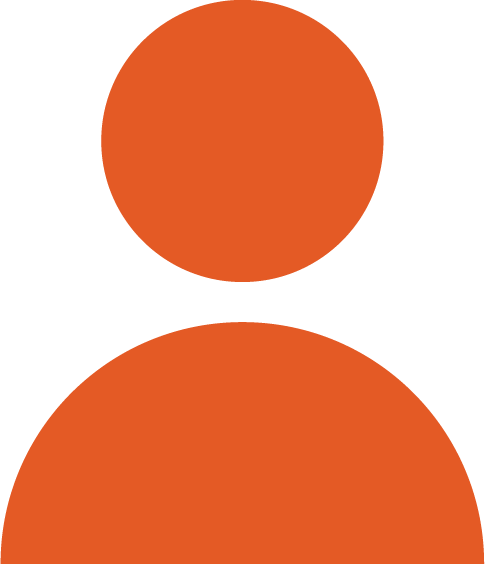 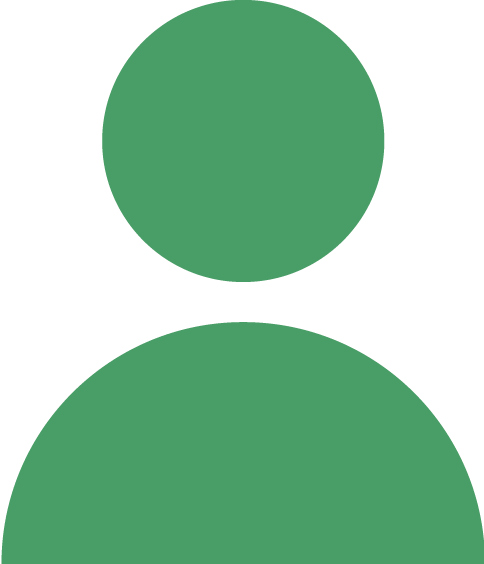 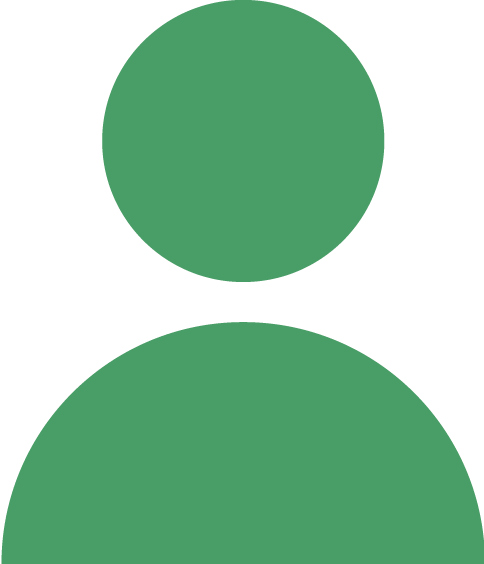 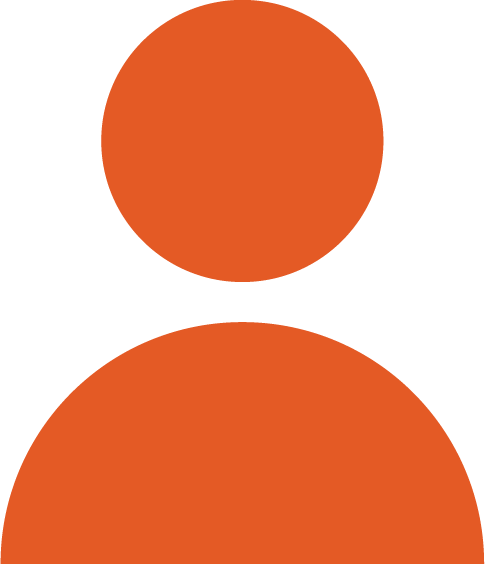 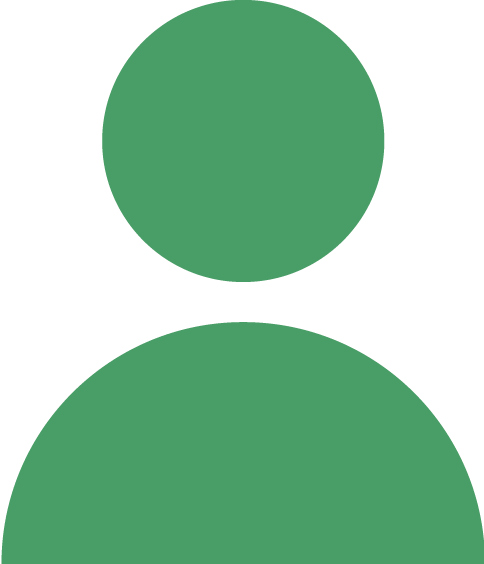 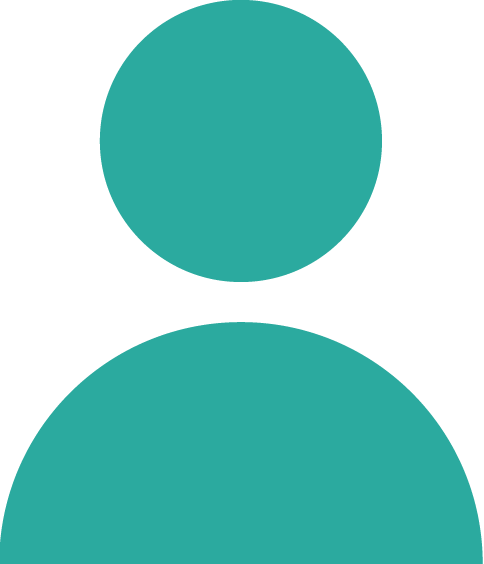 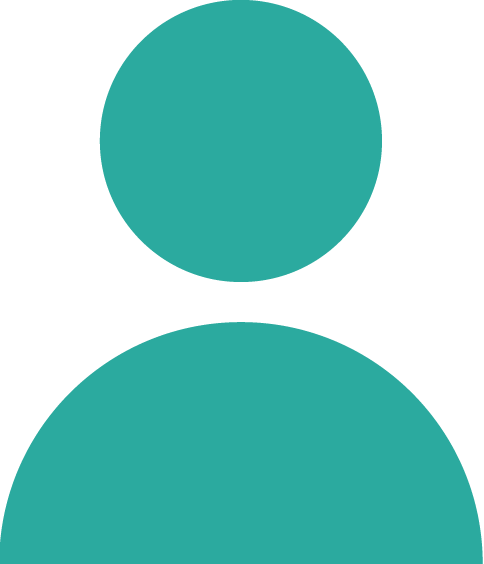 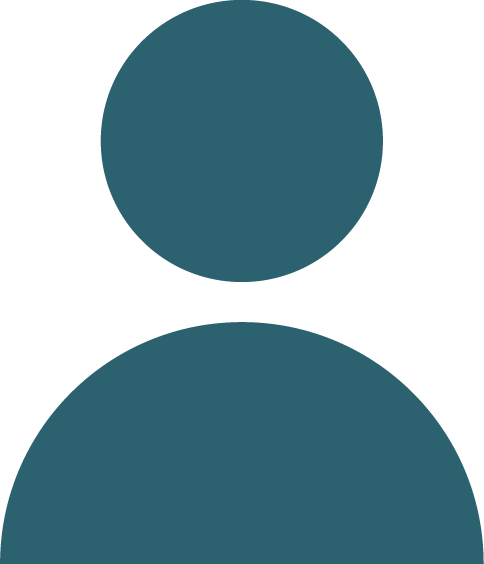 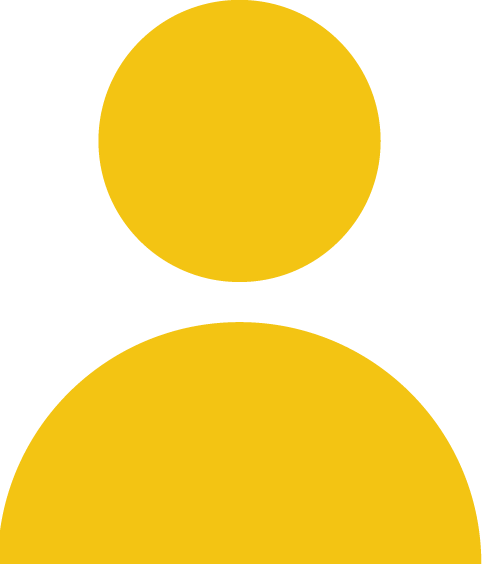 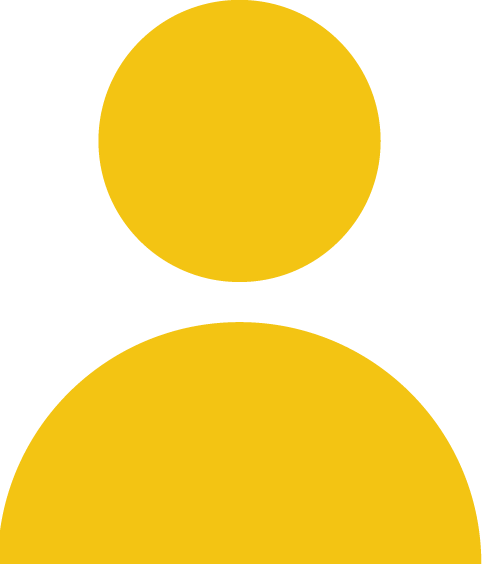 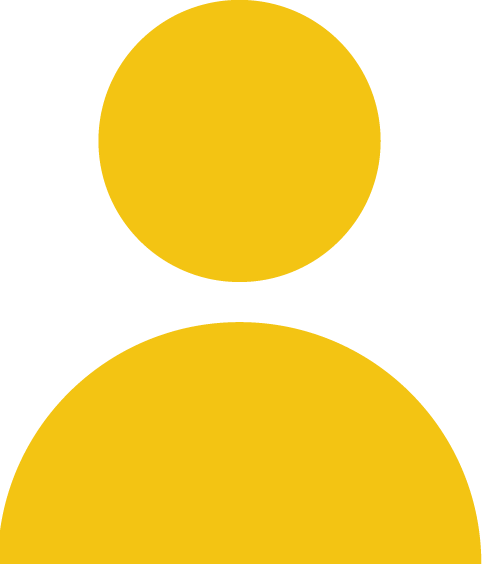 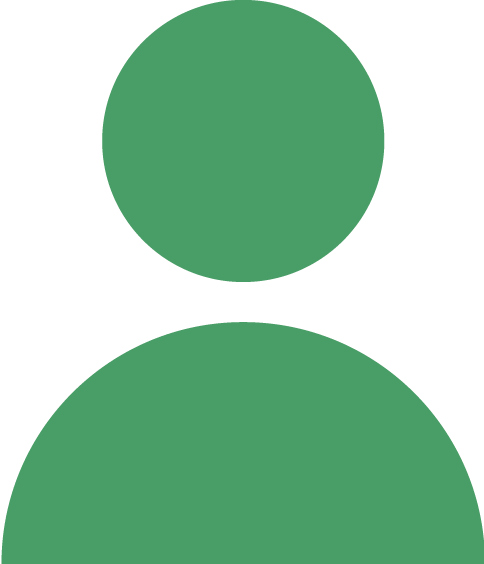 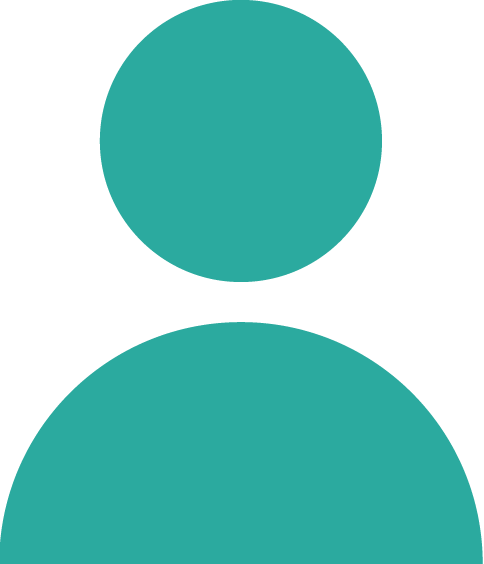 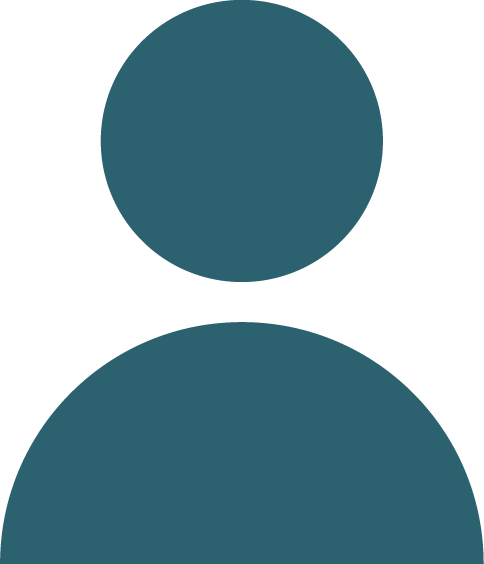 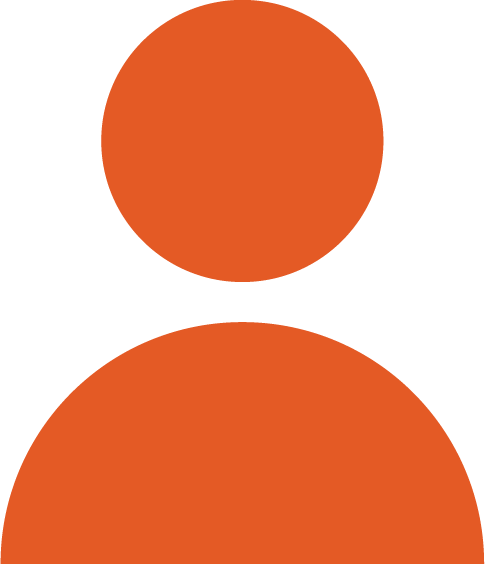 ‹#›
[Speaker Notes: I want to emphasize this point with a visual.
In a randomized evaluation, study participants are randomly assigned to either
A treatment group where they receive the new program being tested, or
To a comparison group that receives “care as usual”. 
Before they actually get the program, these two groups will look roughly the same. 
That doesn’t mean the groups are identical. 
It means that, statistically speaking, on average, there are no systematic differences between both groups. 
We can compare them like apples to apples.]
Randomized evaluations
If we do not randomize, and individuals are sorted into groups in other ways, we risk having groups that differ systematically at the outset. This means that from the start, we are comparing apples to oranges.
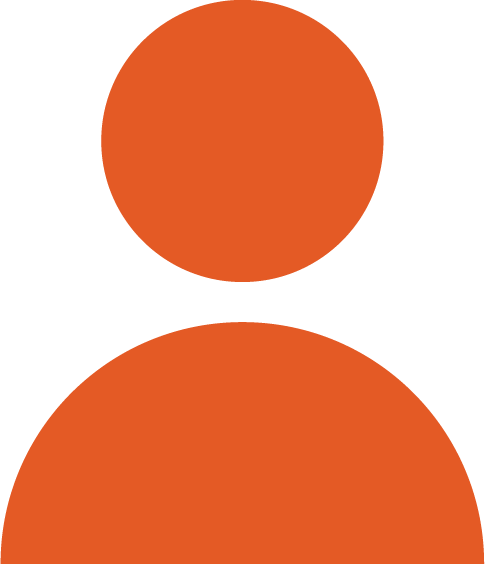 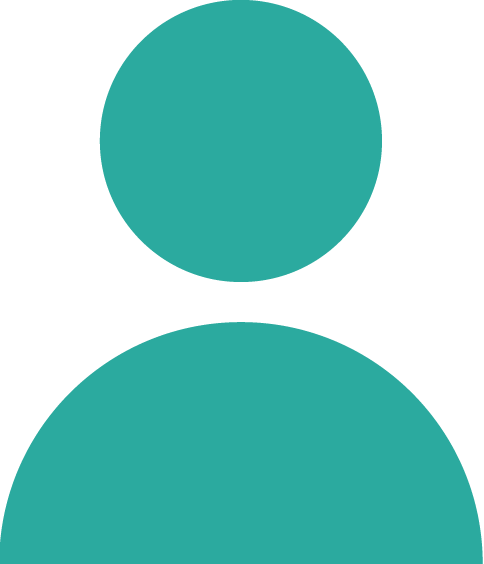 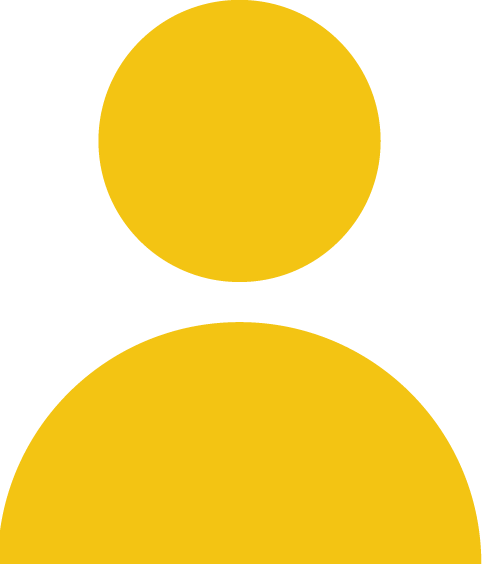 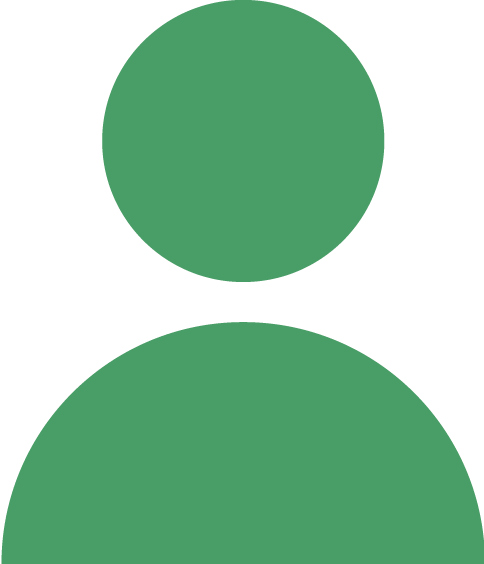 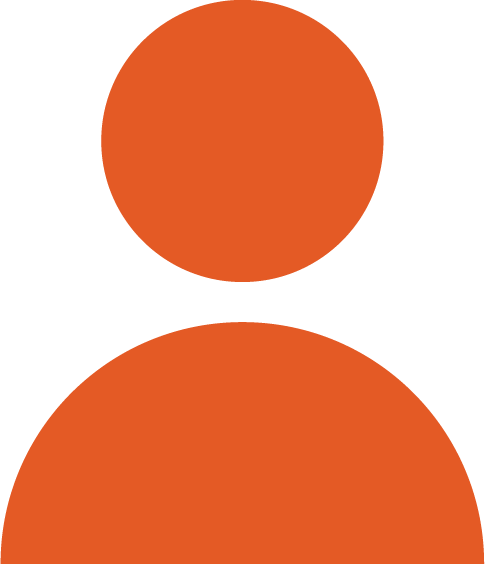 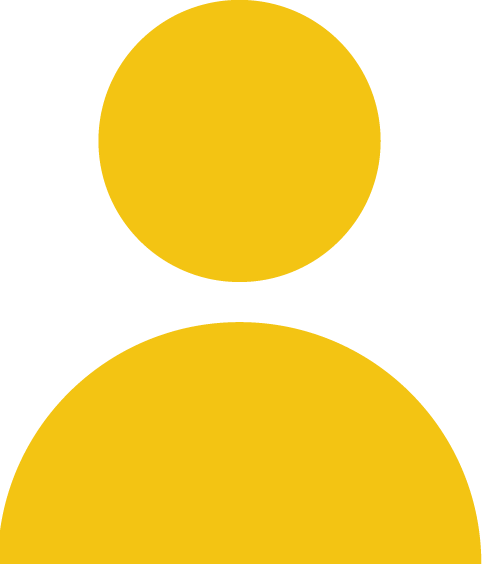 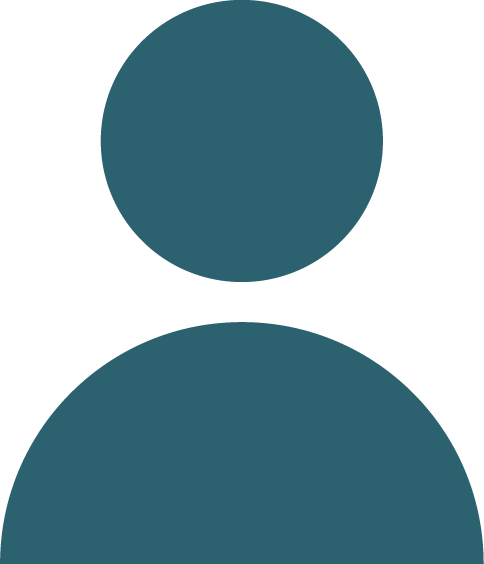 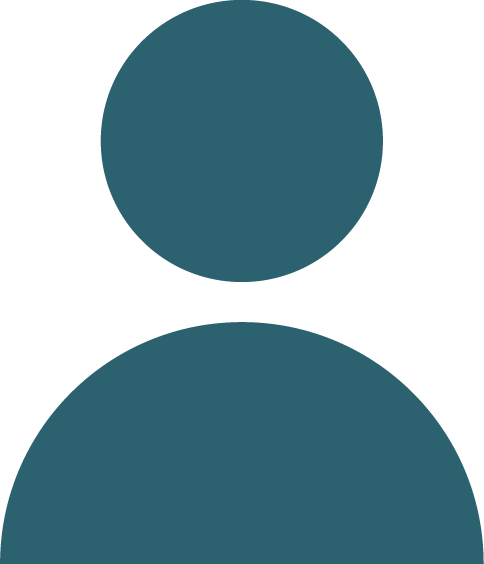 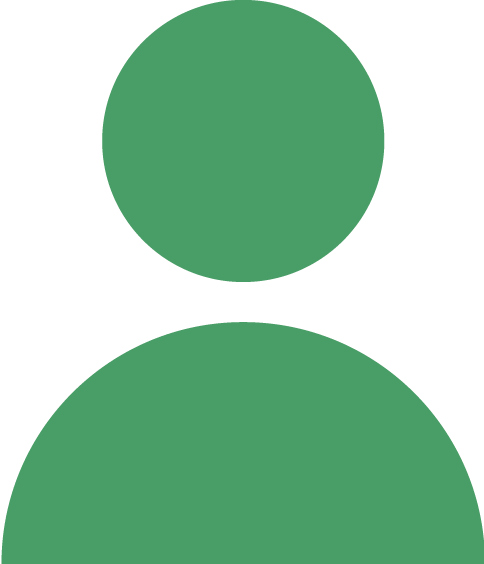 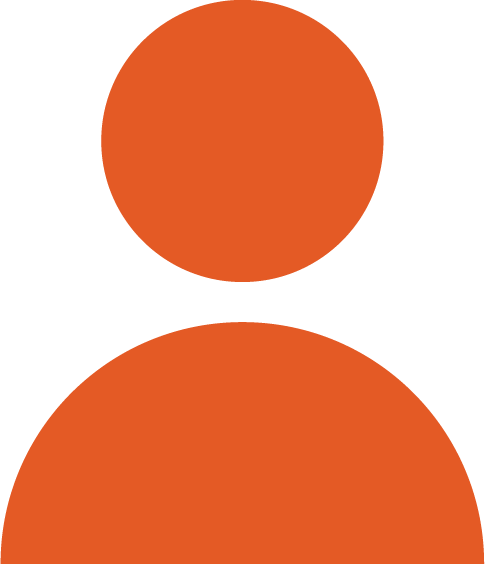 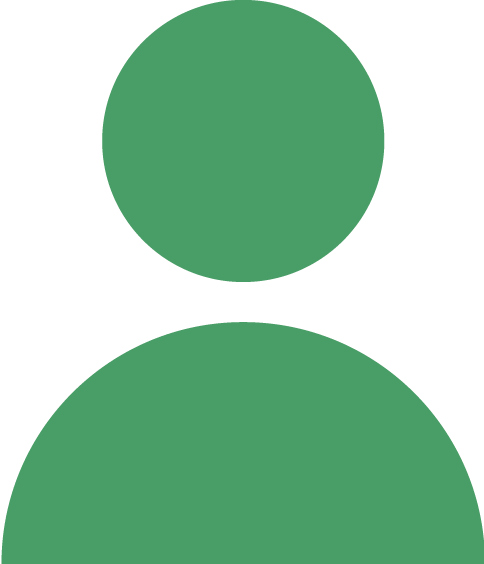 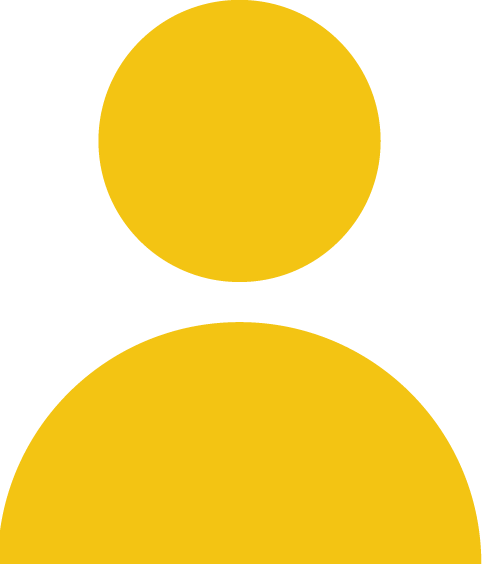 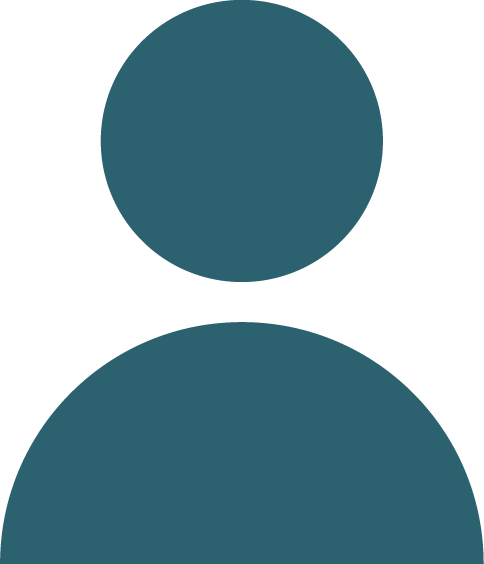 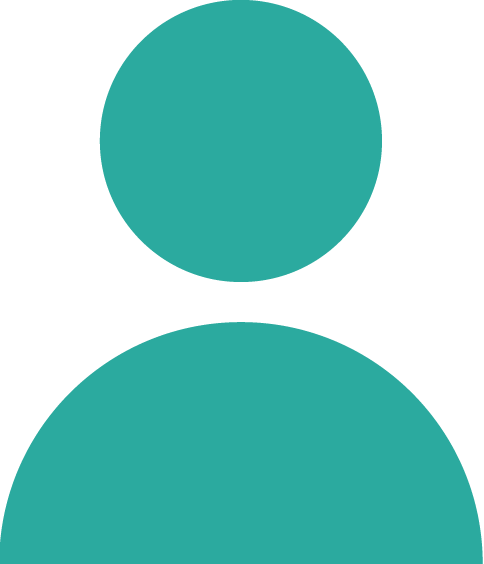 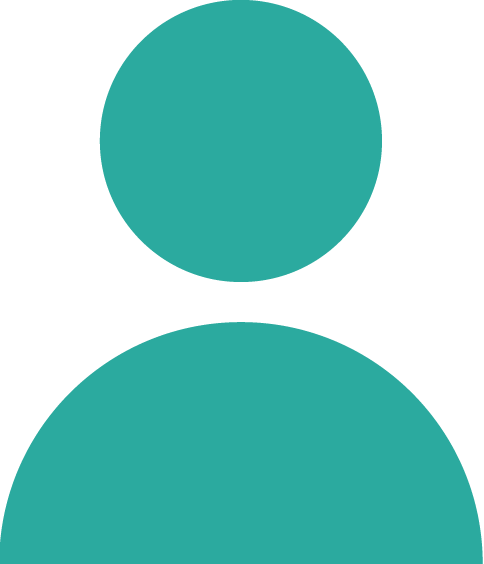 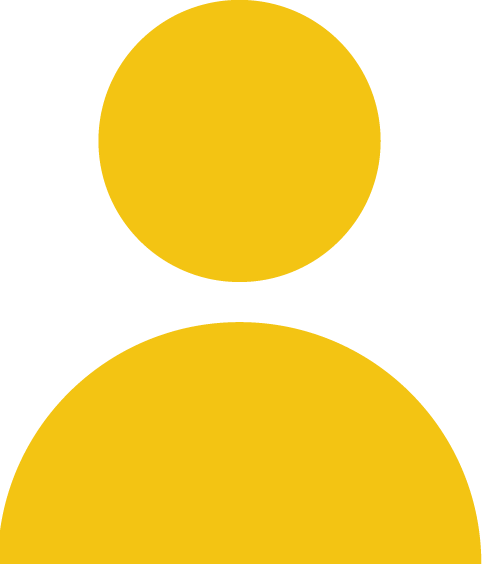 ‹#›
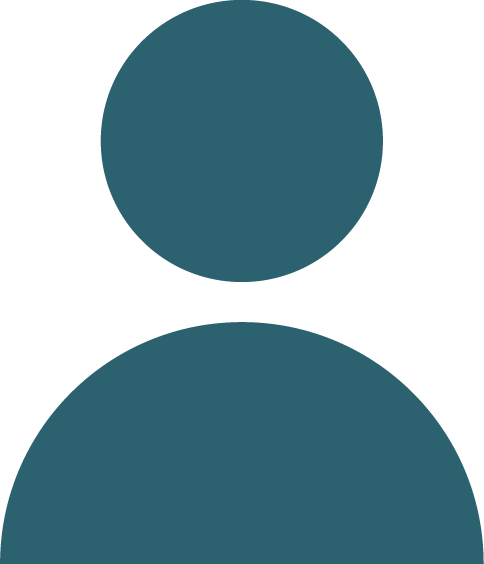 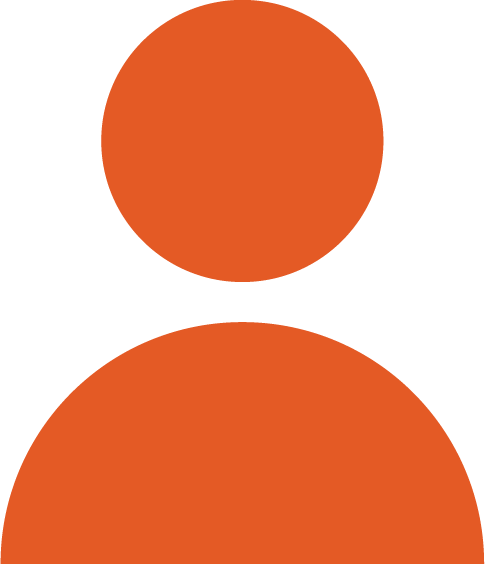 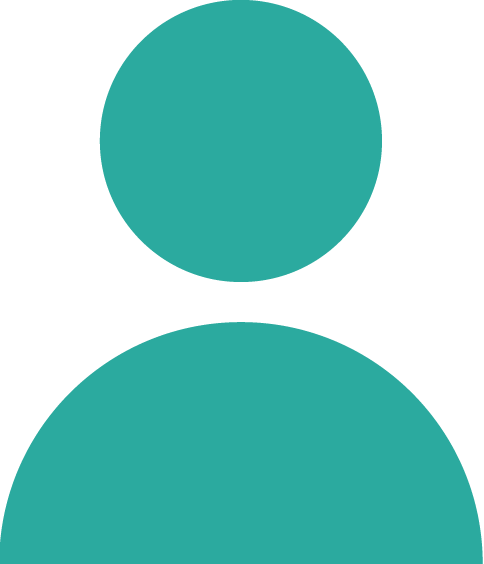 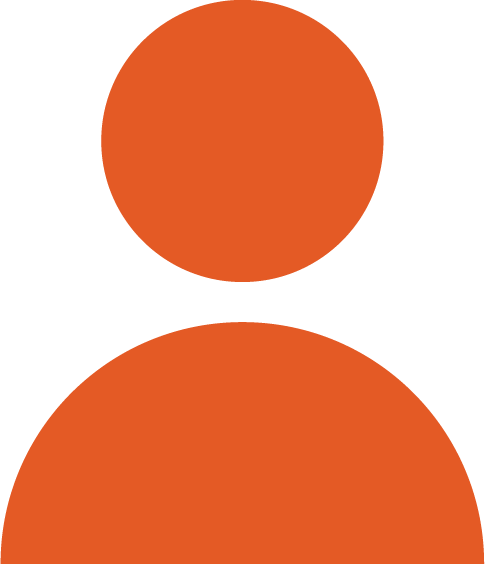 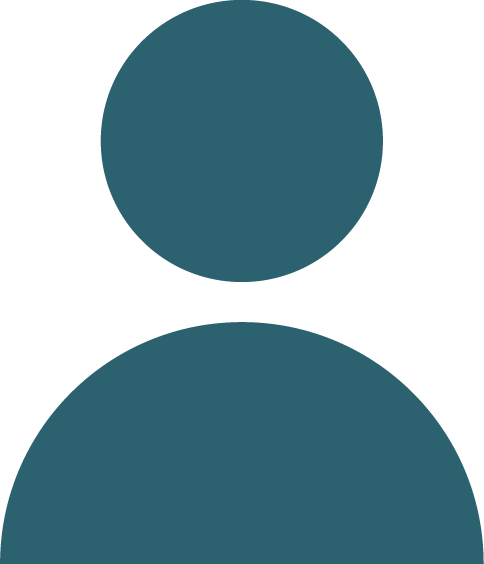 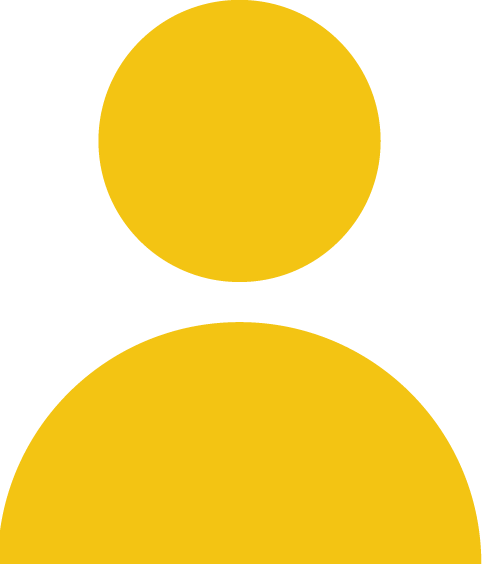 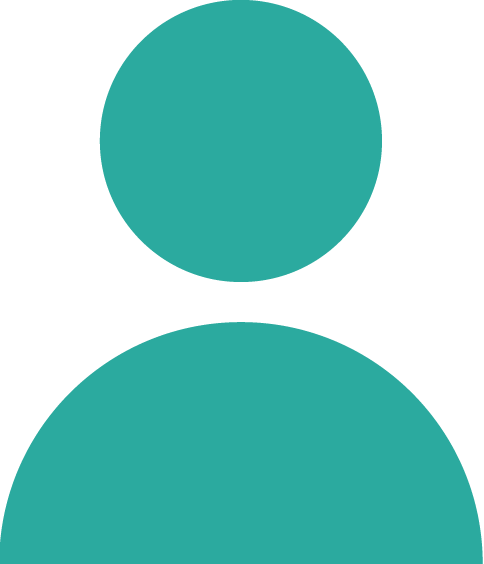 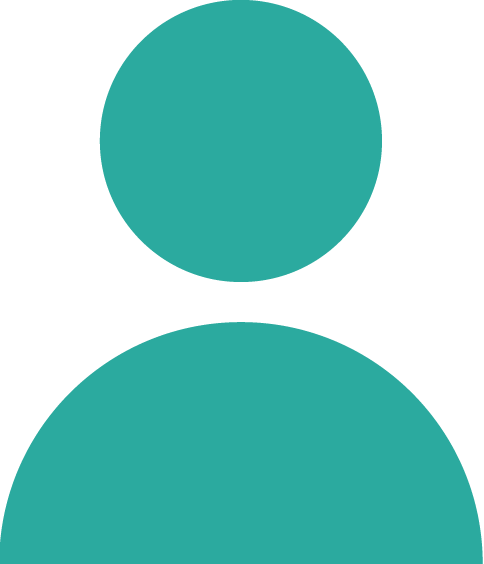 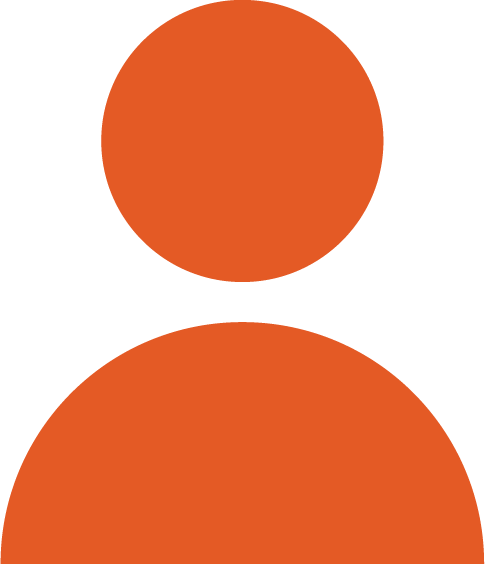 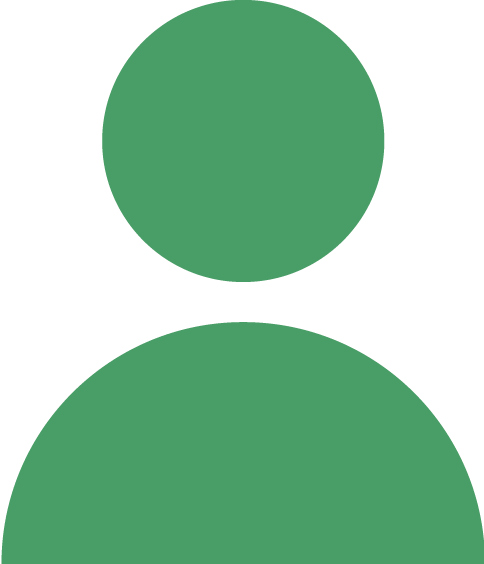 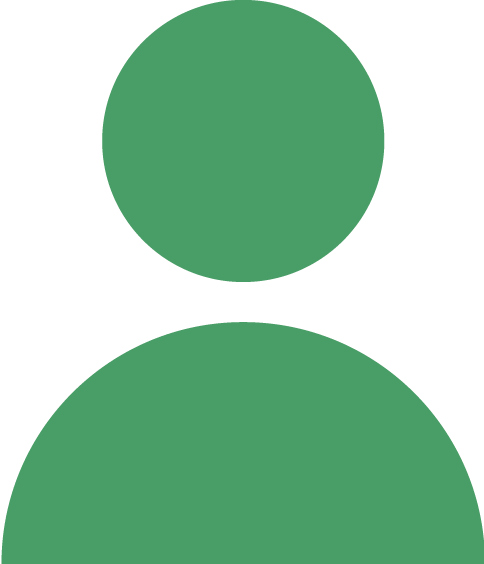 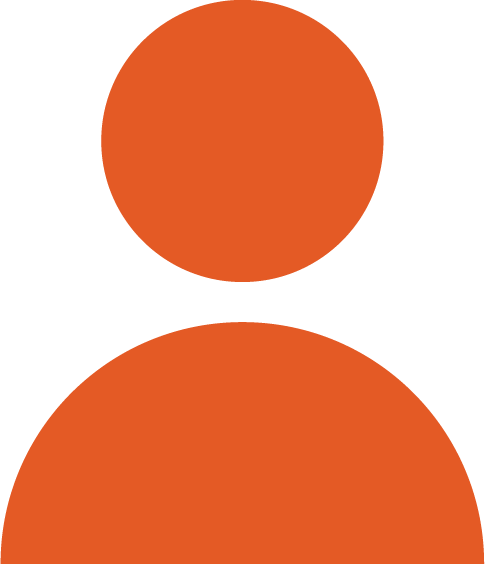 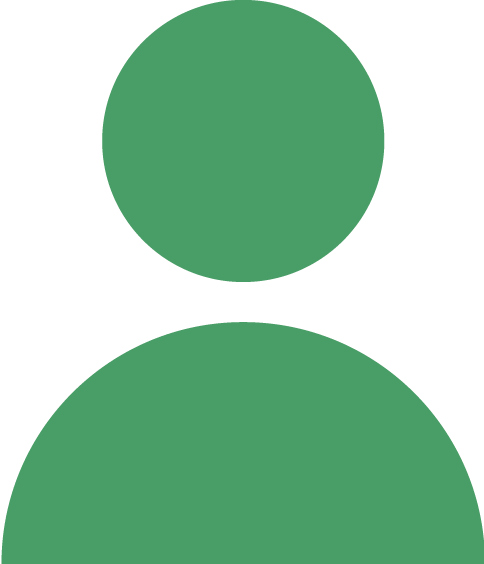 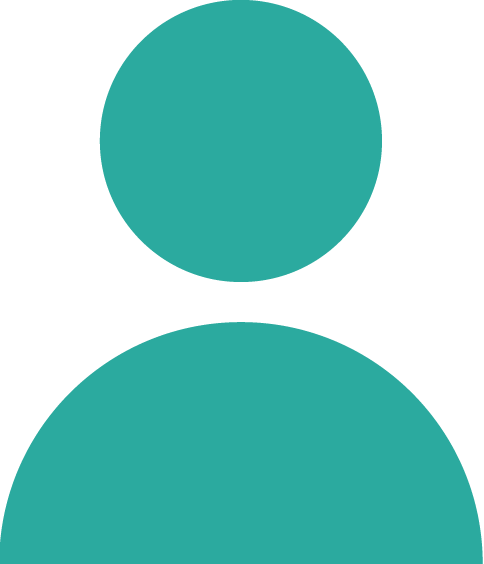 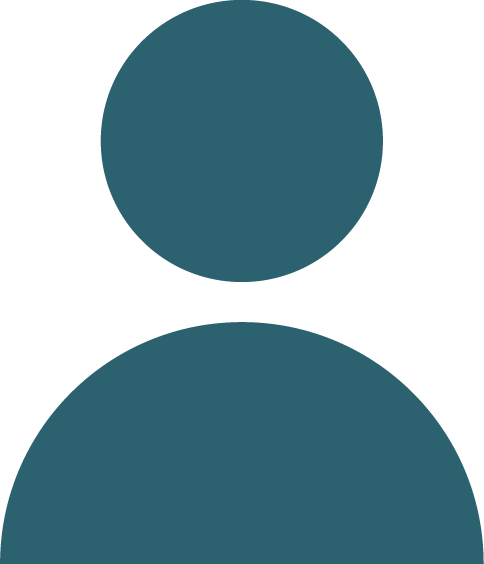 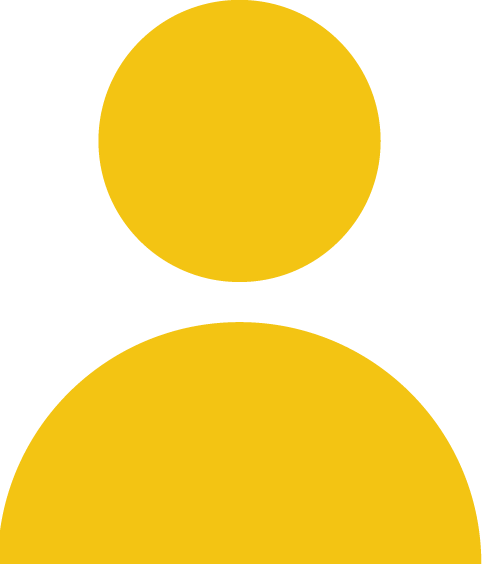 ‹#›
[Speaker Notes: In contrast, if people are sorted into groups through non-randomized means, such as comparing program participants and non-participants, there’s a high chance that there are important differences between the groups that could impact our results.
This has us comparing apples to oranges.]
Randomized evaluations
If we do not randomize, and individuals are sorted into groups in other ways, we risk having groups that differ systematically at the outset. This means that from the start, we are comparing apples to oranges.
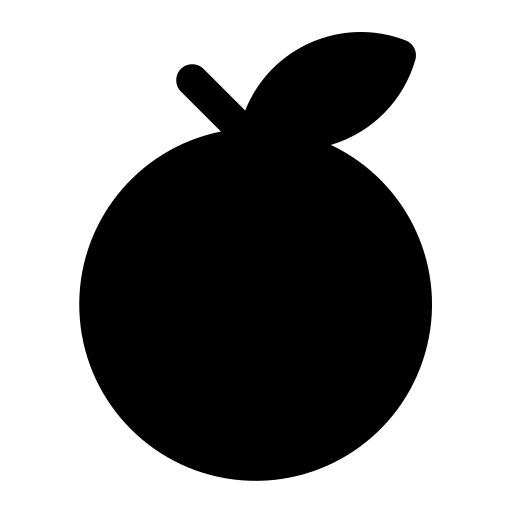 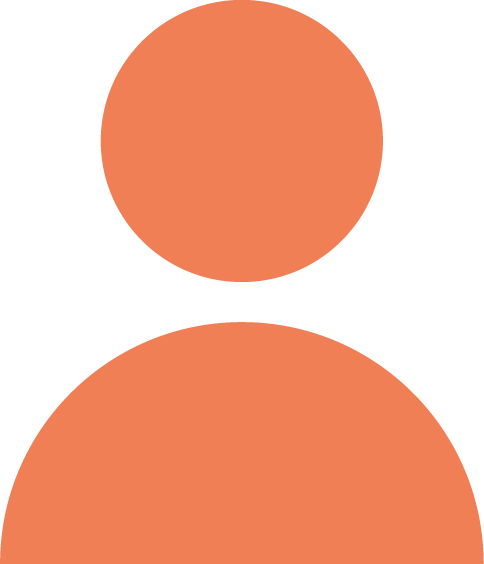 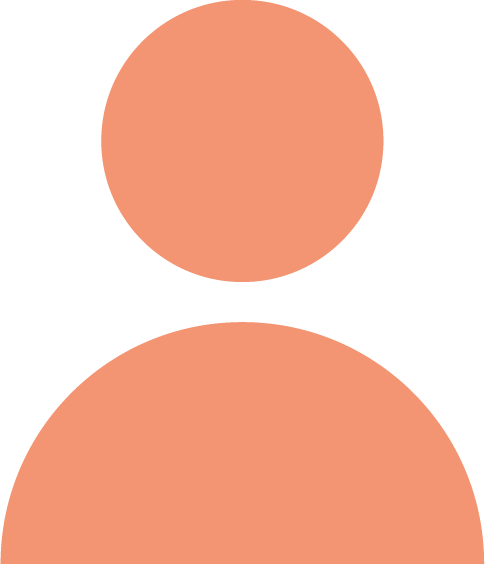 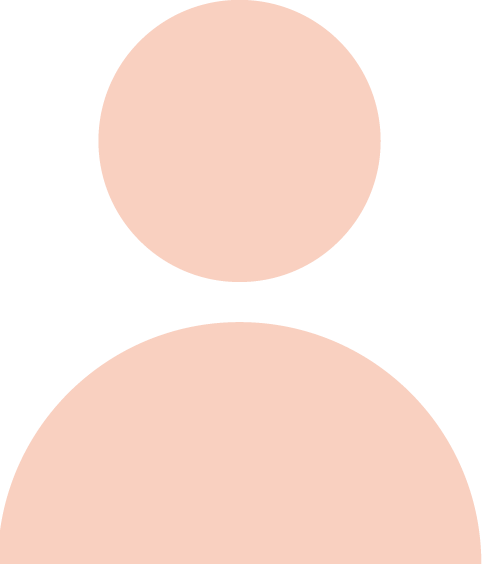 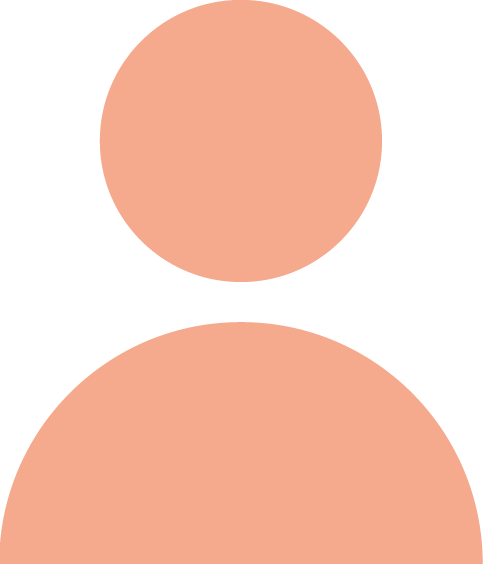 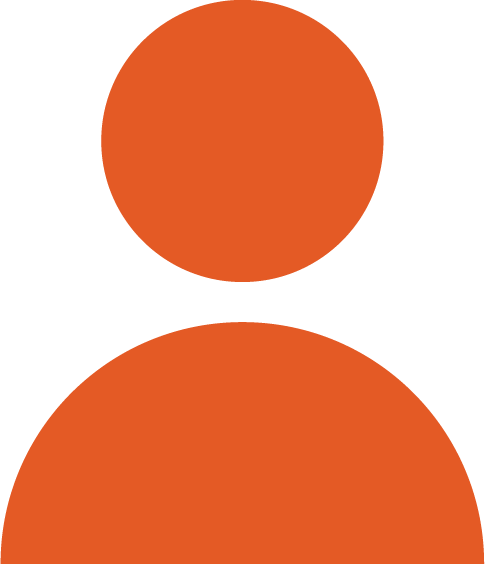 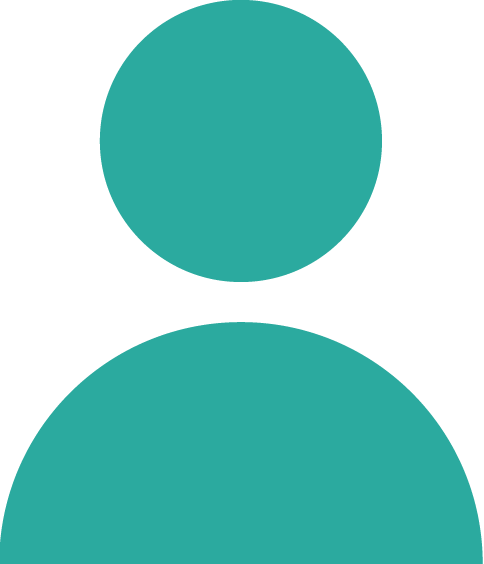 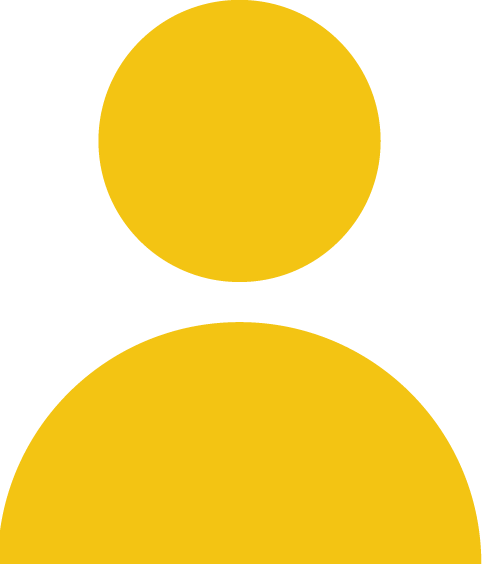 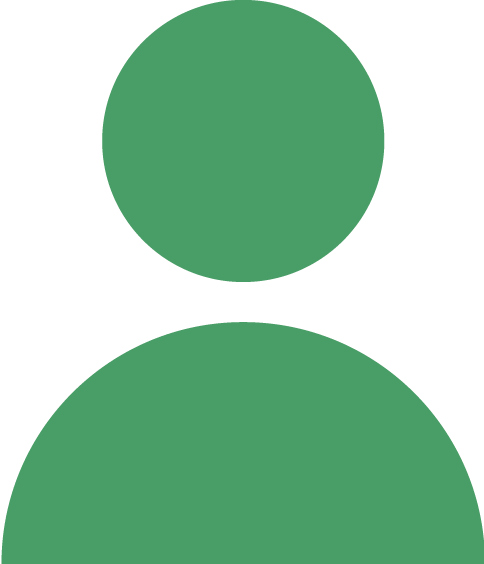 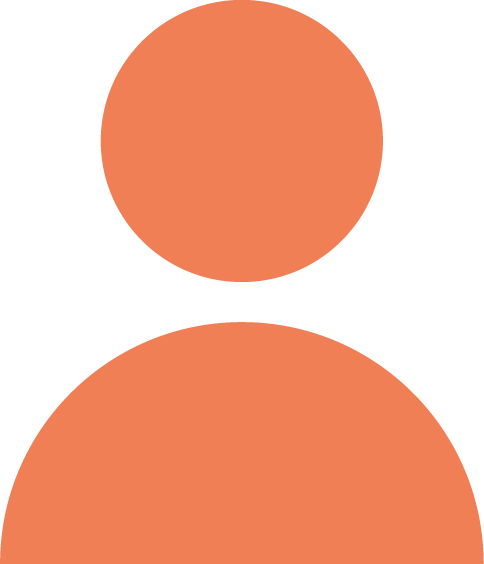 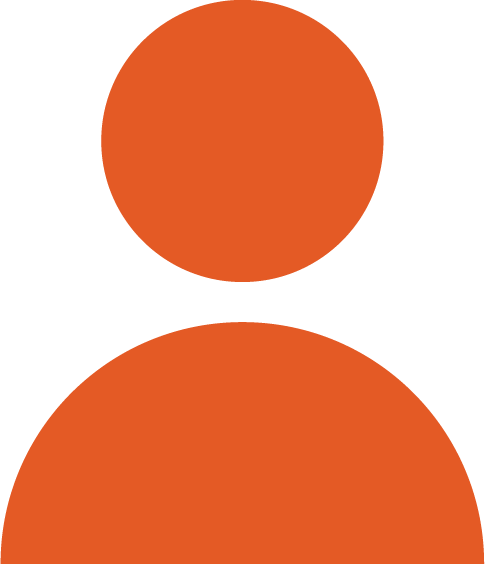 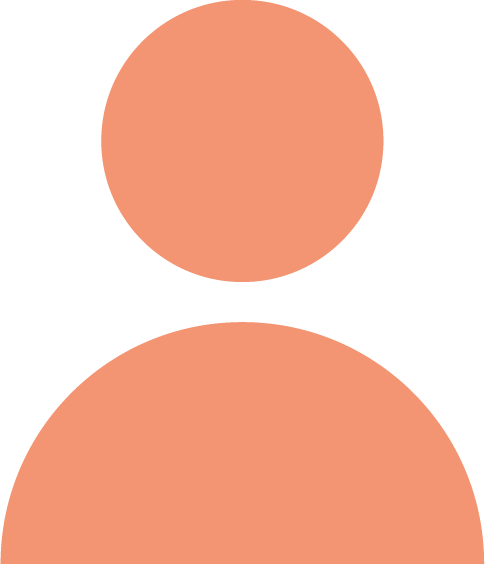 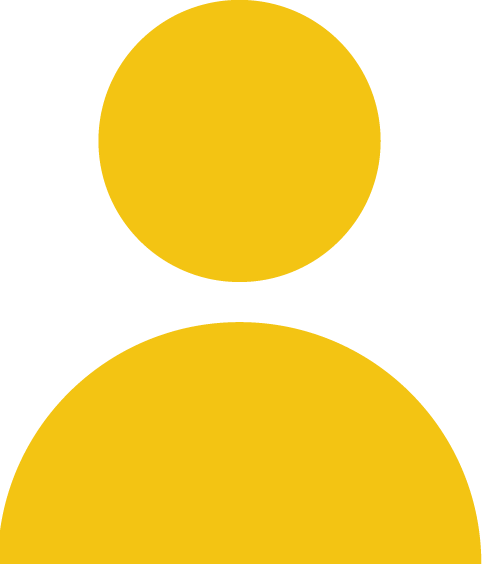 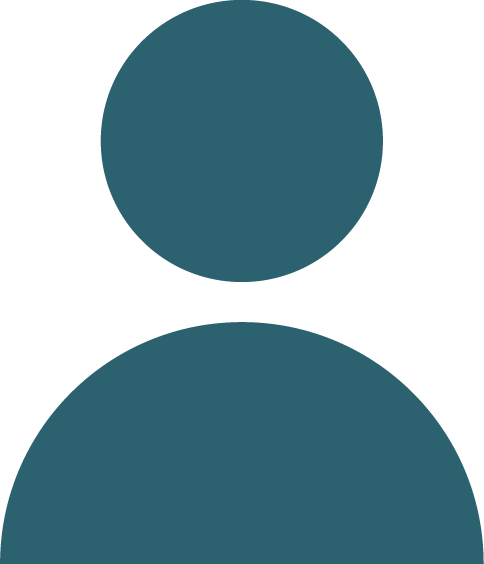 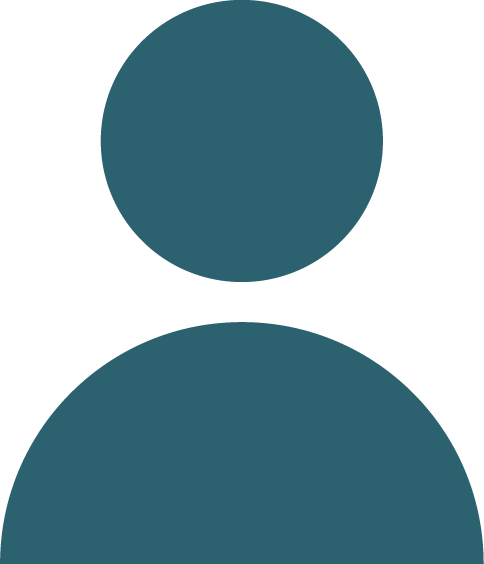 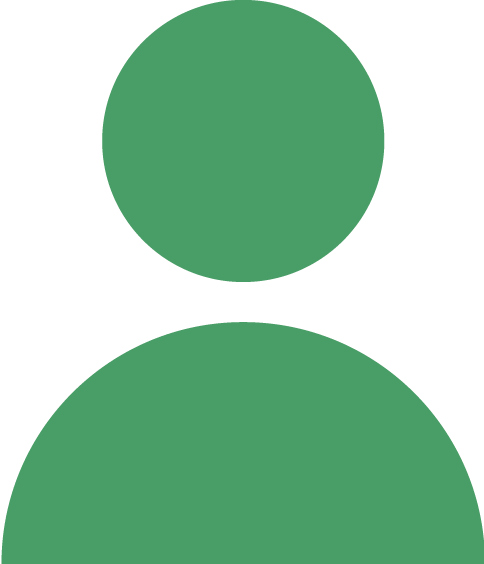 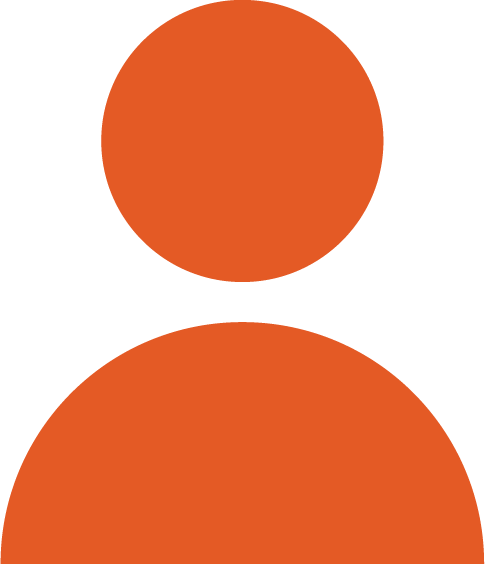 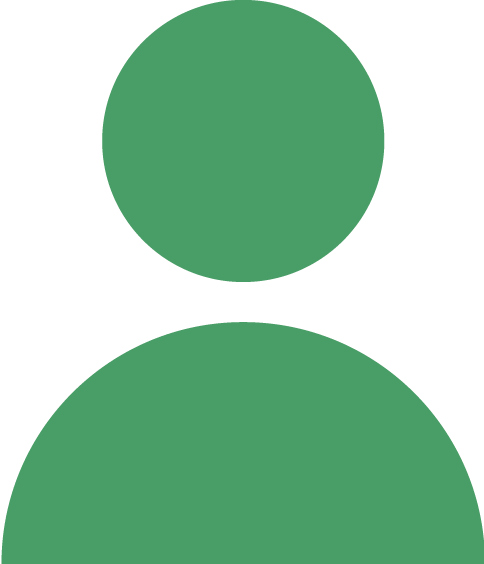 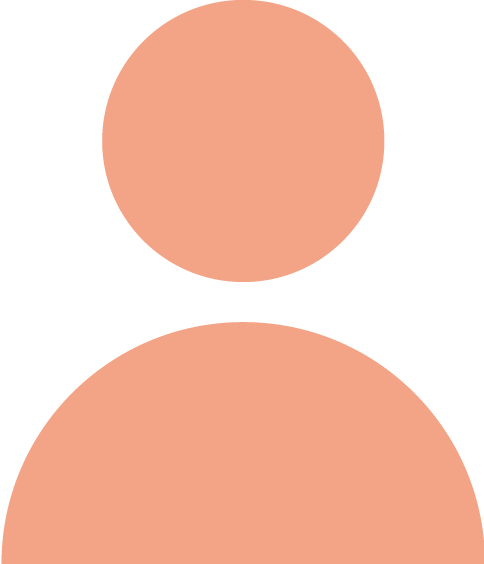 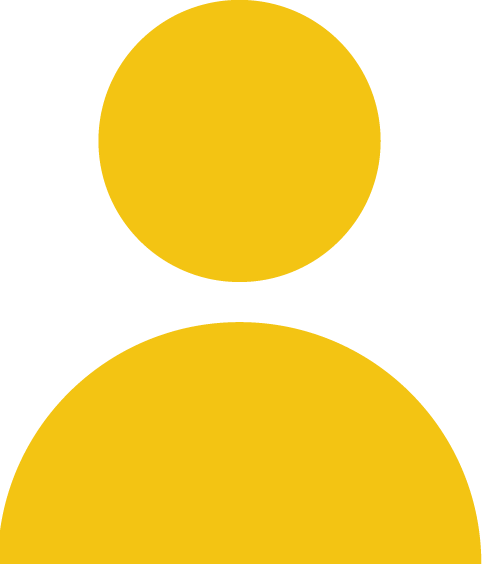 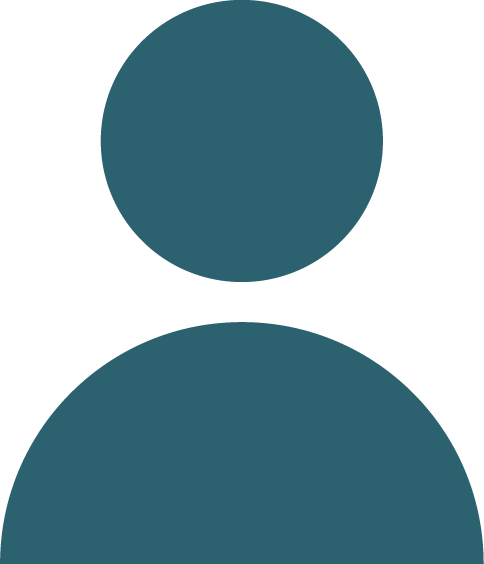 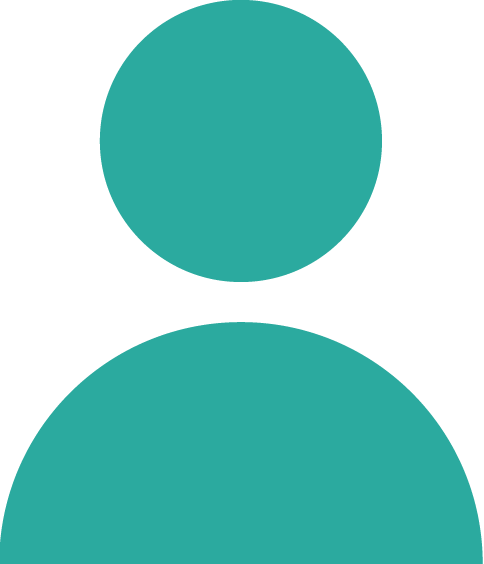 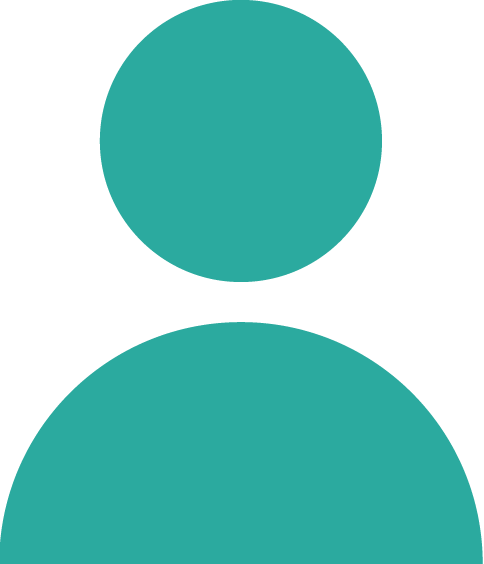 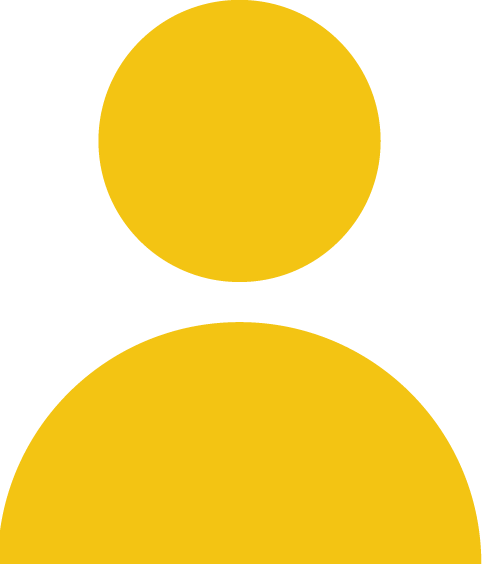 ‹#›
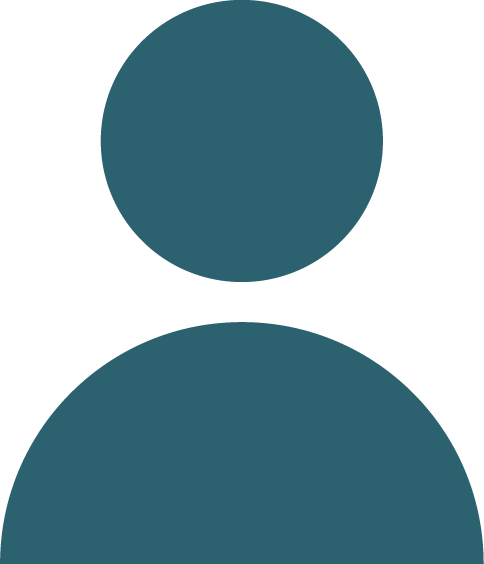 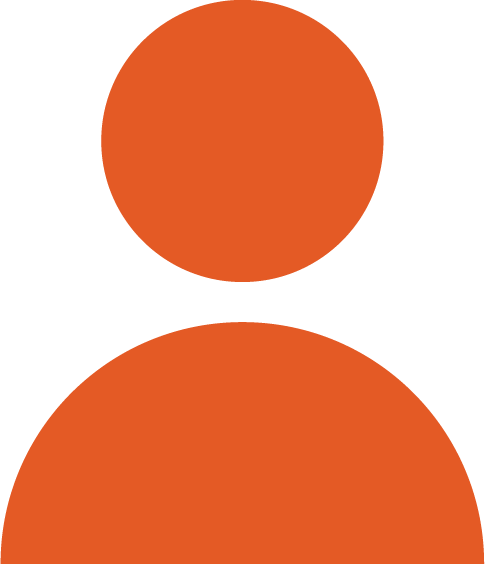 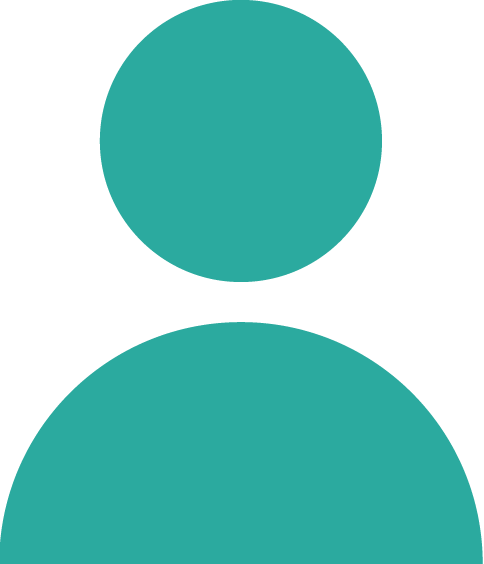 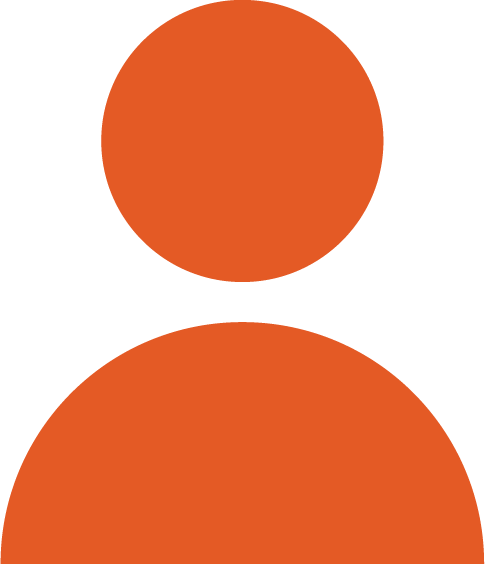 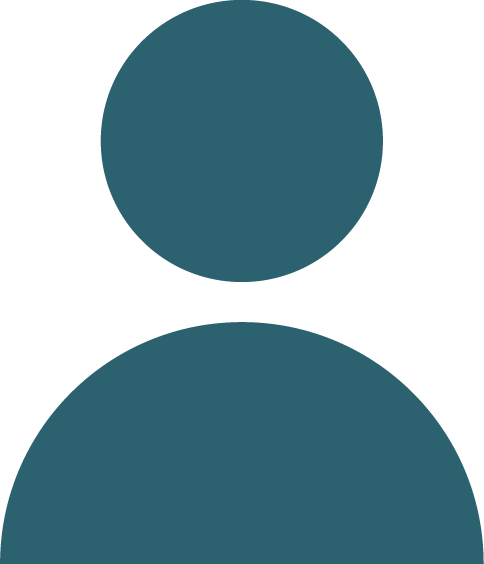 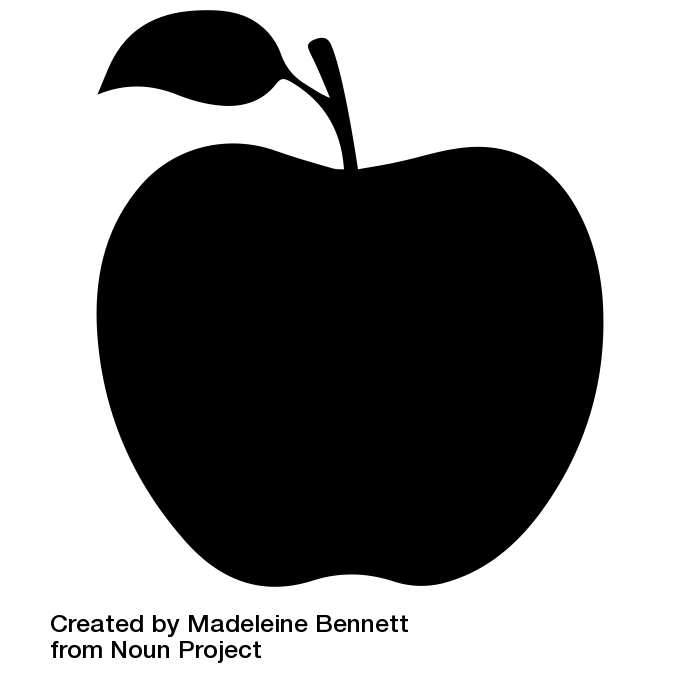 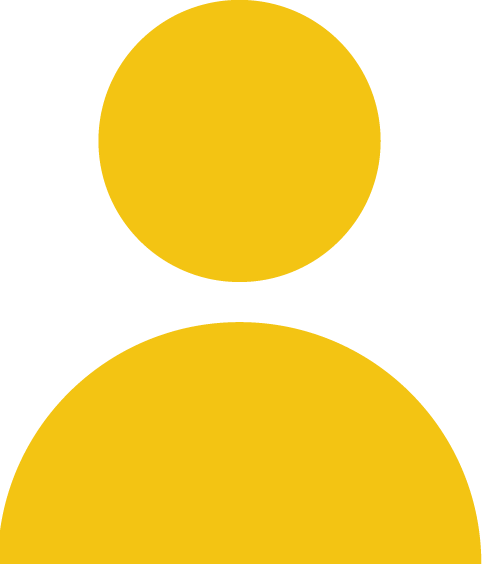 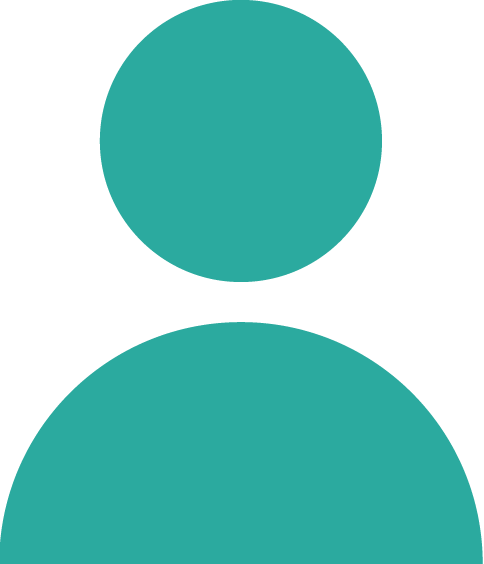 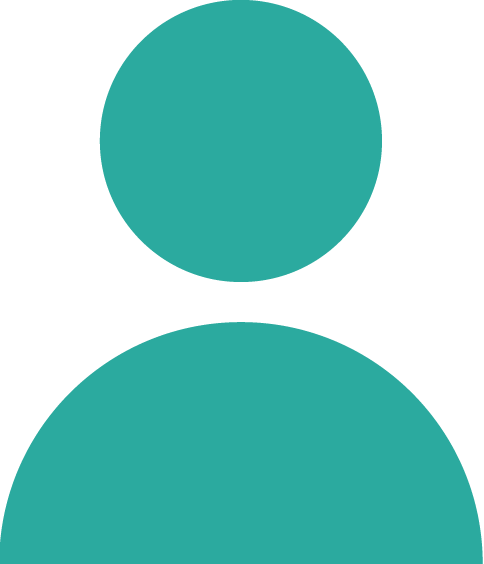 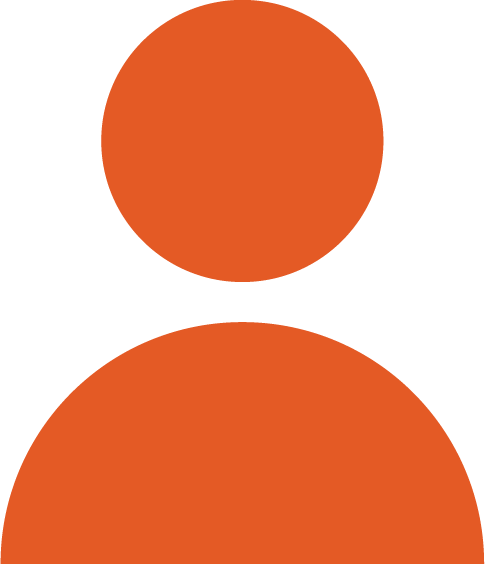 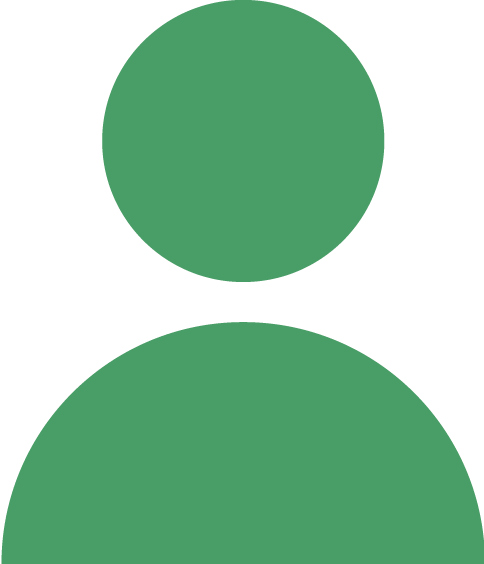 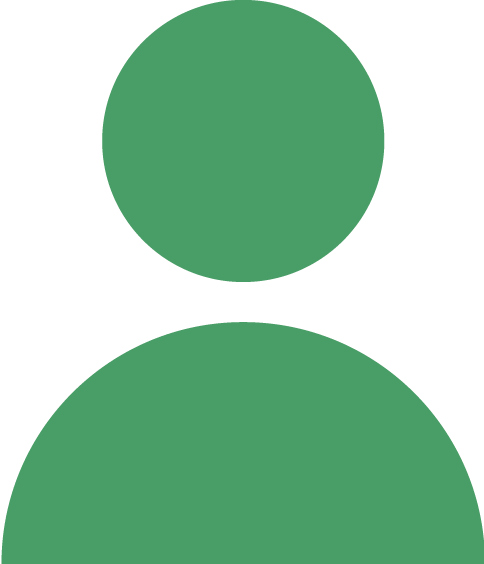 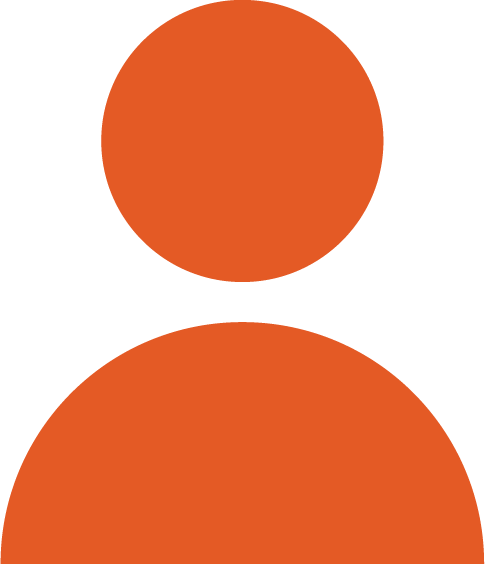 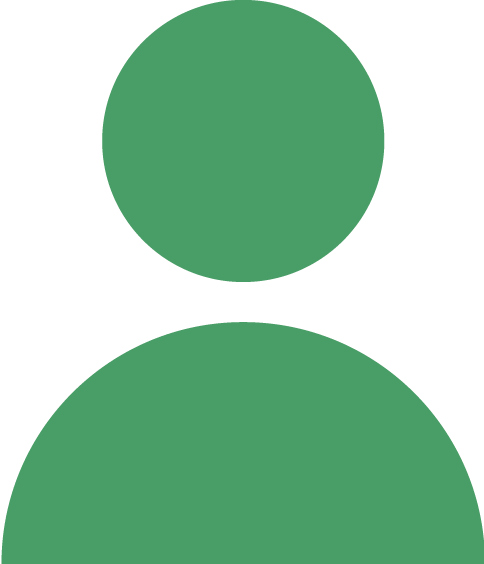 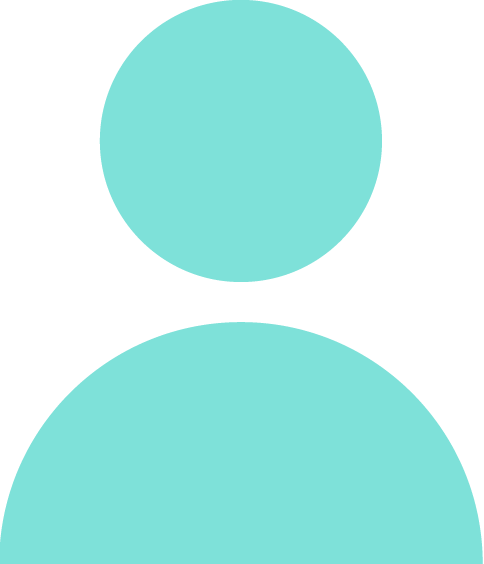 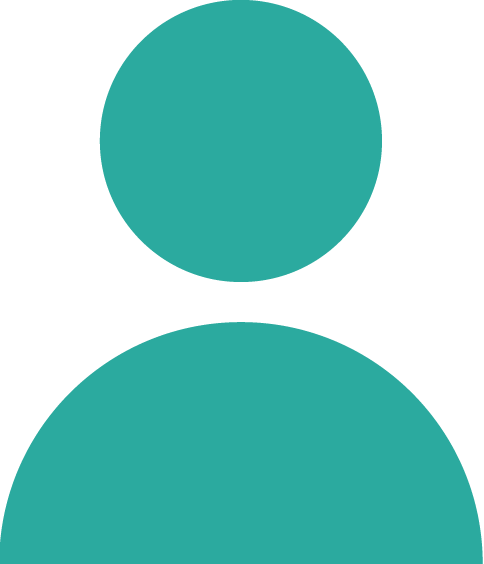 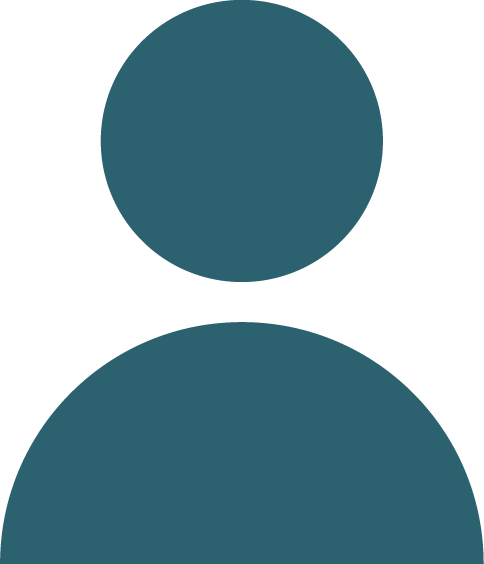 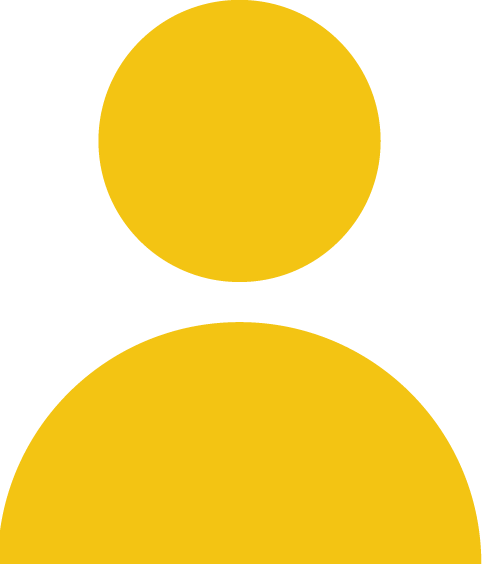 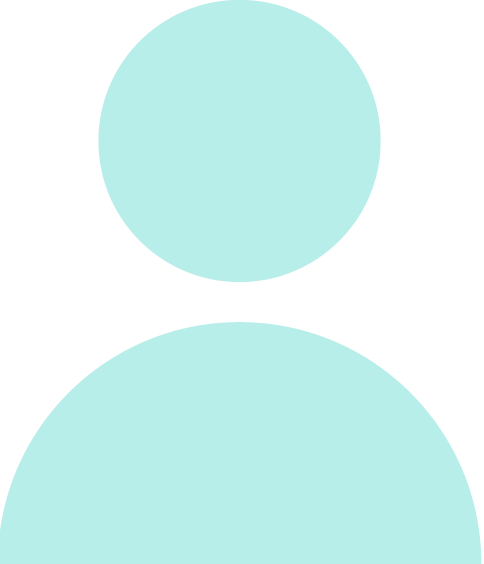 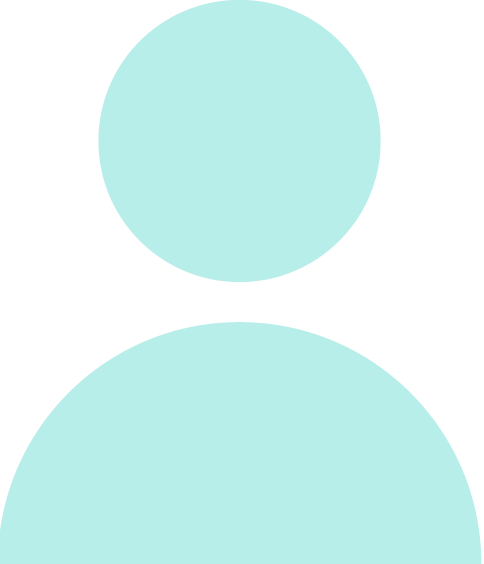 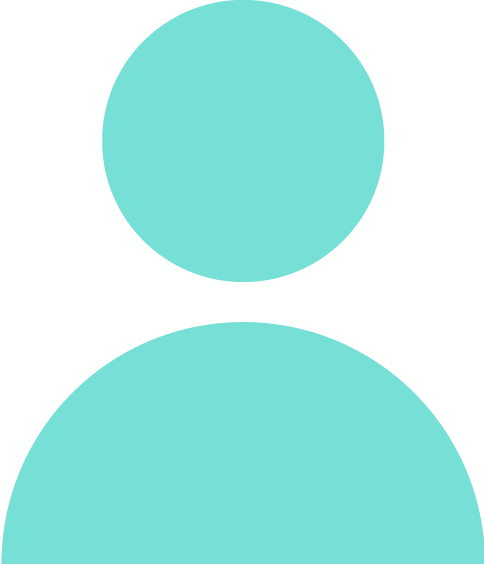 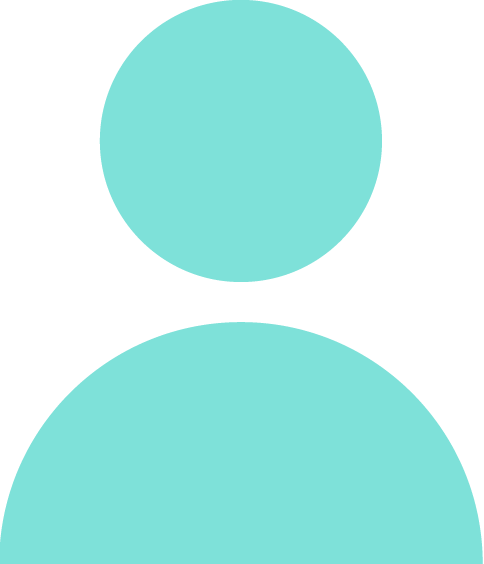 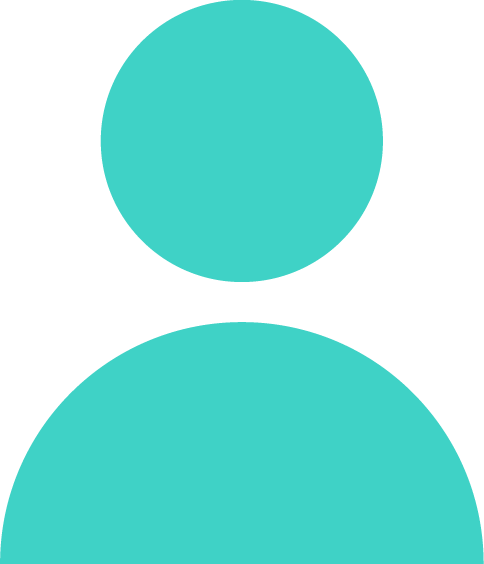 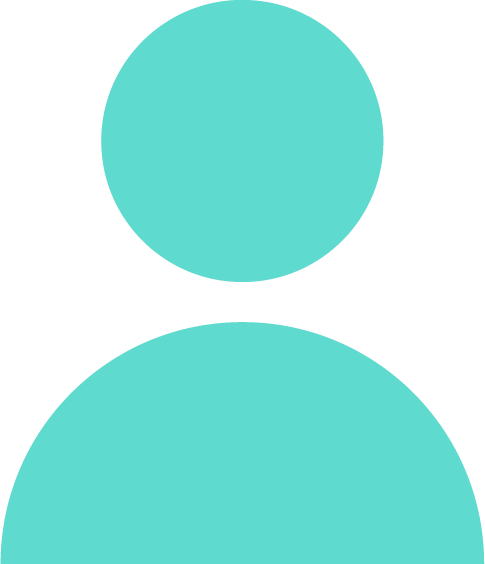 ‹#›
[Speaker Notes: This has us comparing apples to oranges.]
How randomized evaluations work
Before a program starts, individuals are randomly assigned to two groups. With enough people, we can be confident that they do not differ systematically at the beginning of the study.
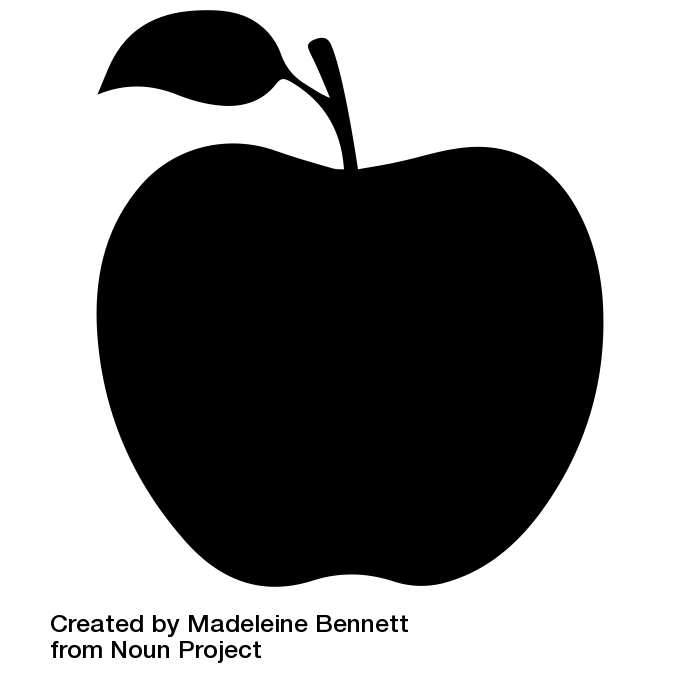 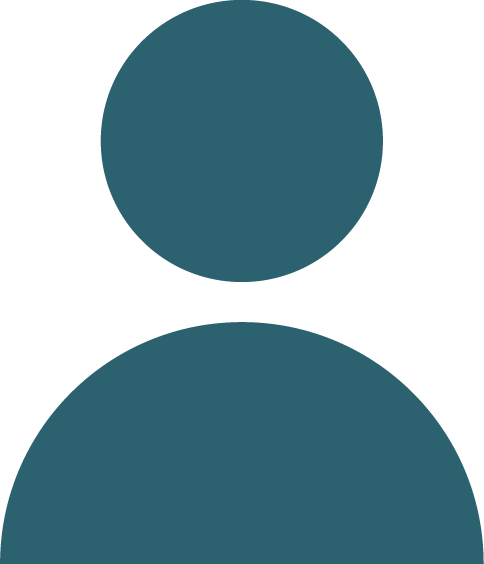 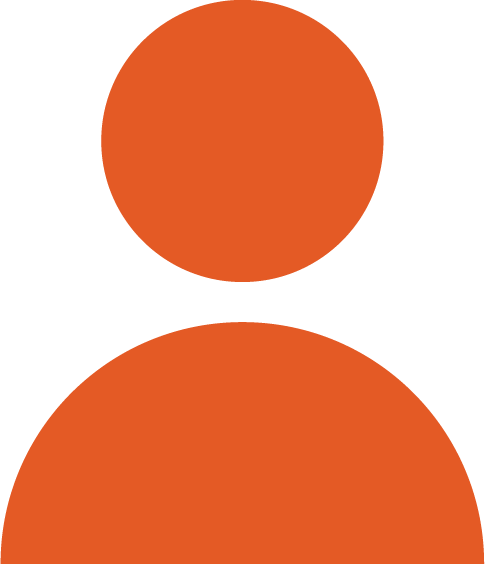 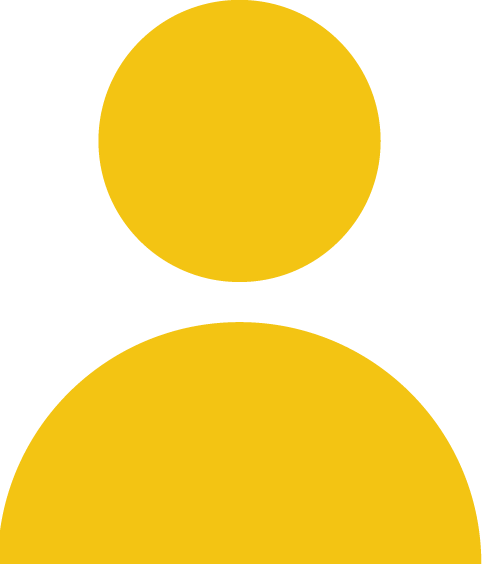 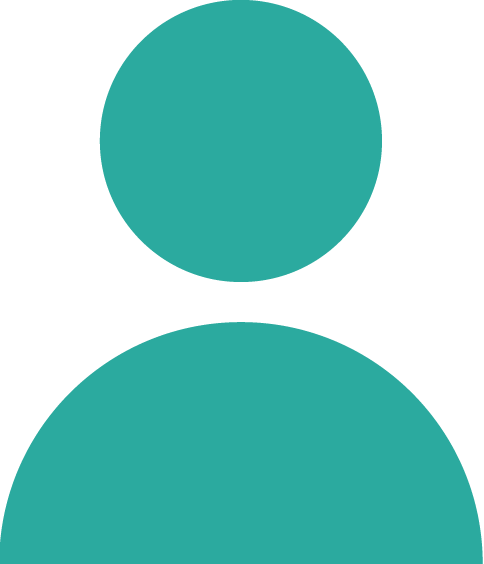 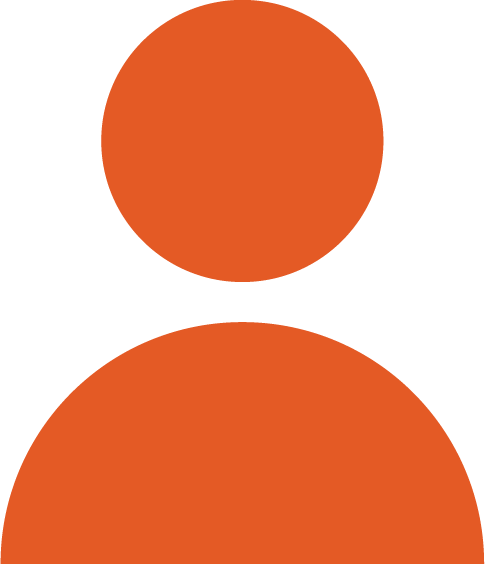 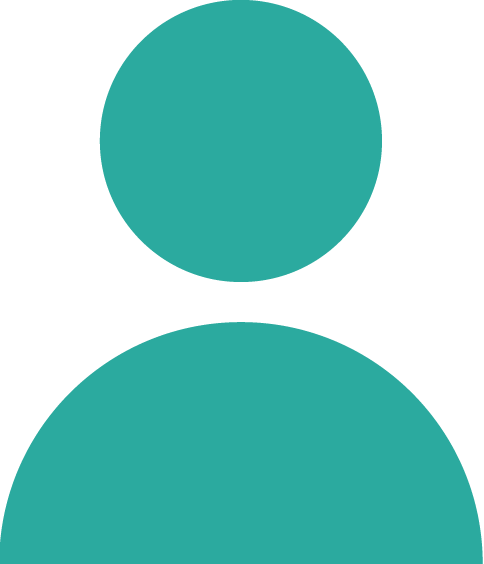 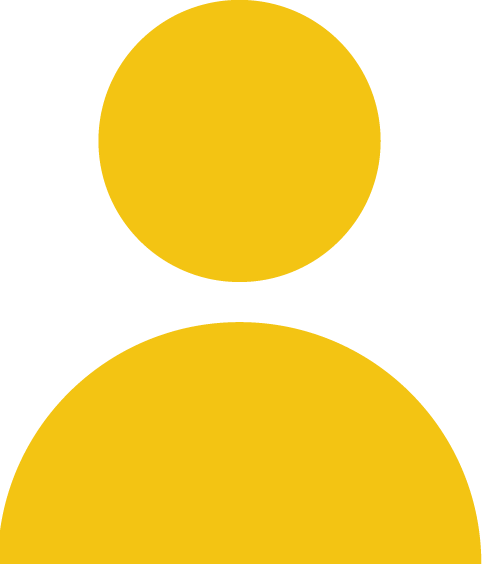 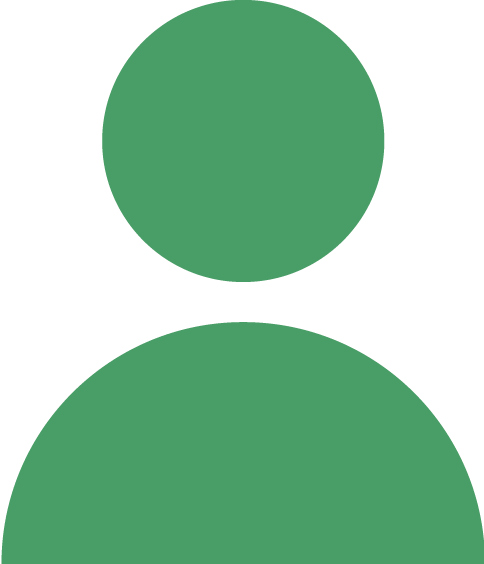 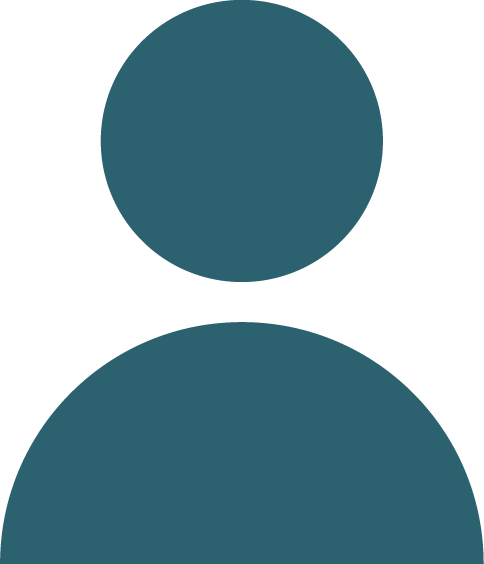 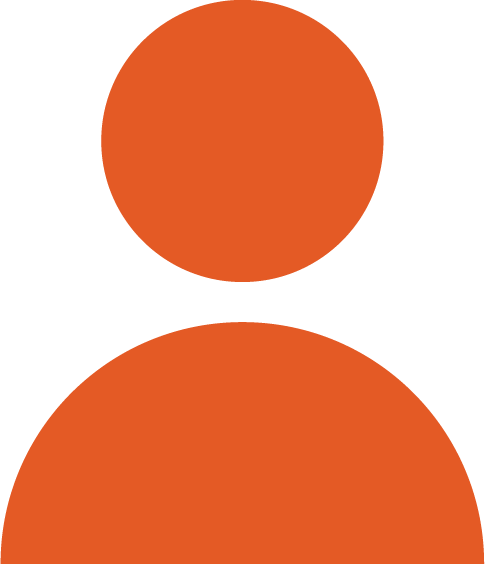 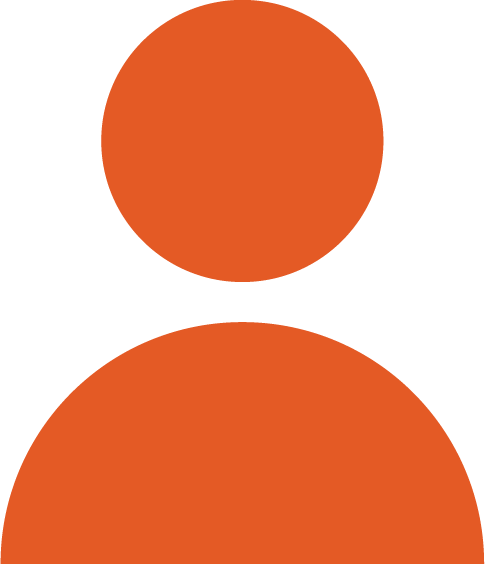 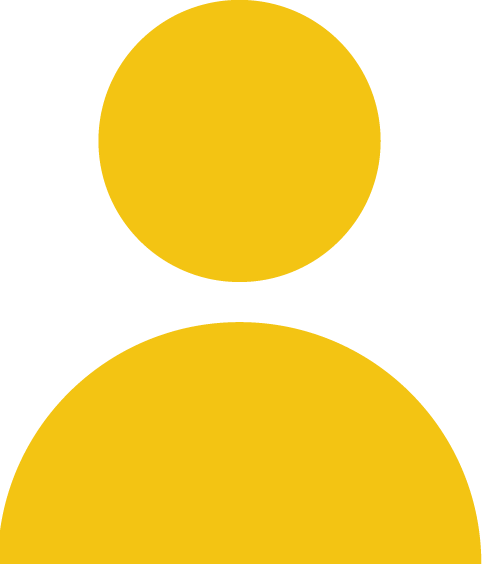 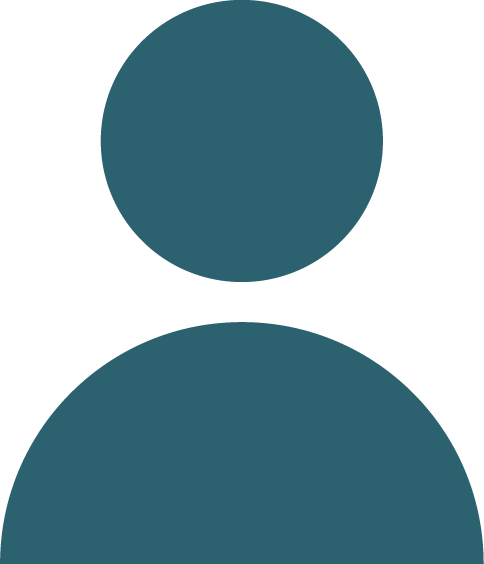 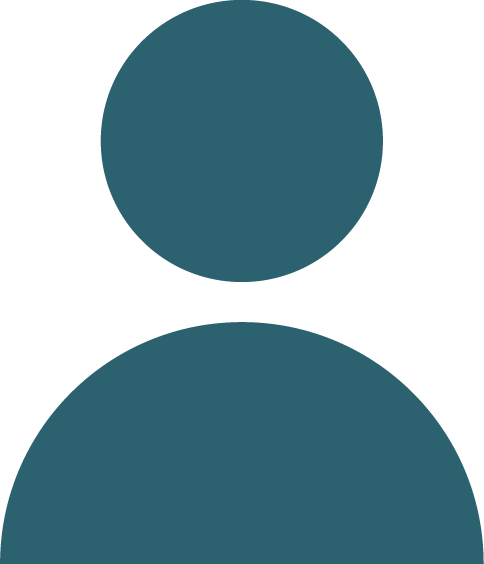 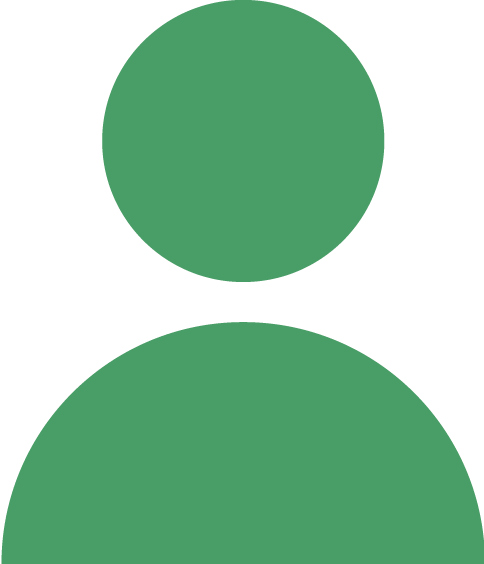 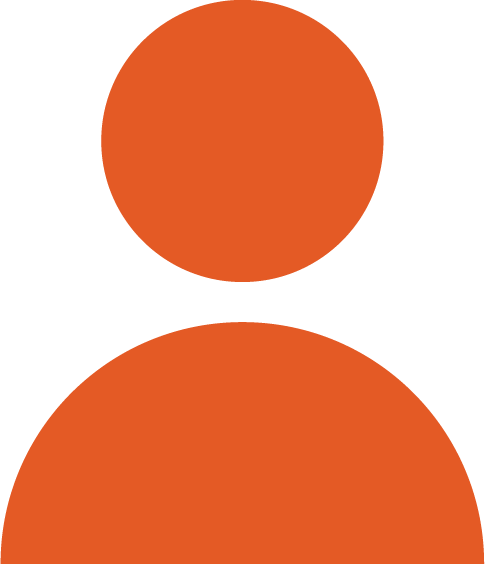 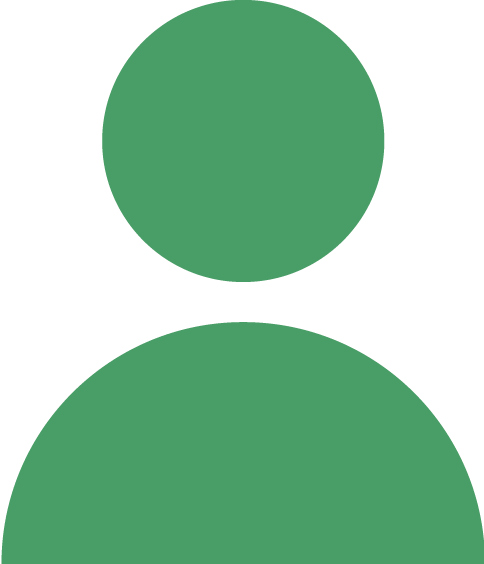 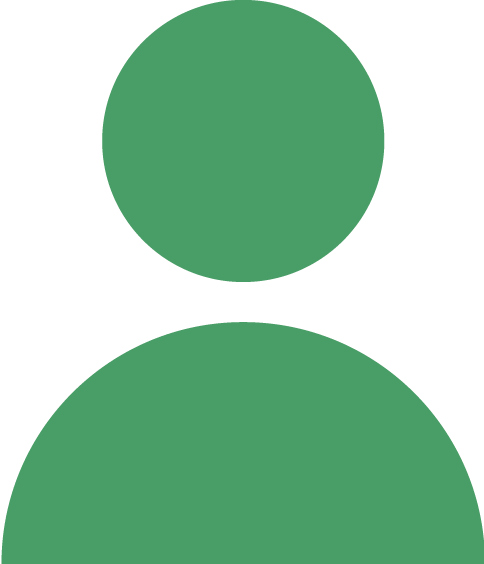 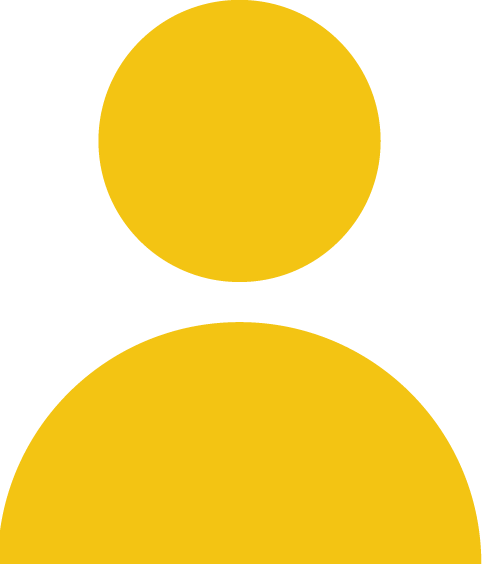 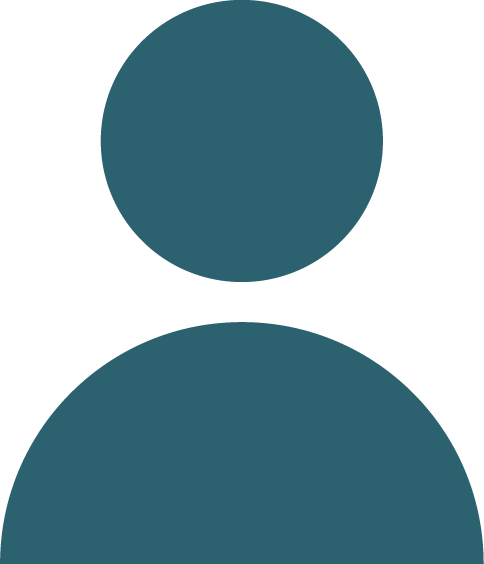 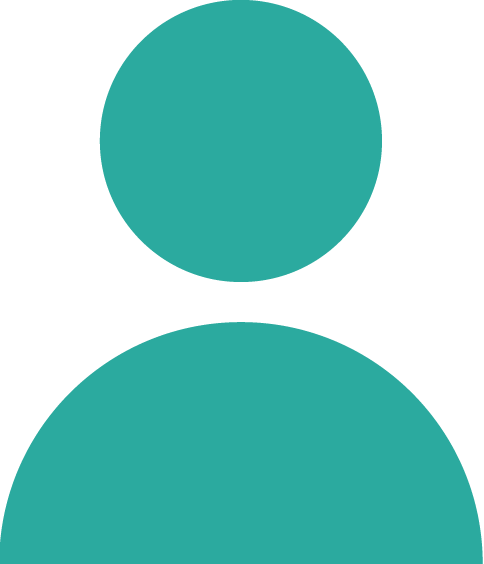 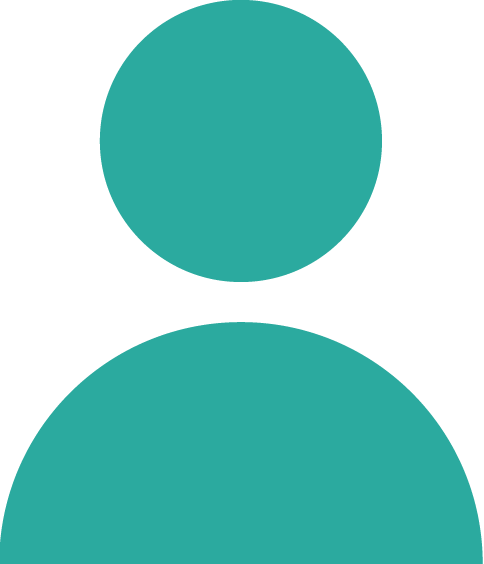 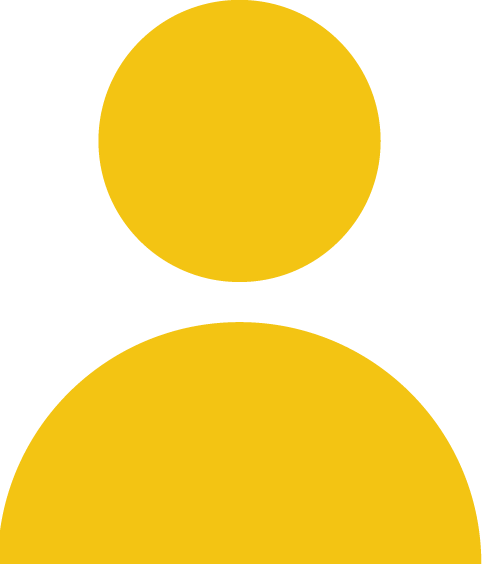 ‹#›
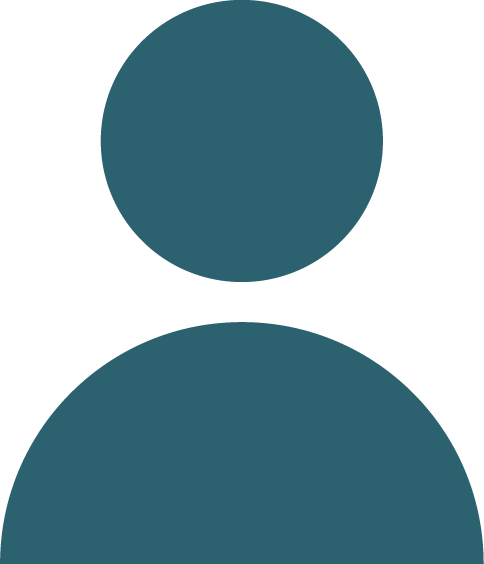 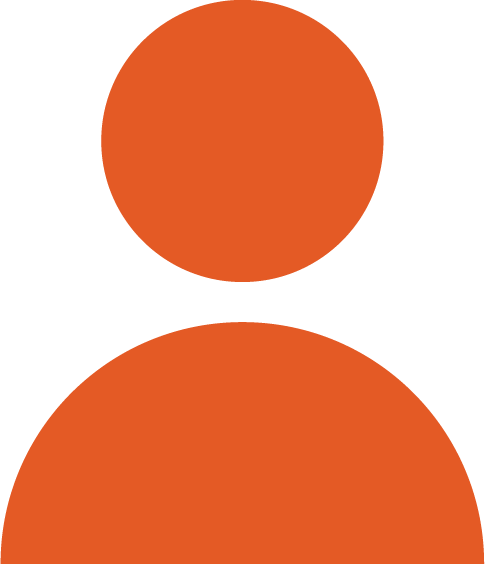 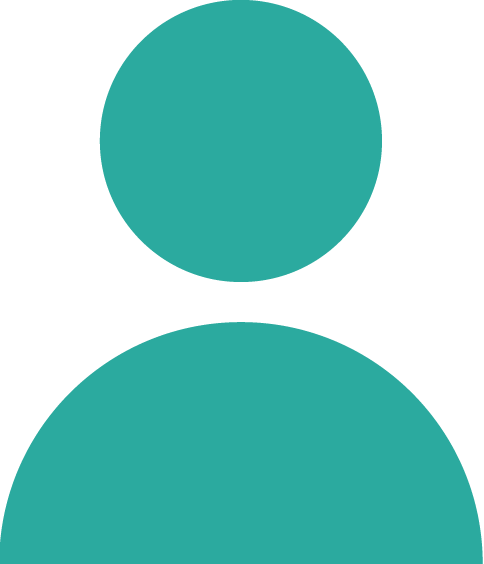 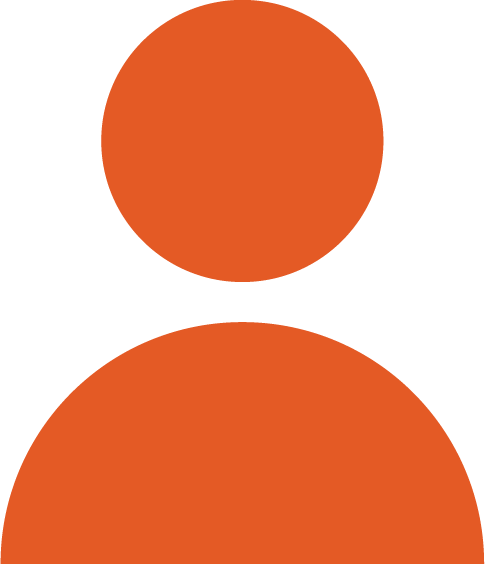 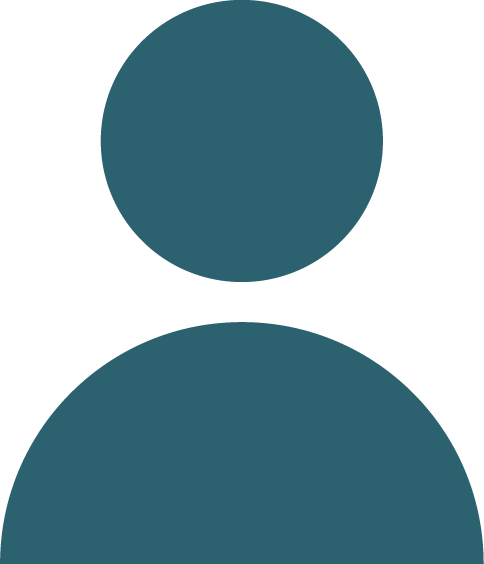 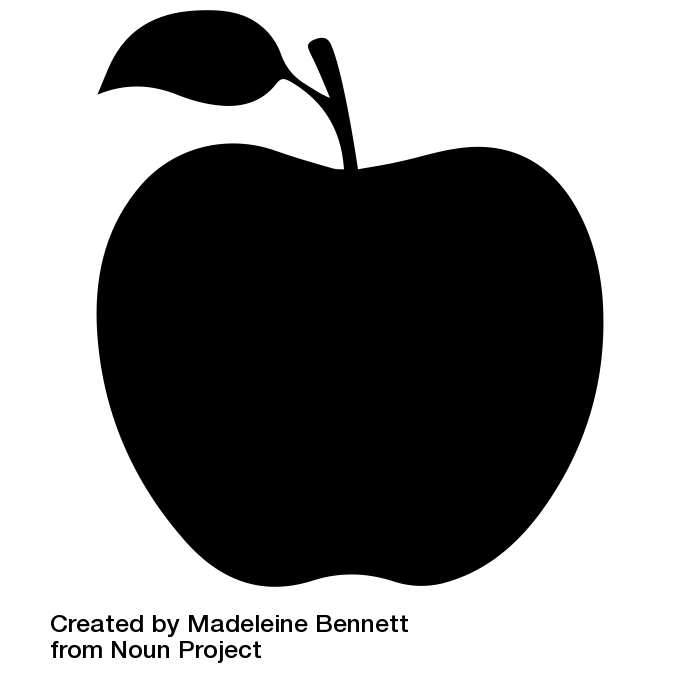 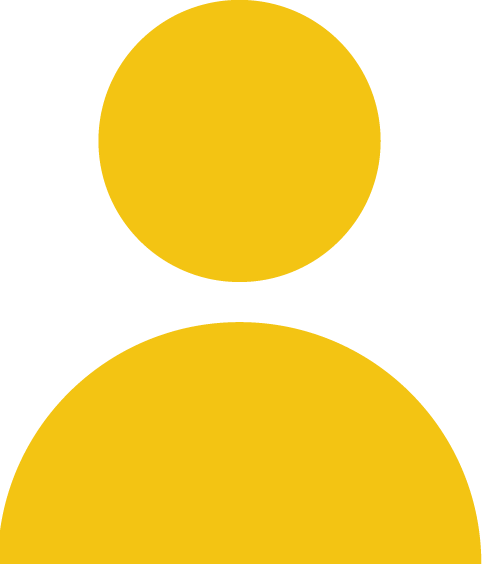 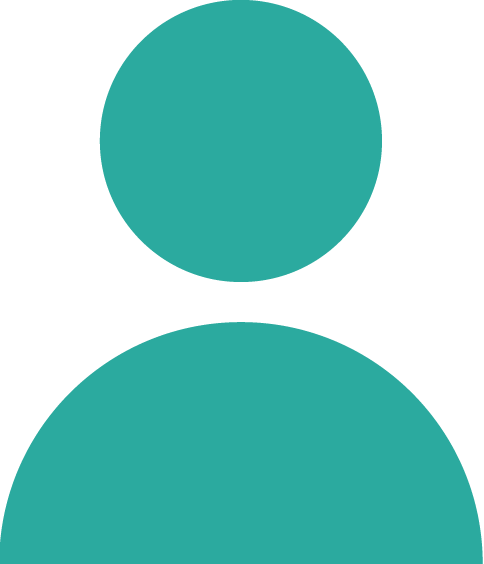 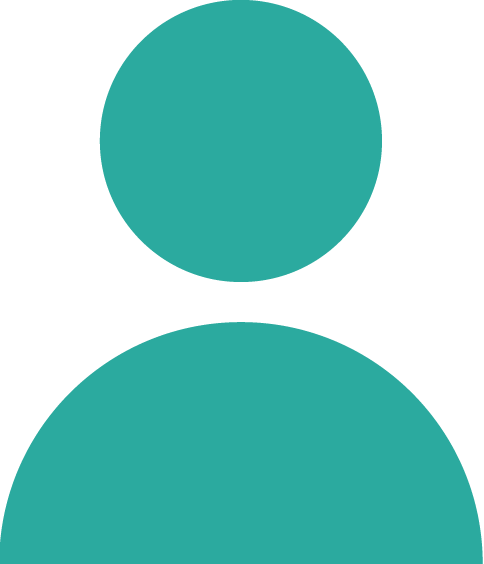 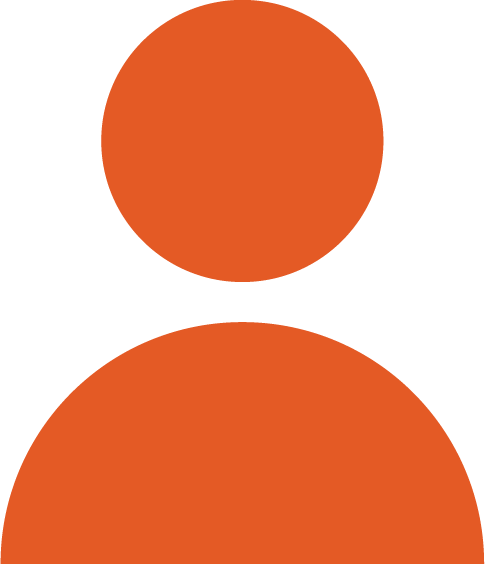 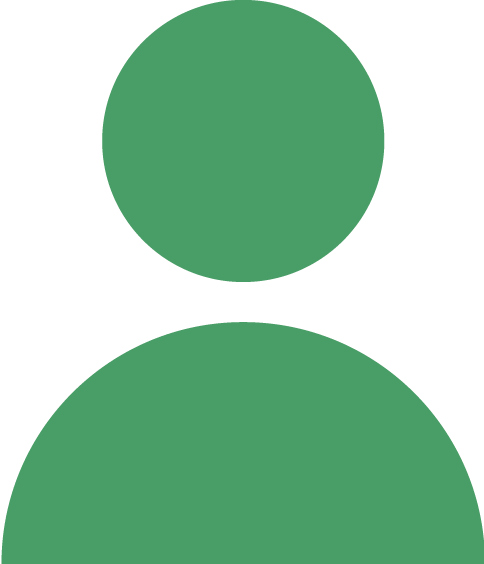 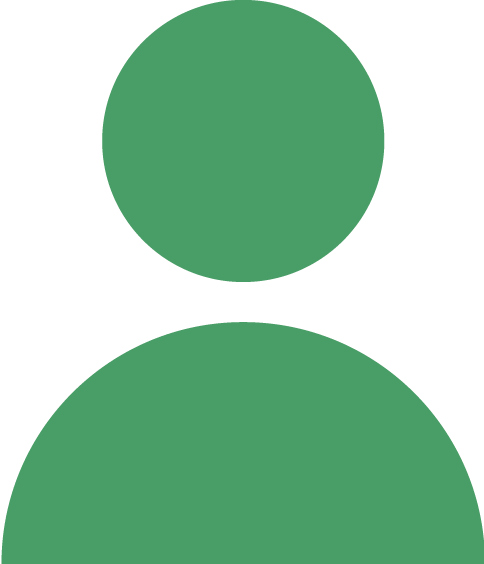 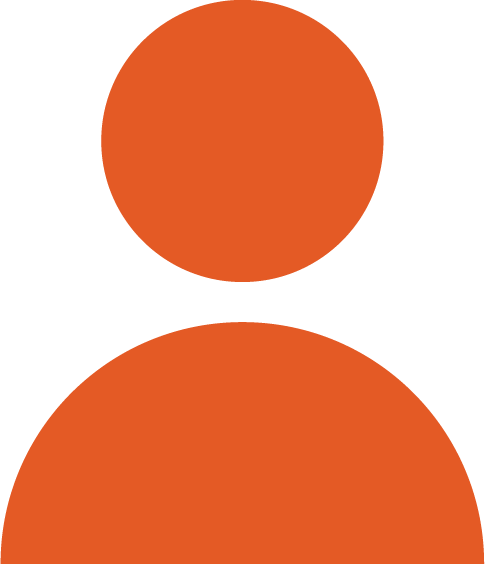 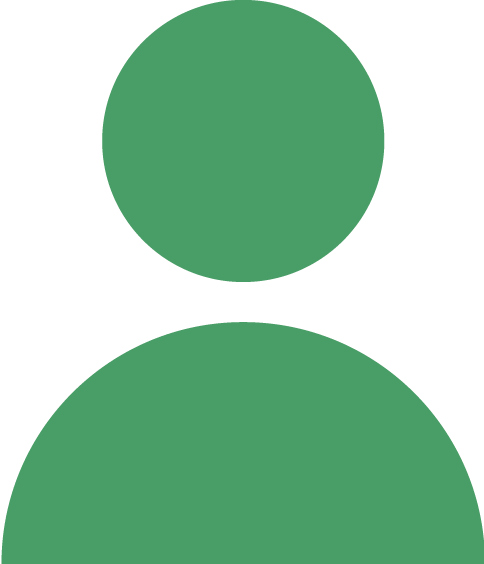 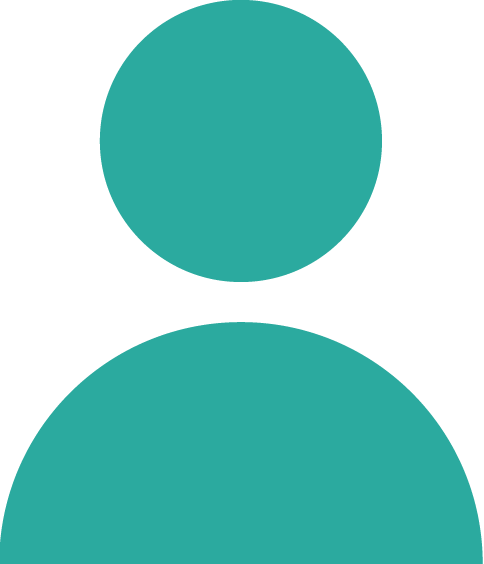 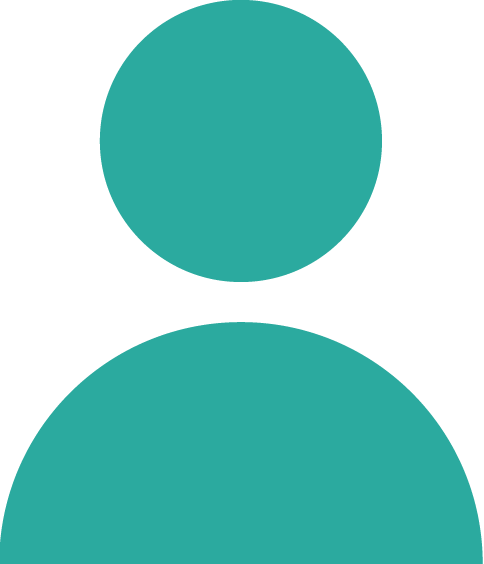 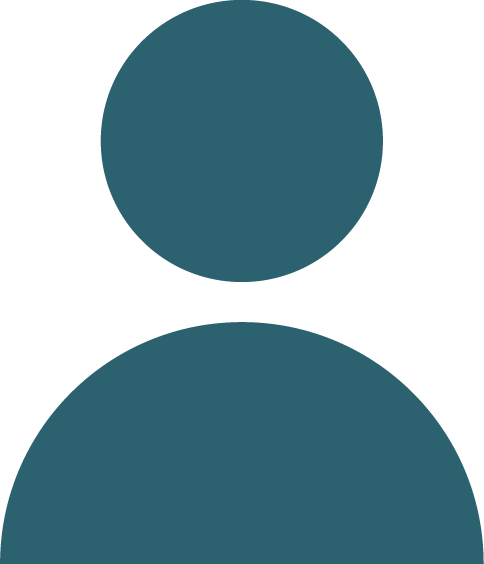 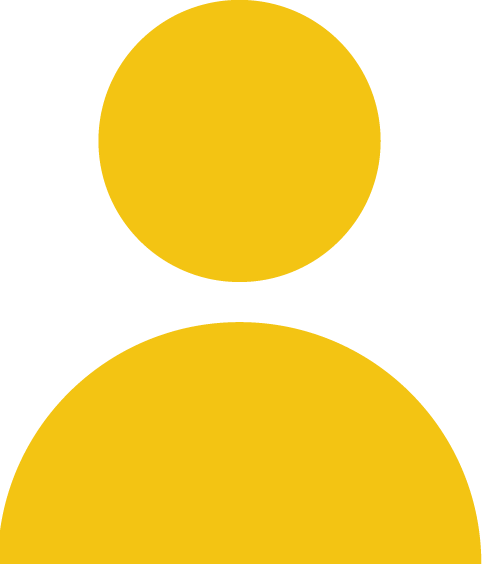 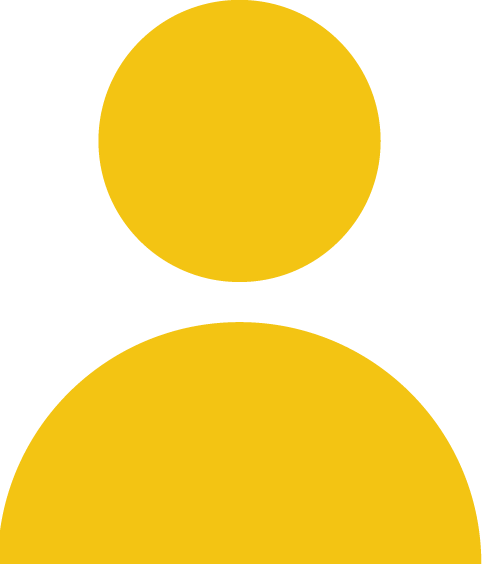 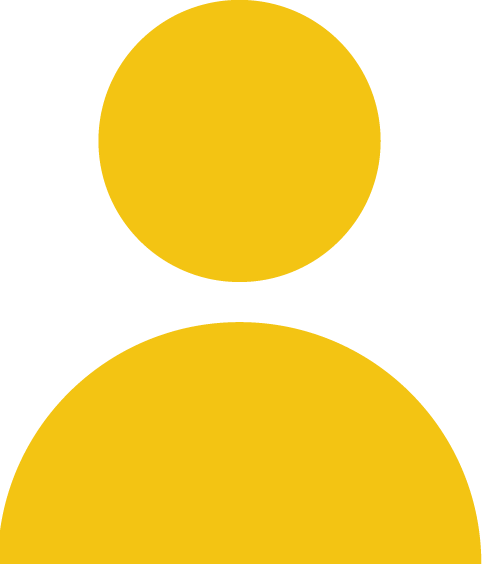 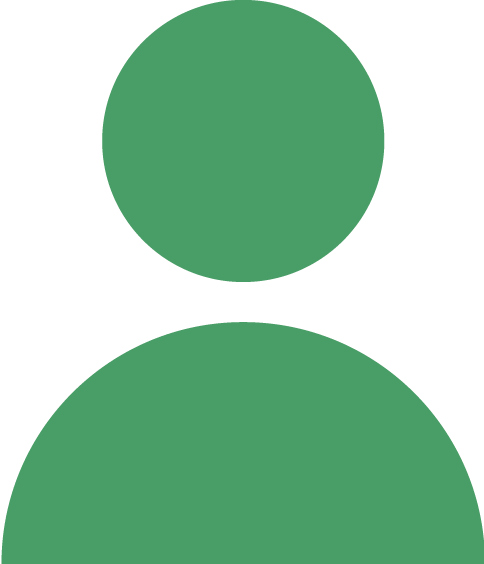 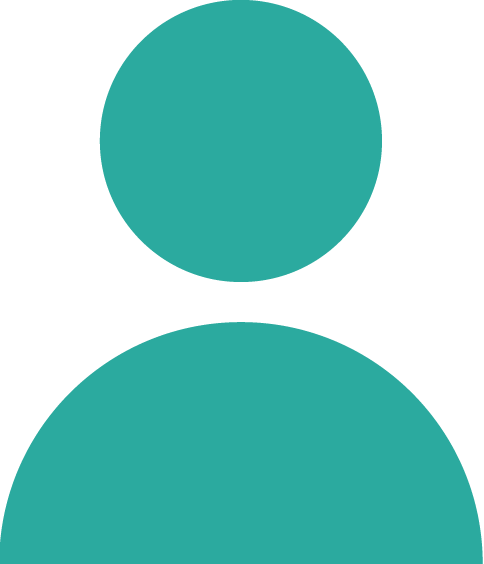 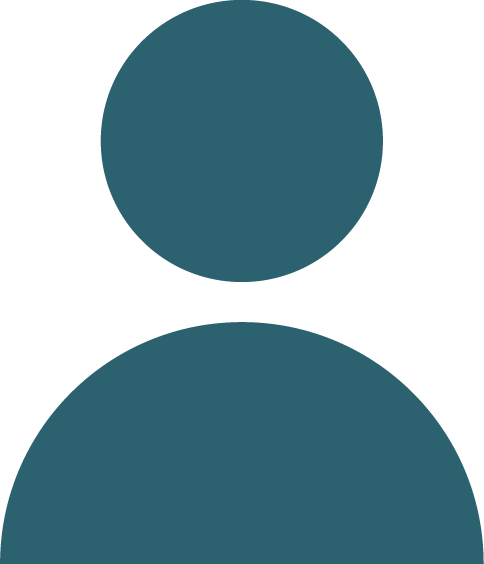 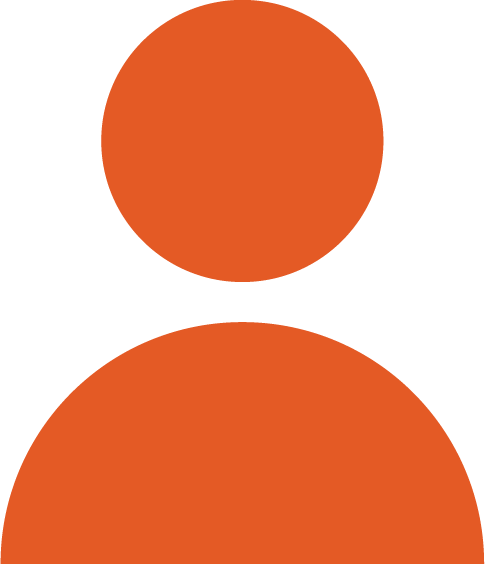 ‹#›
[Speaker Notes: But let’s go back to our randomized, apples to apples comparison…
Once you have your randomly assigned groups, the only difference between them is the one you introduced:
In this case, the new program.]
Randomized evaluations
Before a program starts, individuals are randomly assigned to two groups. With enough people, we can be confident that they do not differ systematically at the beginning of the study.
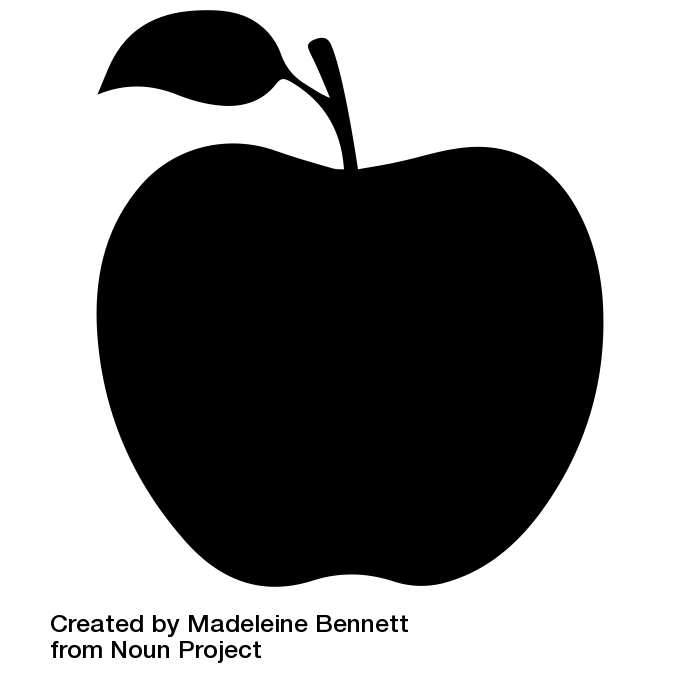 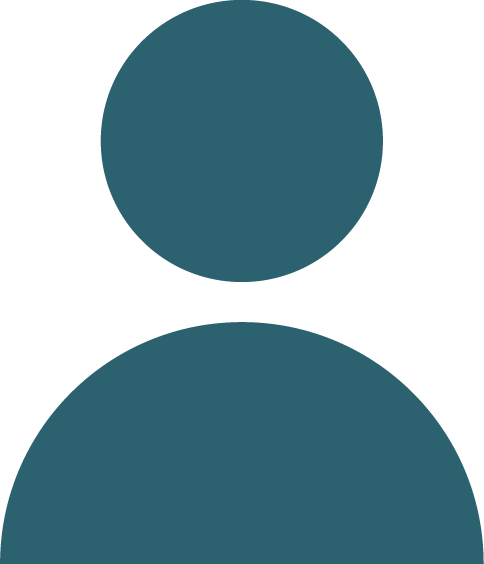 Treatment
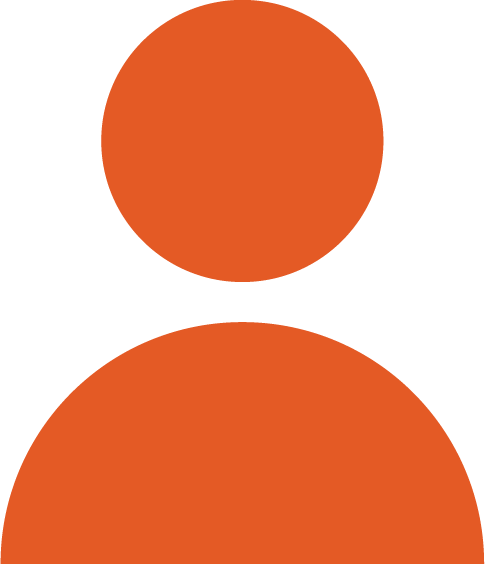 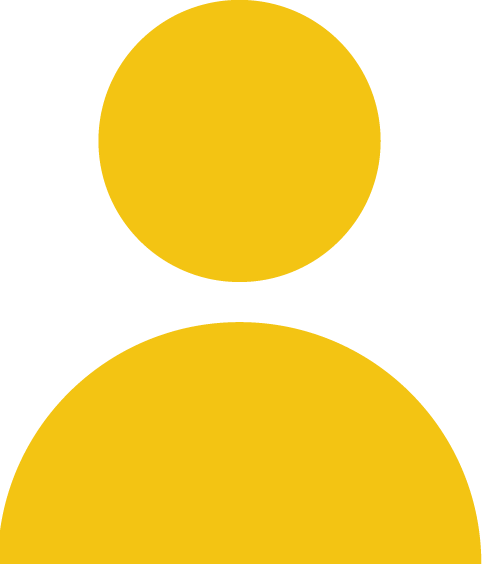 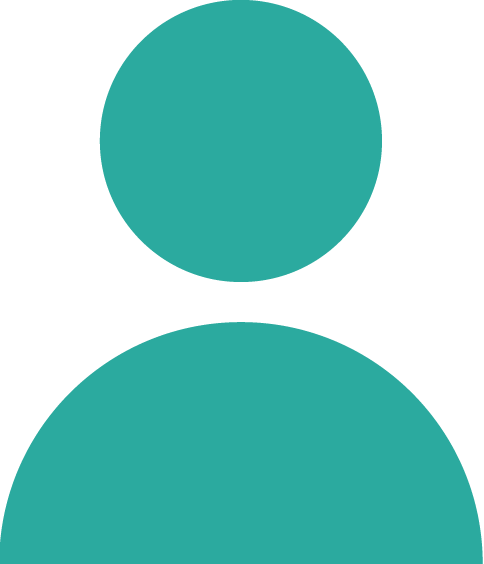 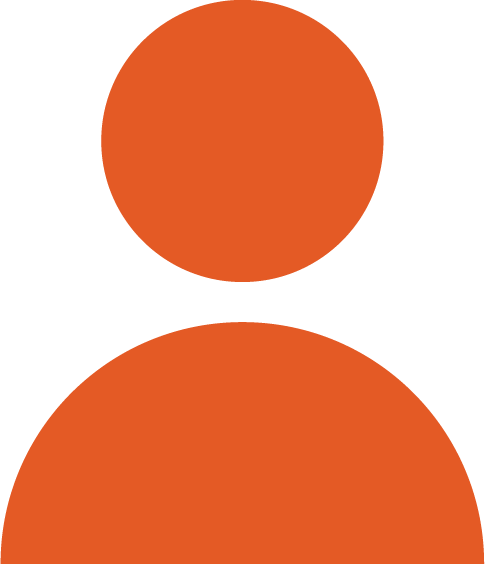 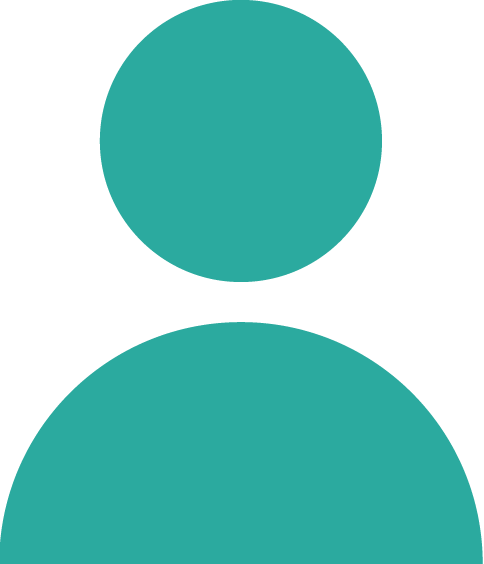 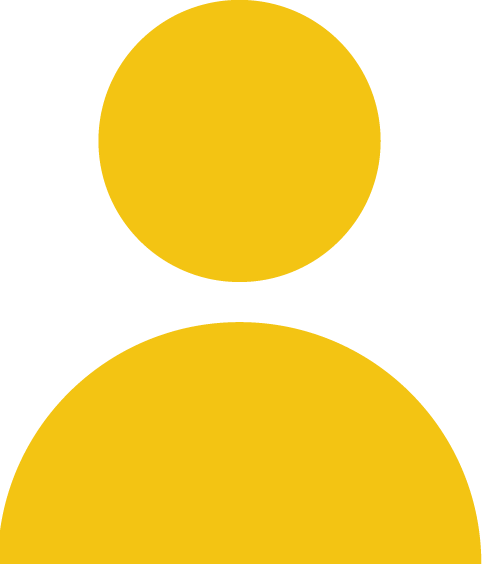 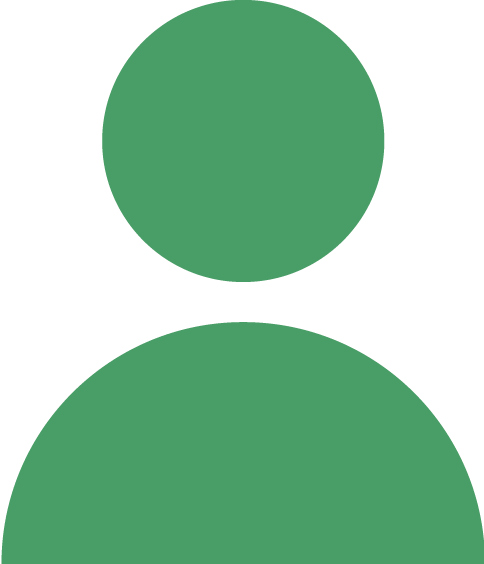 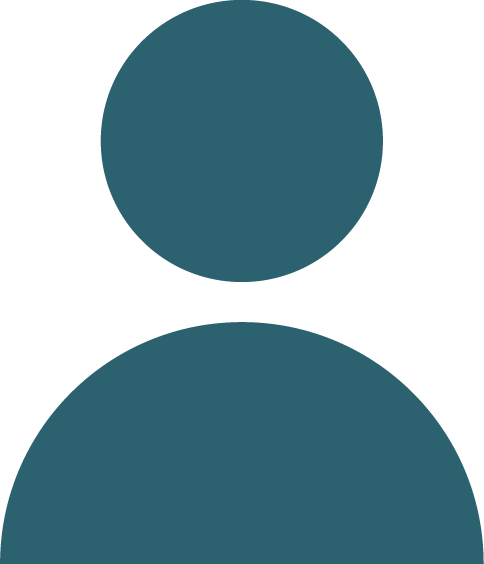 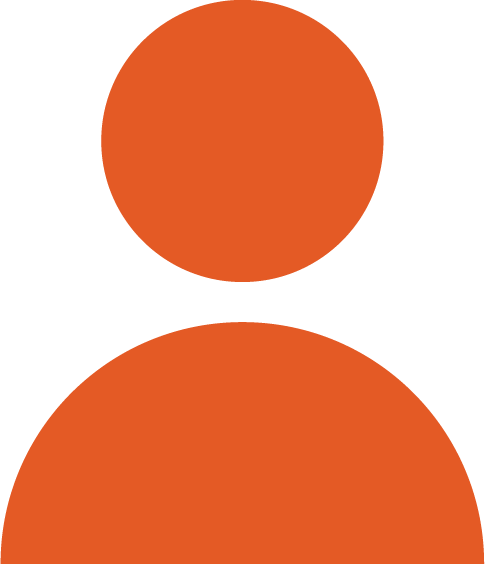 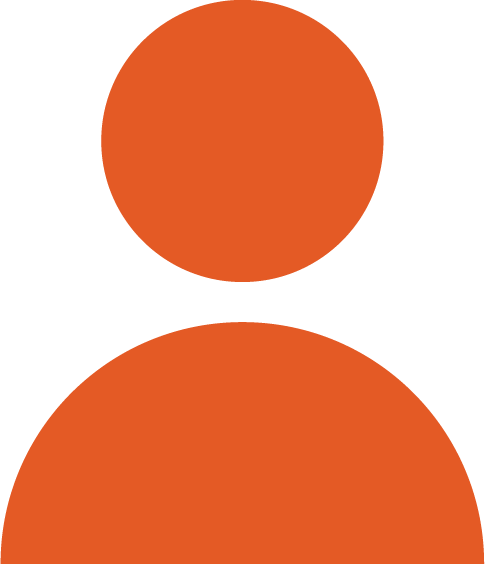 The only difference between the two groups is the presence of the program.
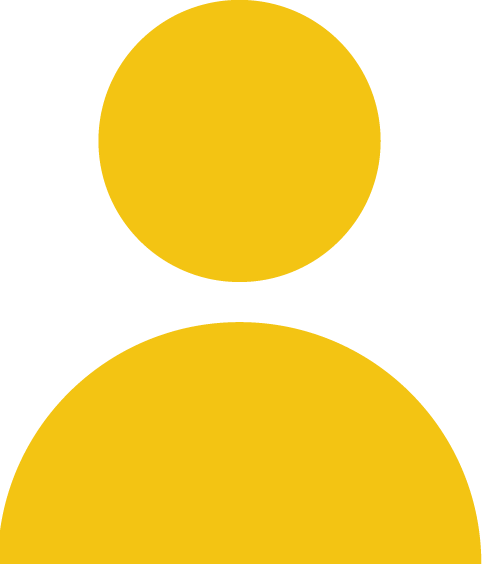 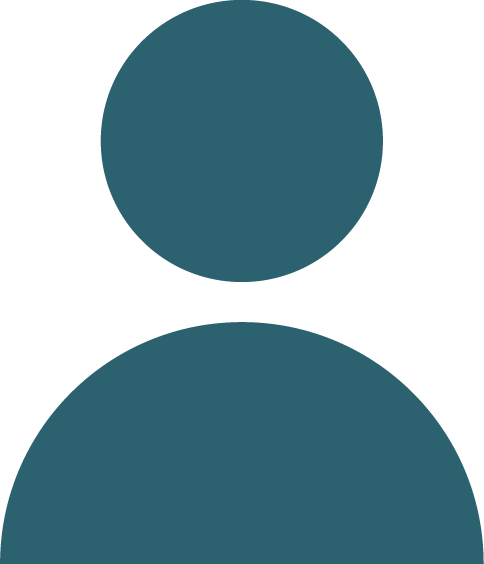 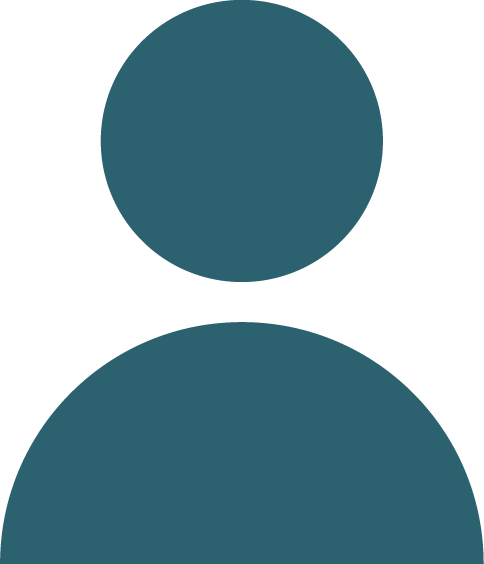 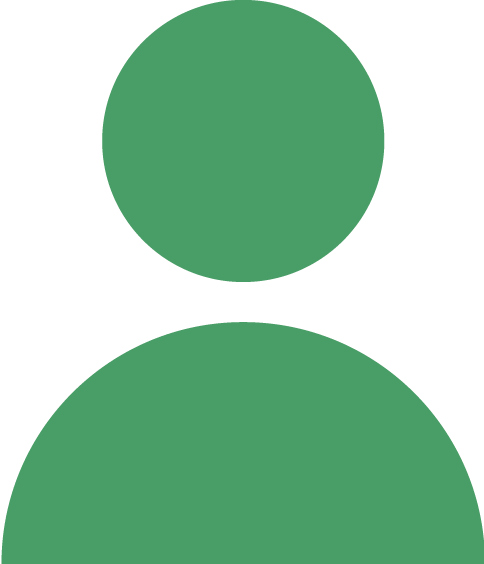 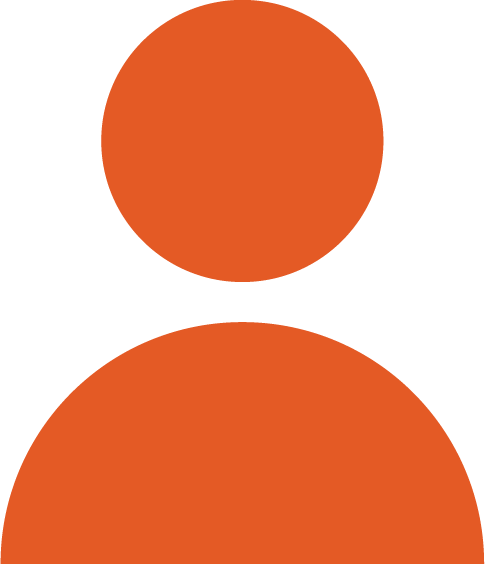 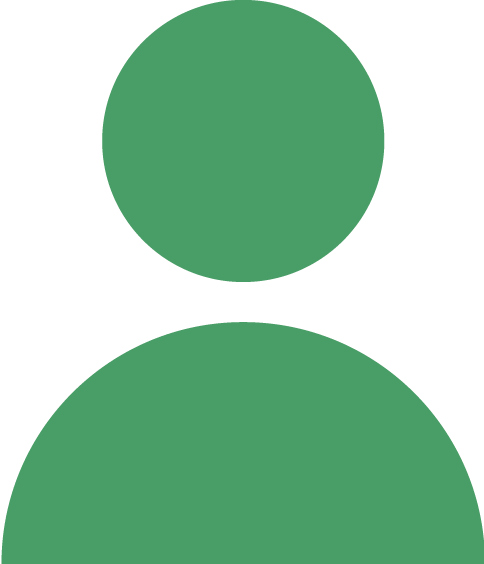 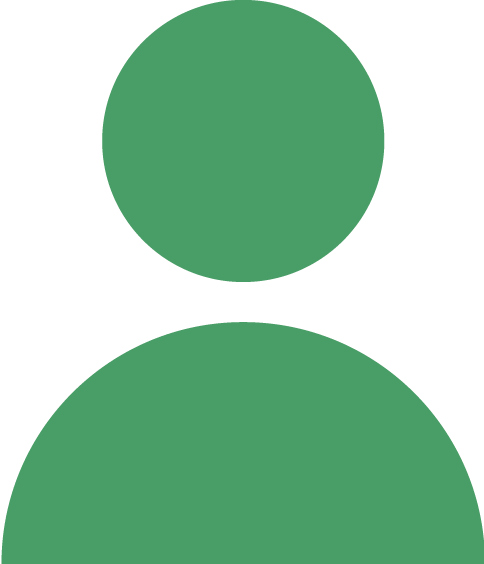 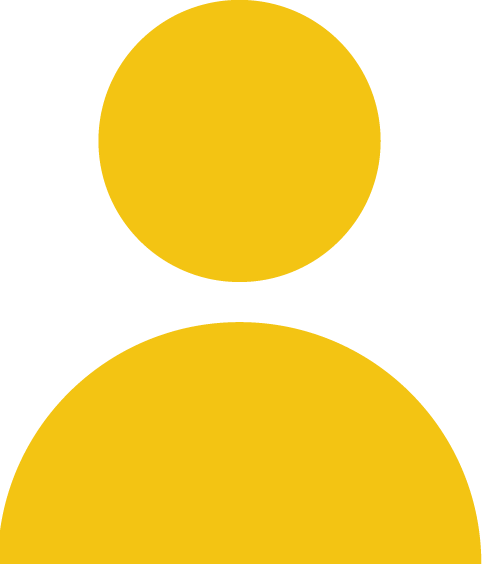 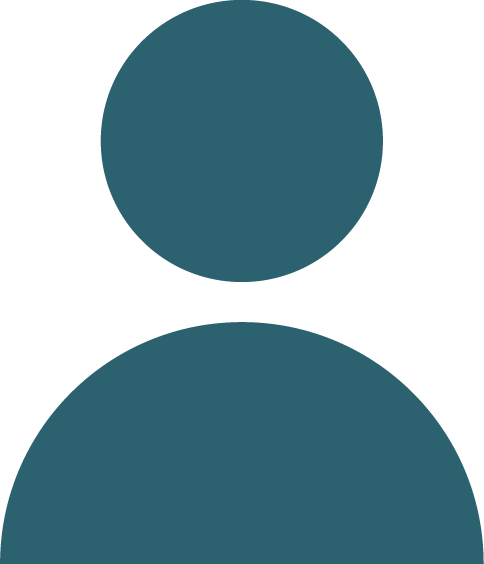 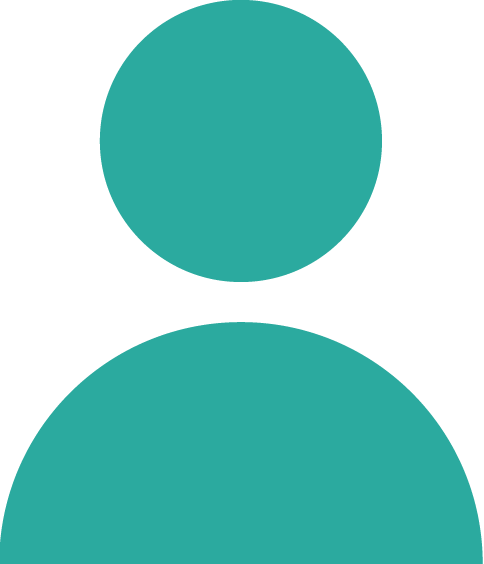 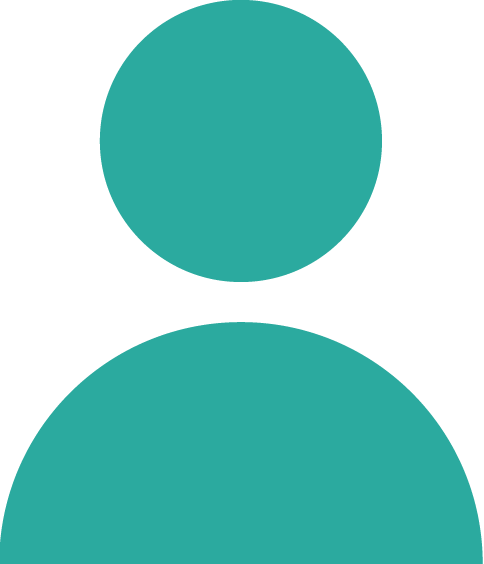 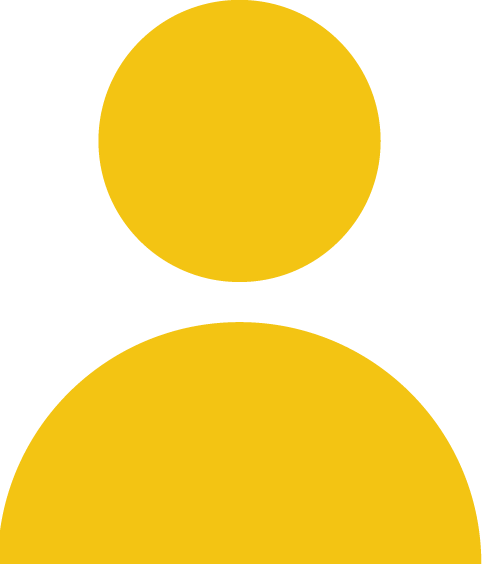 ‹#›
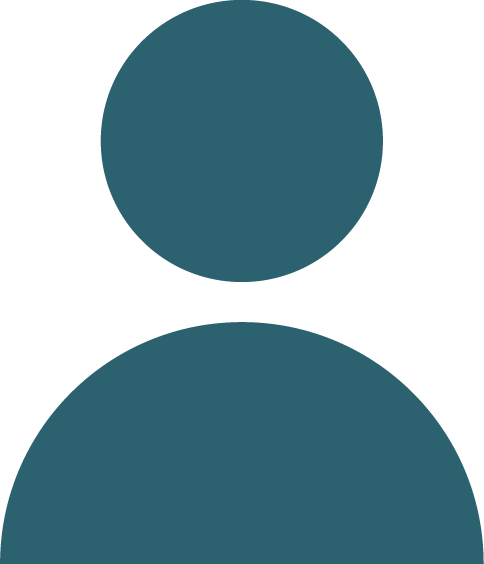 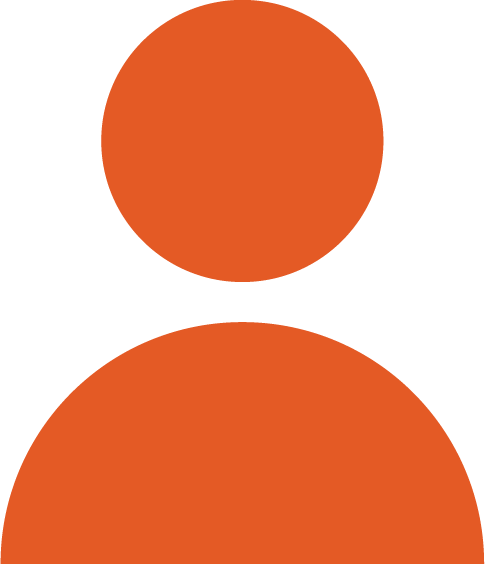 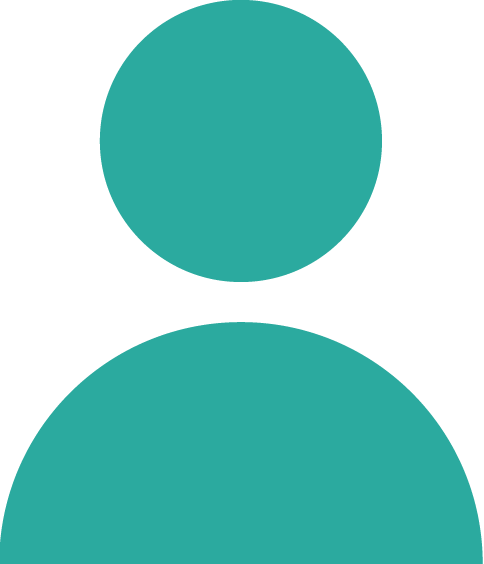 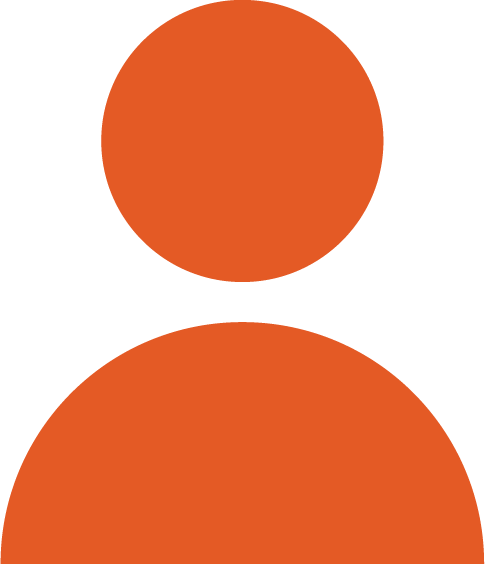 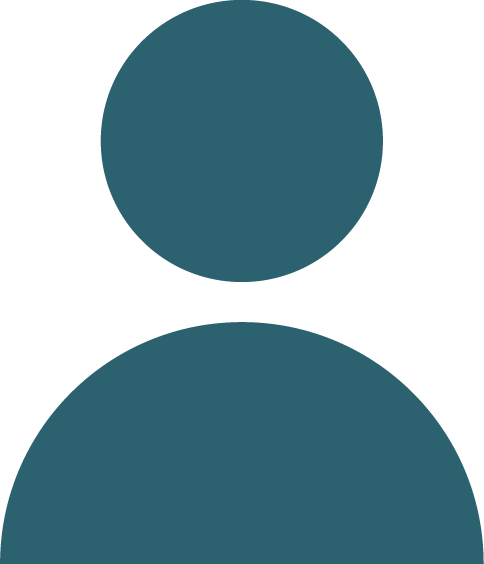 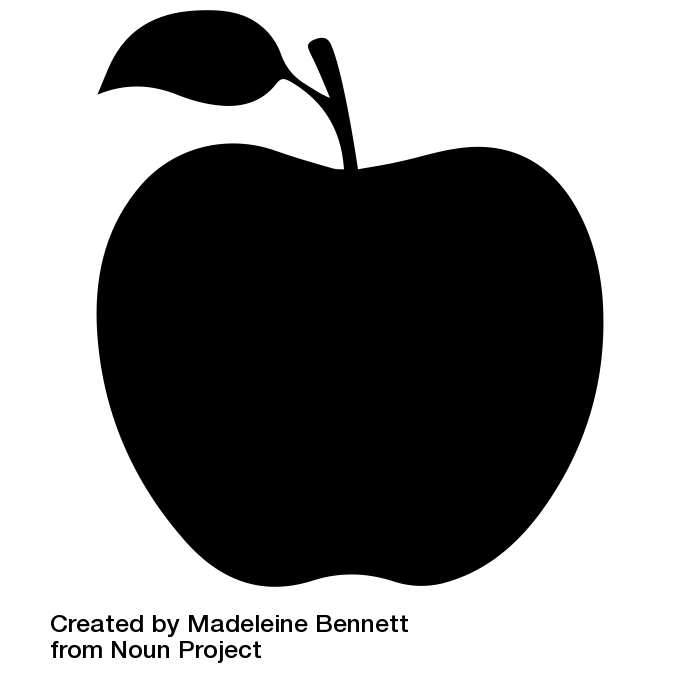 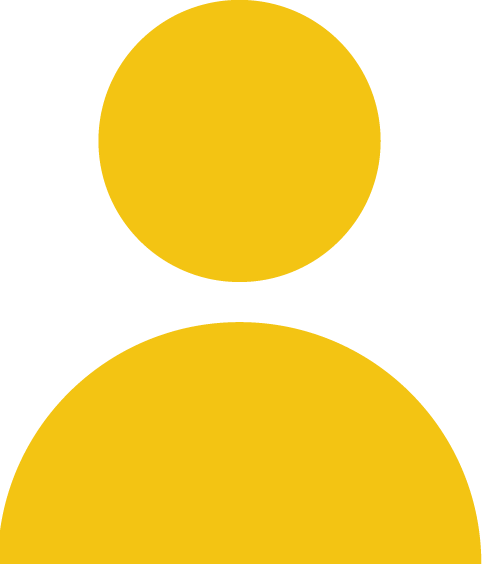 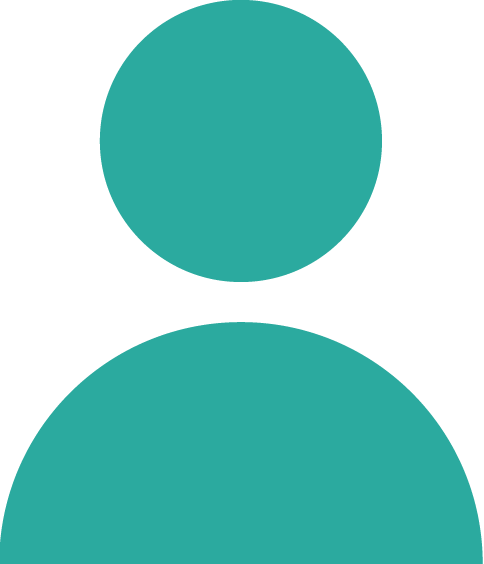 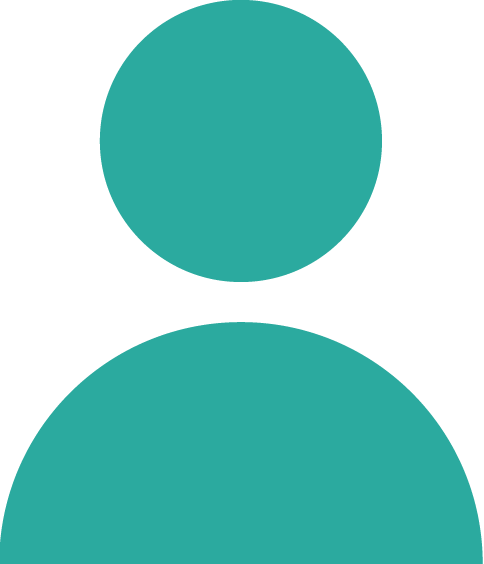 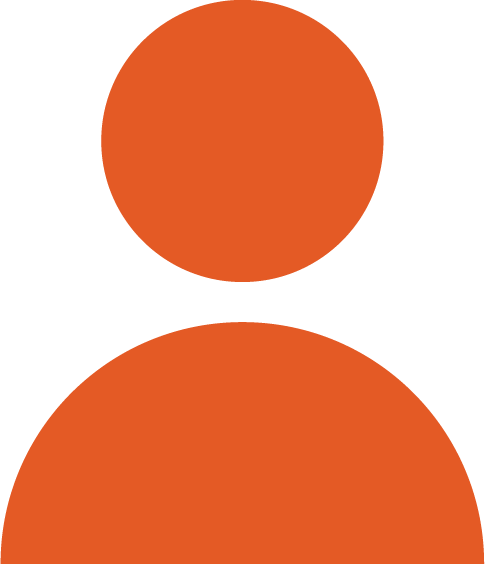 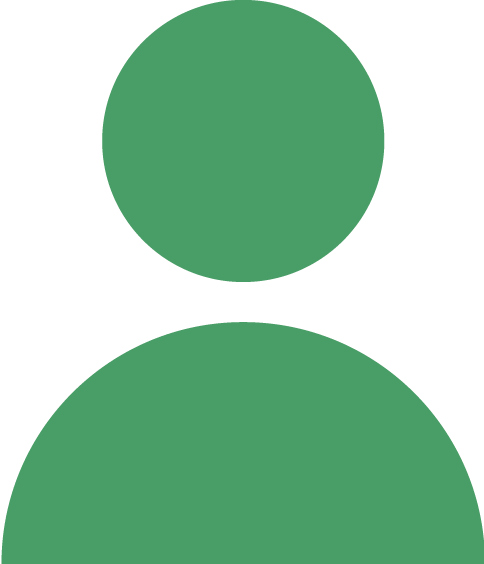 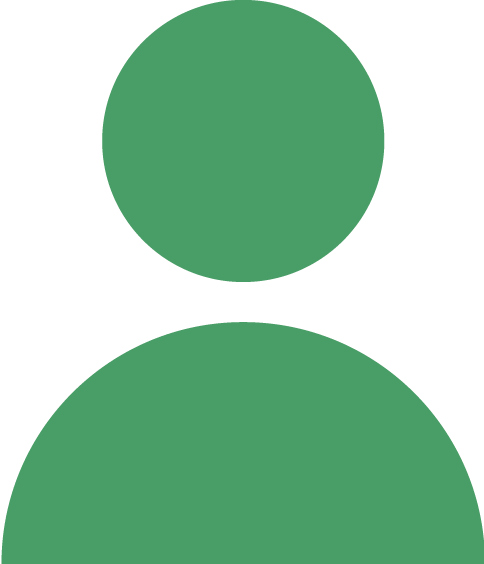 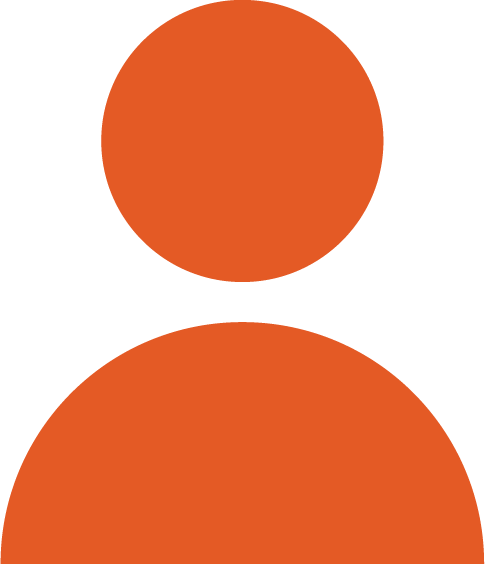 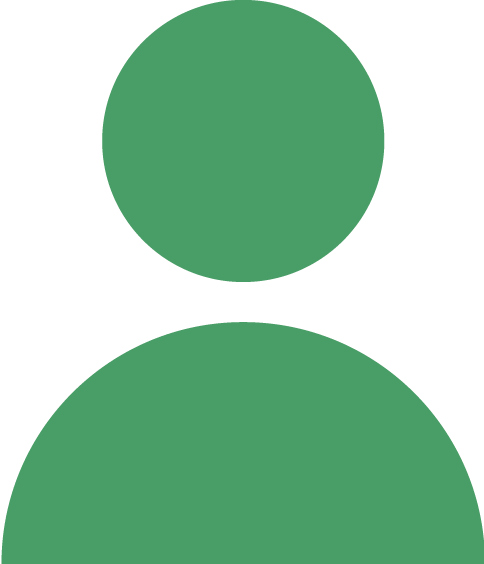 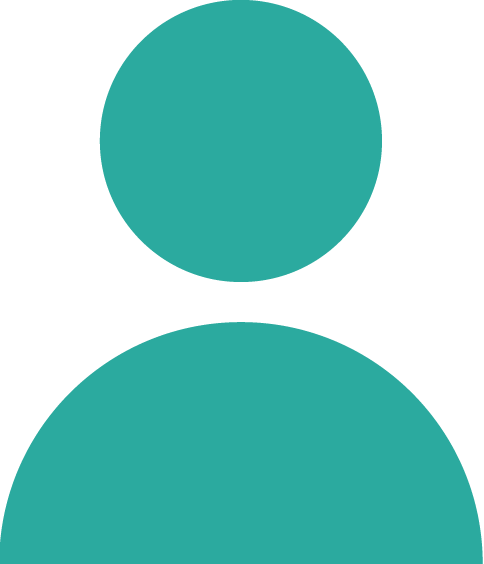 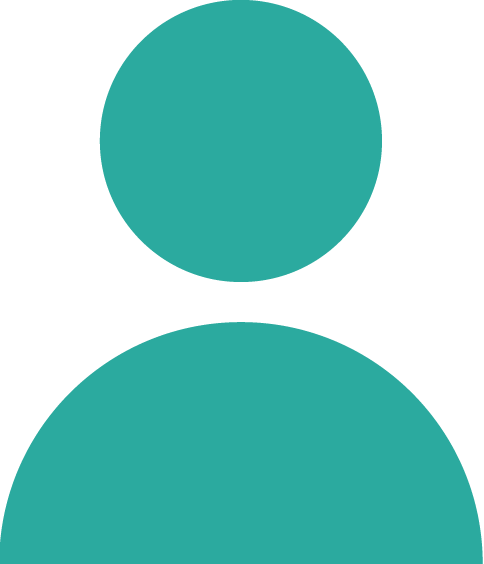 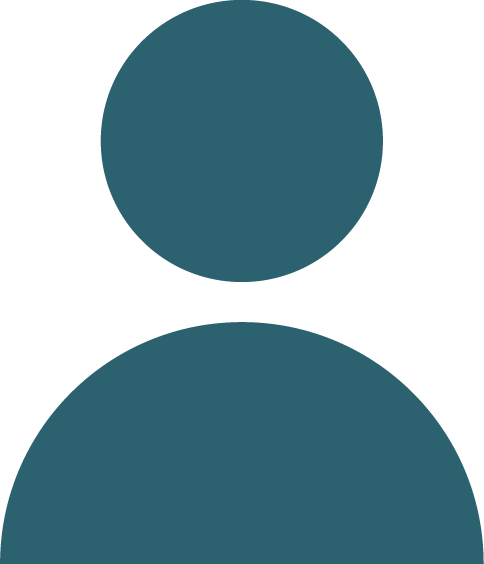 Comparison
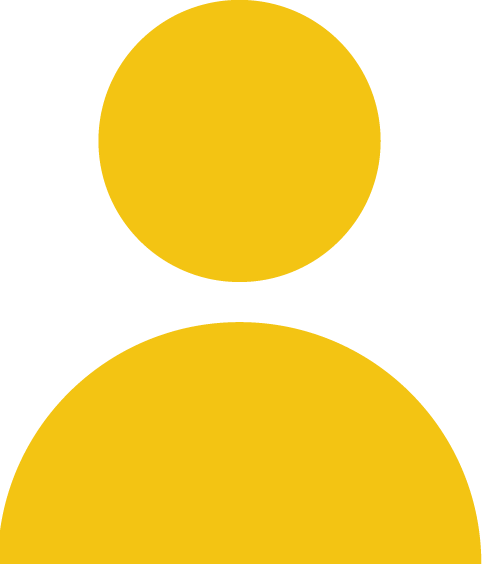 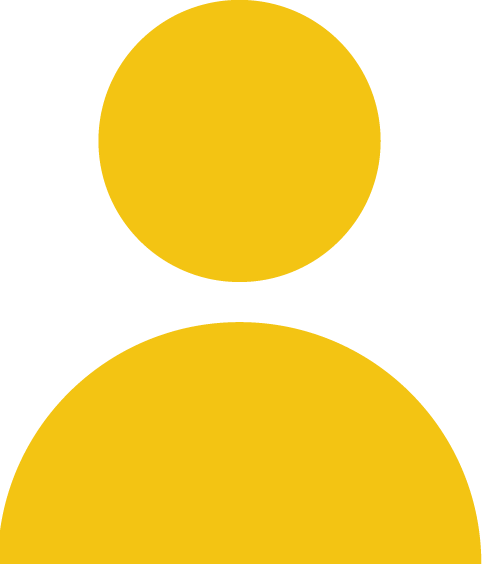 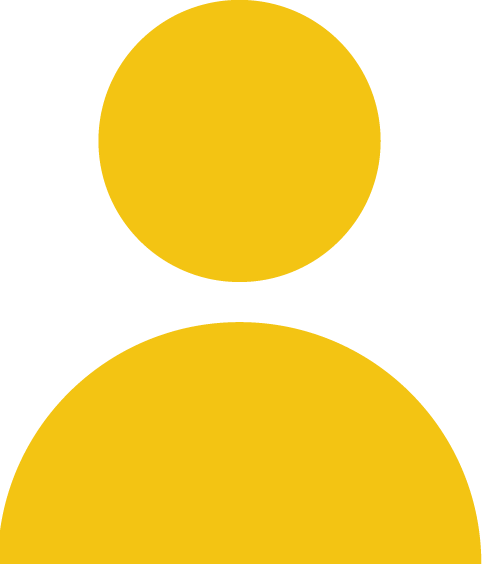 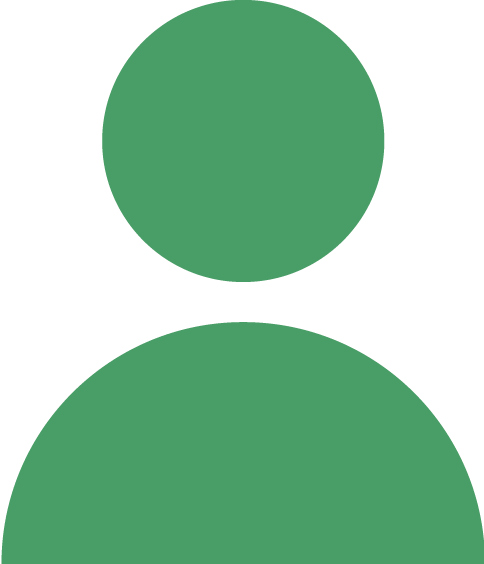 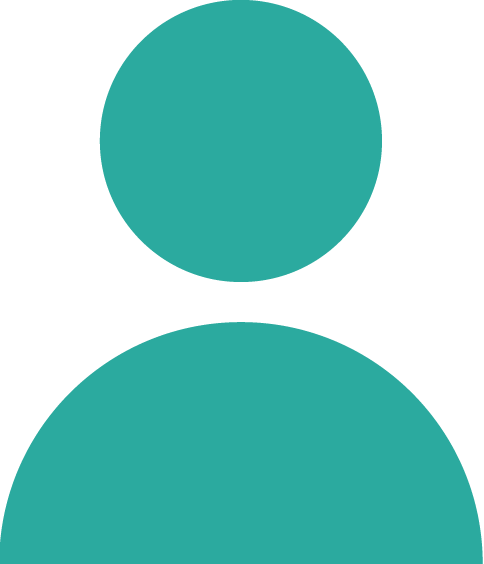 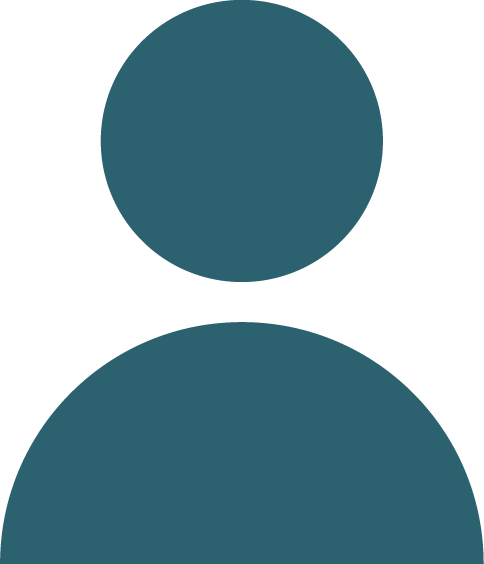 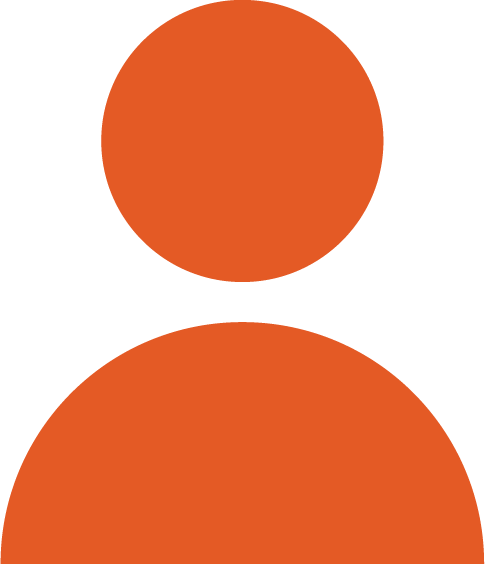 ‹#›
[Speaker Notes: So let’s say you have a few thousand patients, and they are randomly assigned into to two groups:
A treatment group and a comparison group.
Both groups will have, on average, the same proportion of patients with similar characteristics.  
Again, because will be comparing apples to apples.
Once patients are sorted into their groups, you give one group fresh food and diabetes education and the other one gets care as usual.
Then you wait and look at your outcomes.]
Randomized evaluations
Before a program starts, individuals are randomly assigned to two groups. With enough people, we can be confident that they do not differ systematically at the beginning of the study.
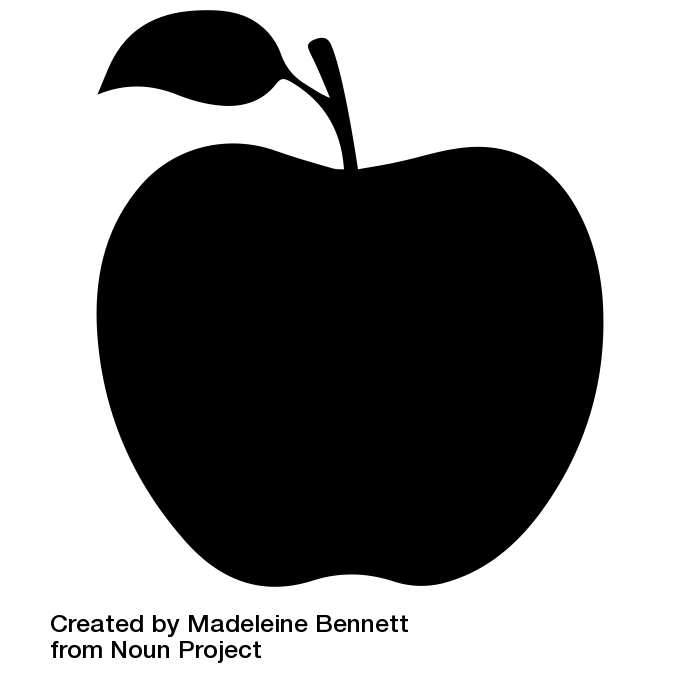 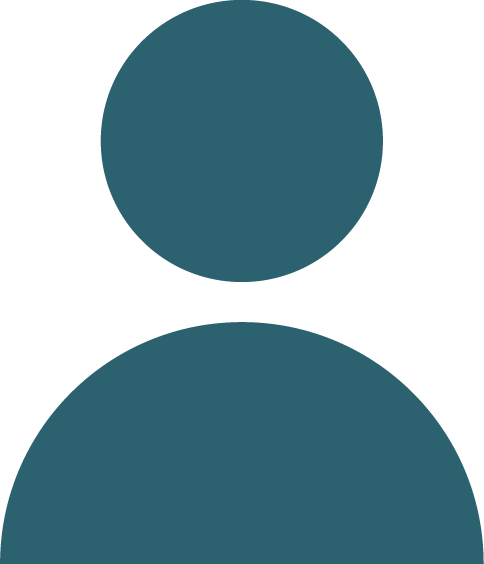 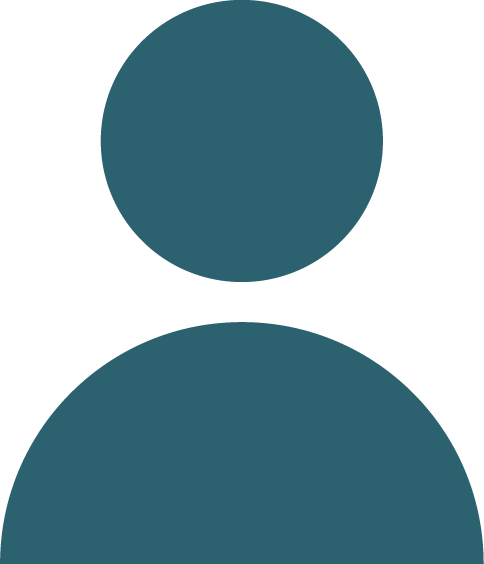 Treatment
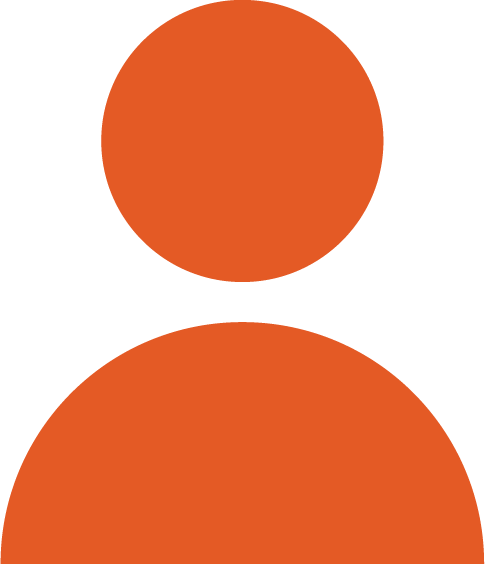 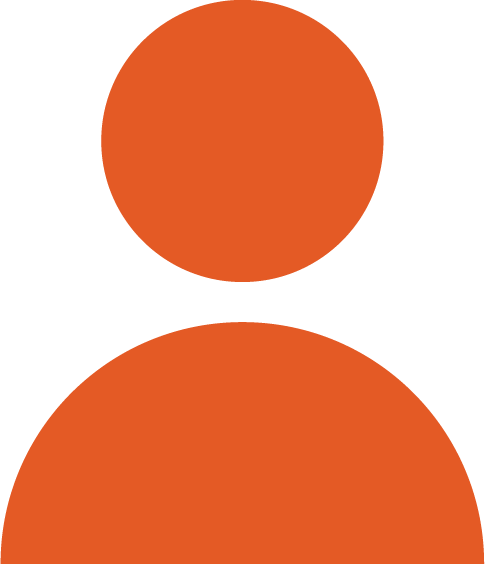 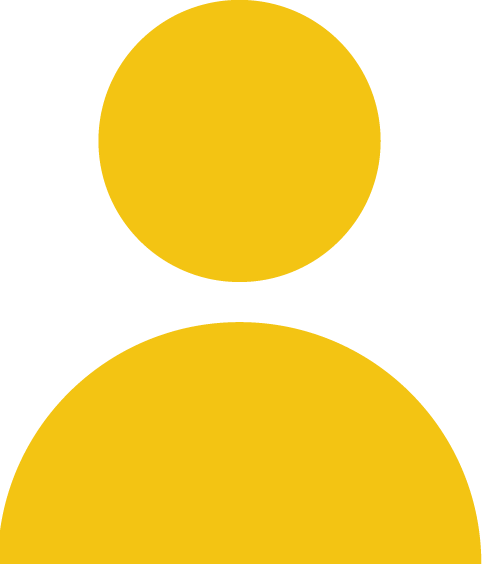 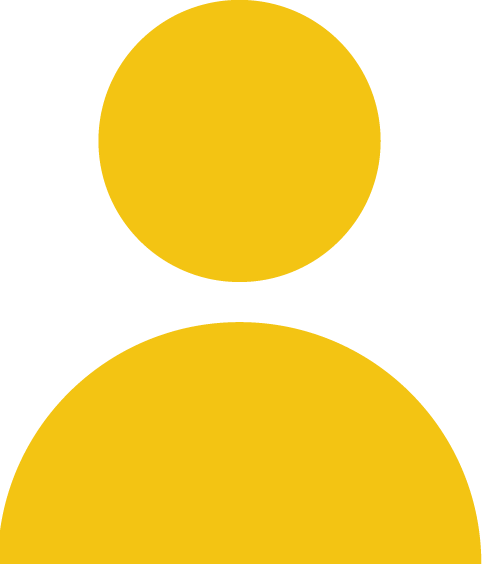 We measure outcomes of both groups. Any differences in outcomes can be attributed entirely to the program.
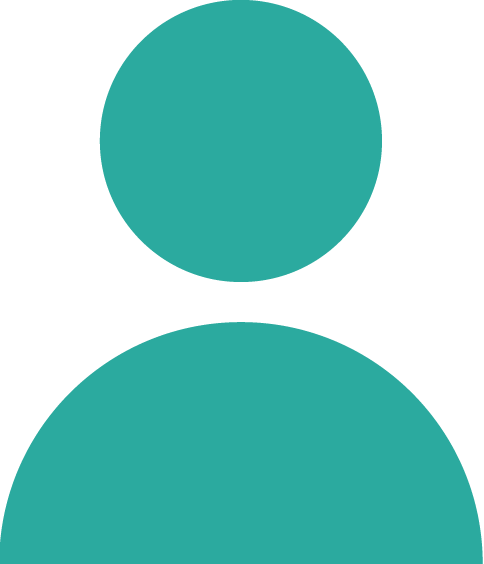 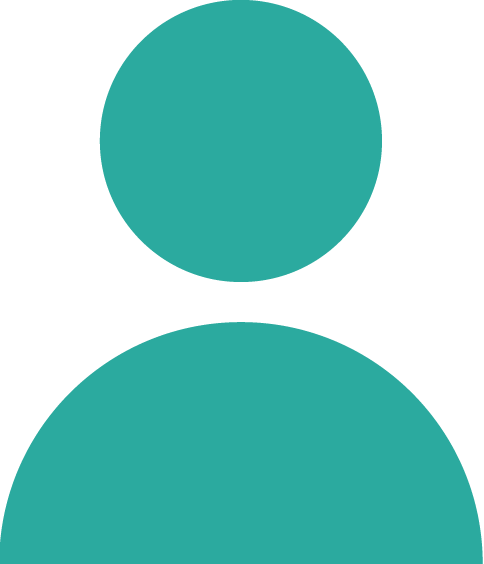 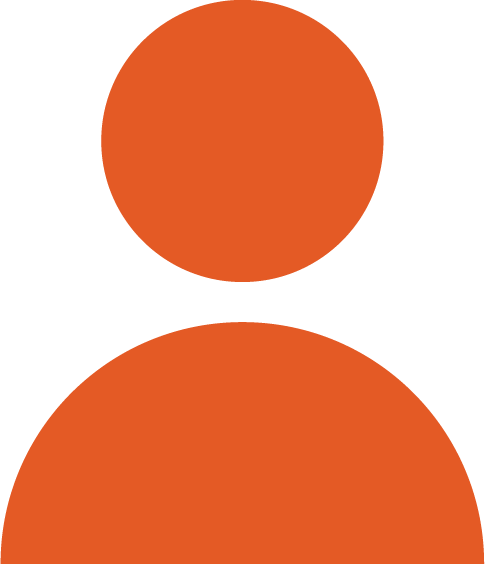 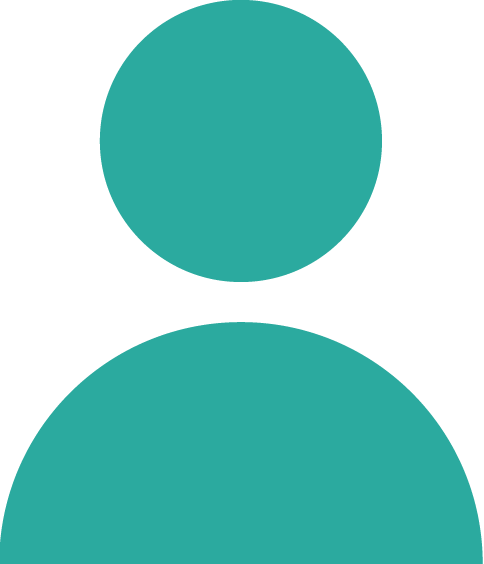 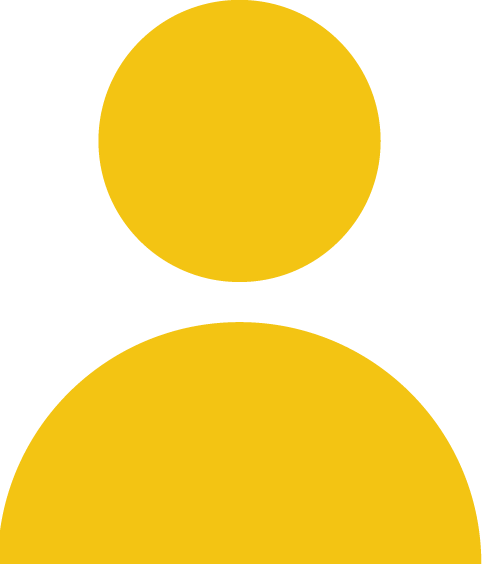 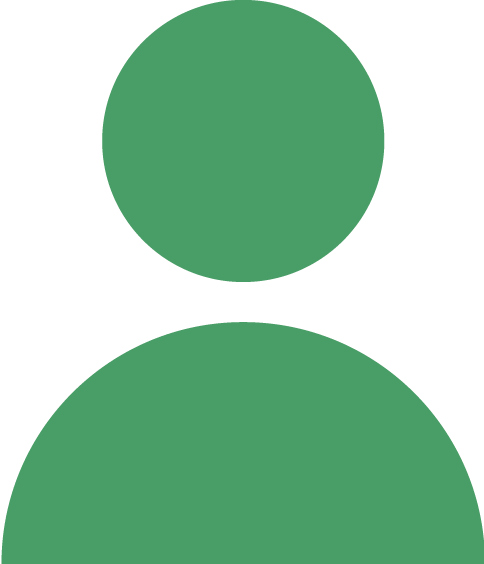 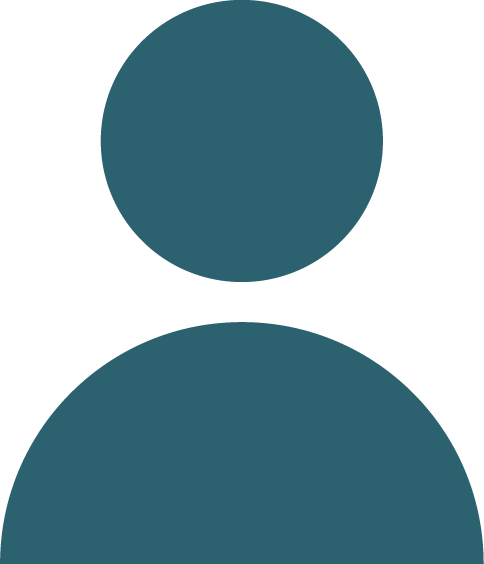 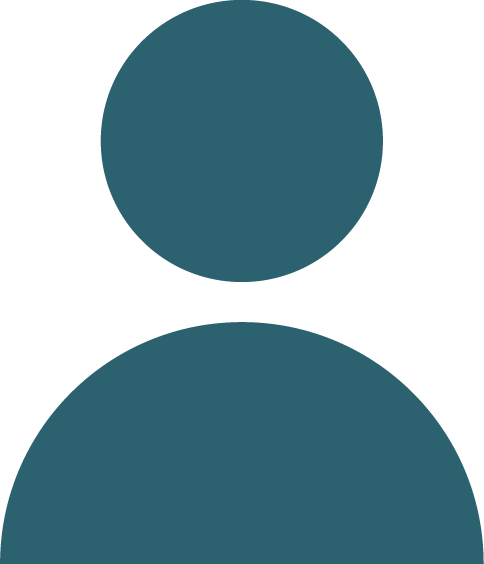 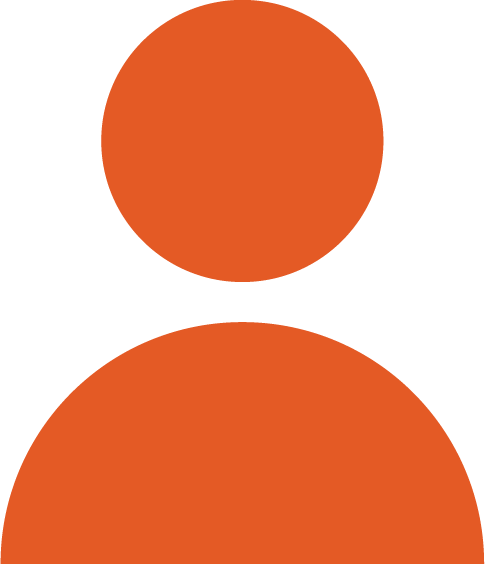 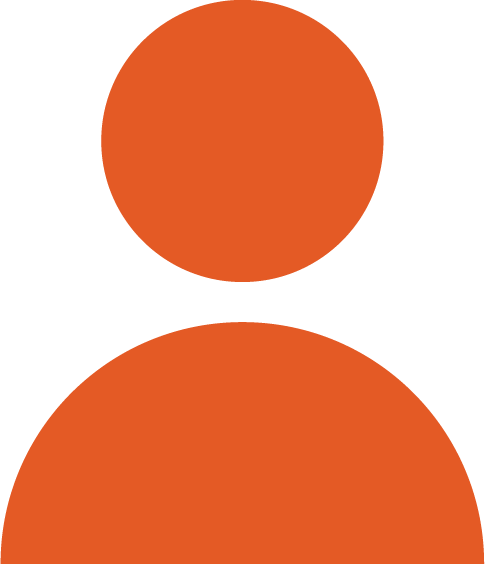 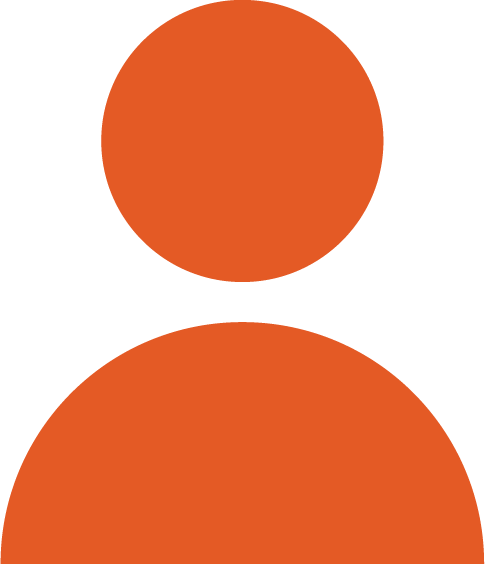 The only difference between the two groups is the presence of the program.
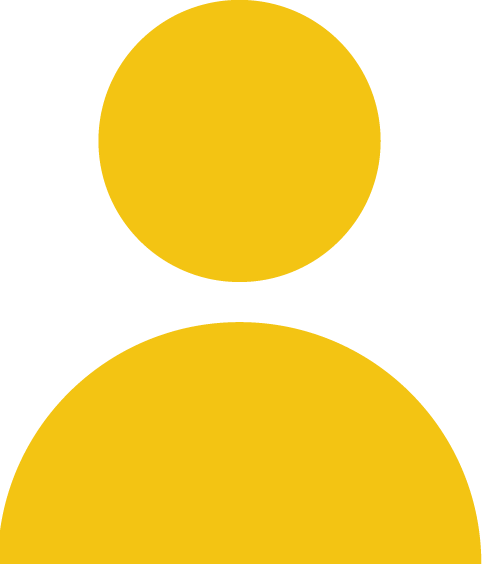 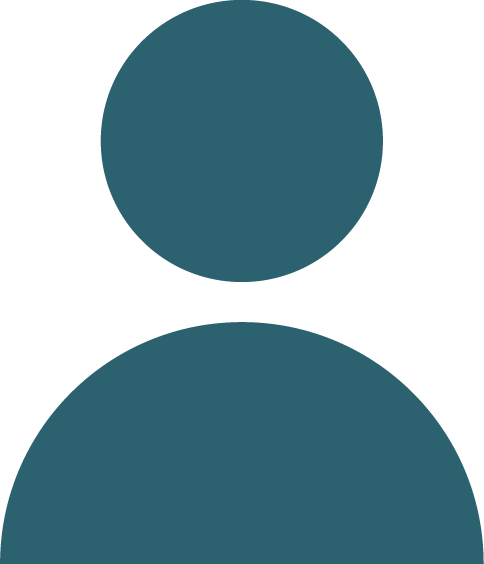 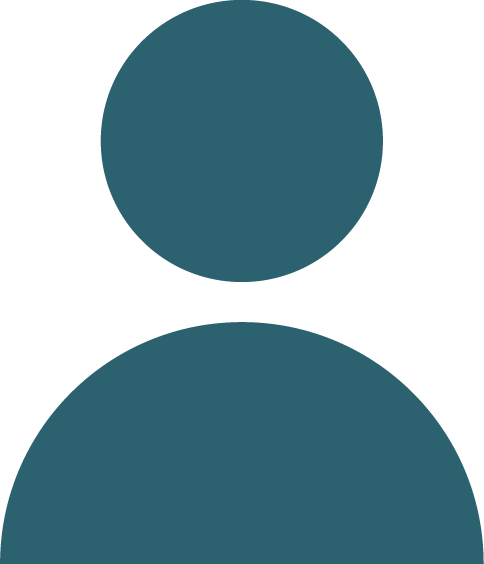 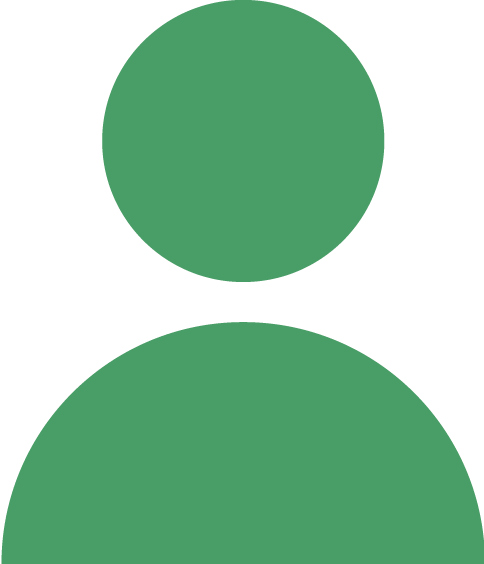 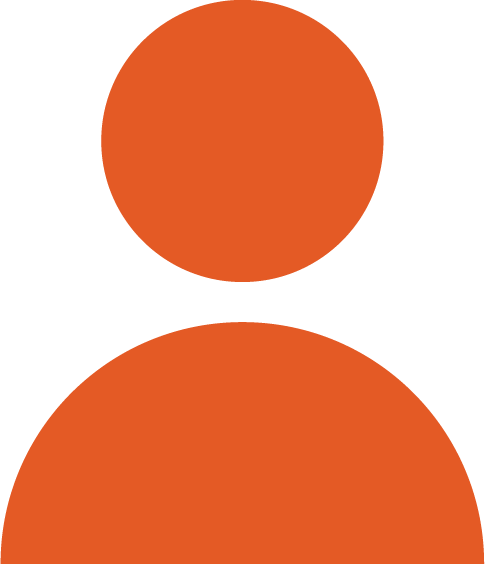 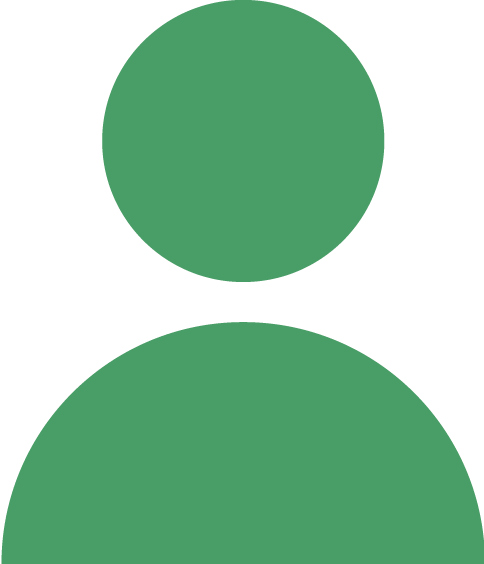 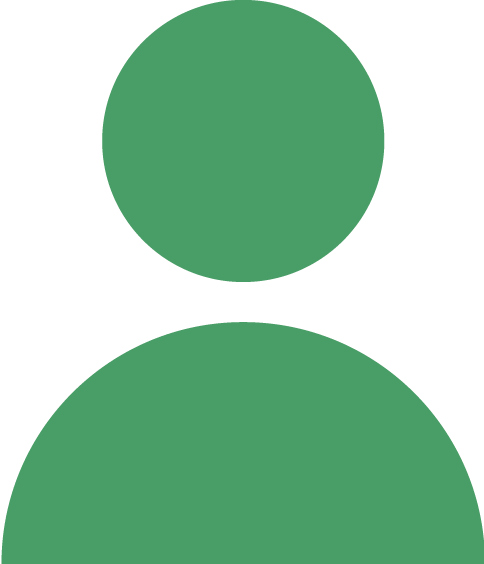 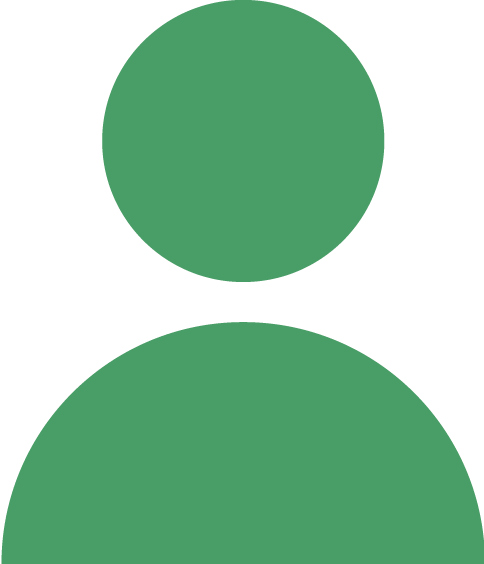 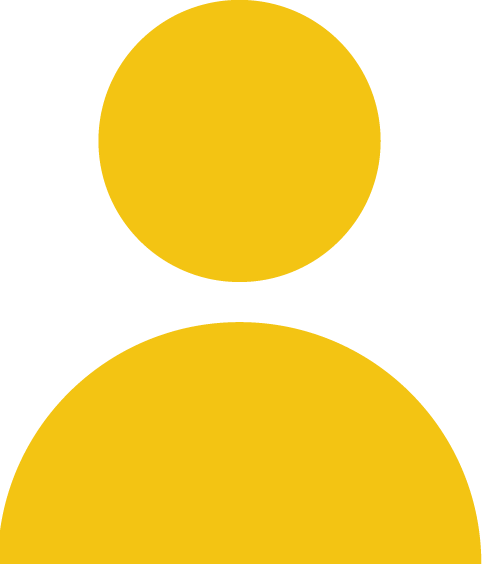 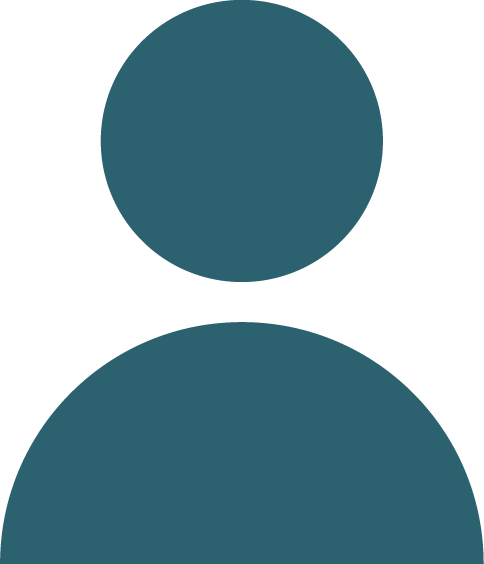 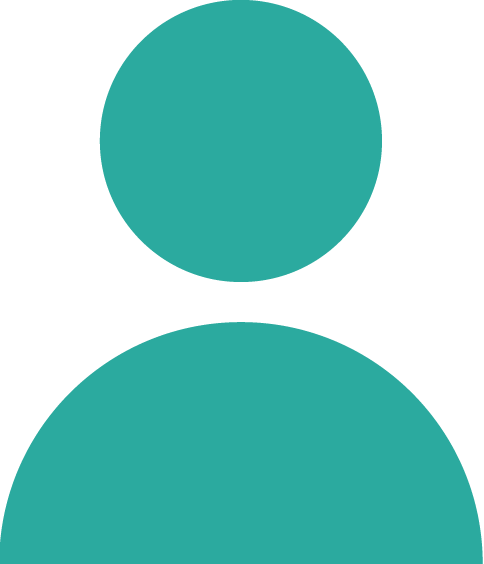 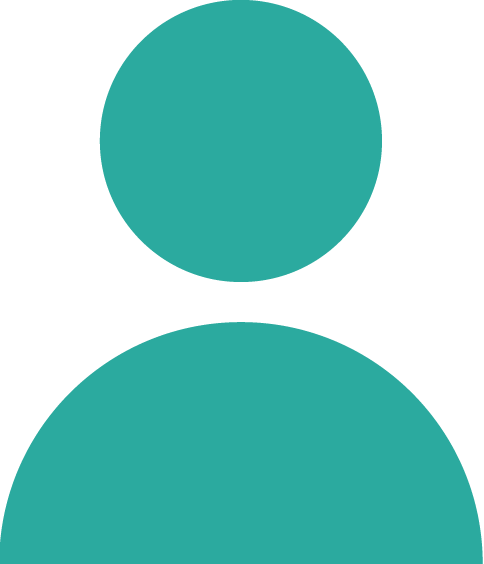 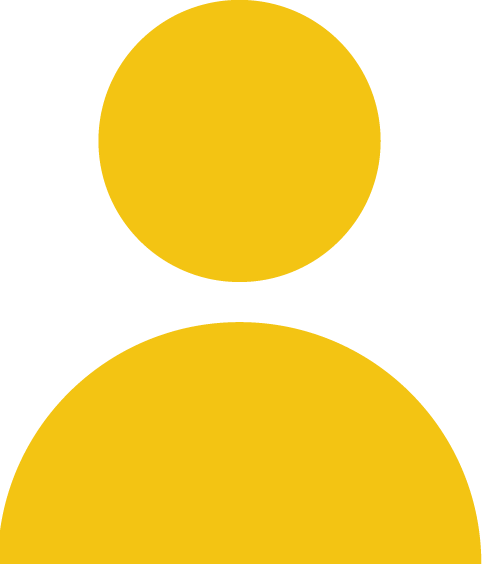 ‹#›
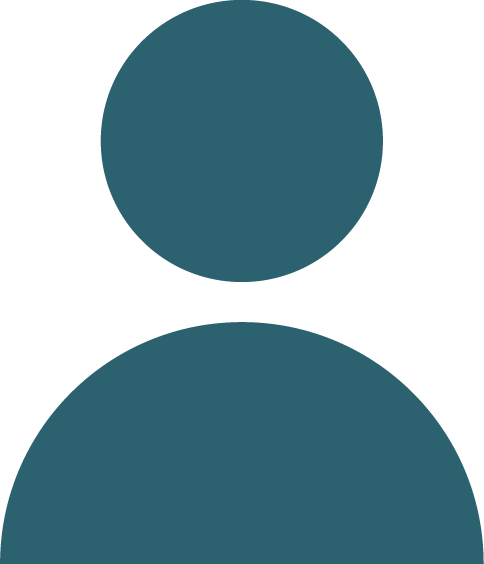 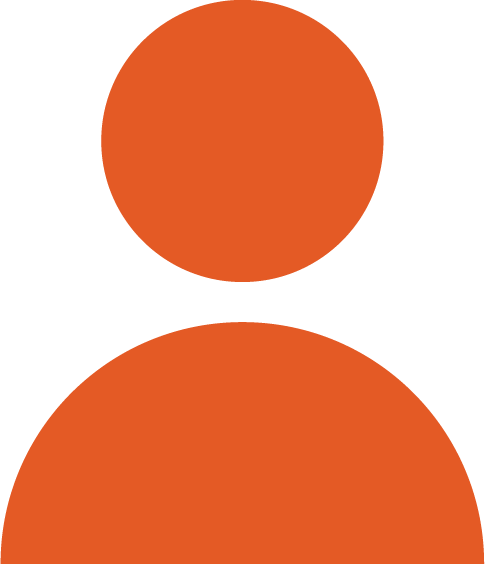 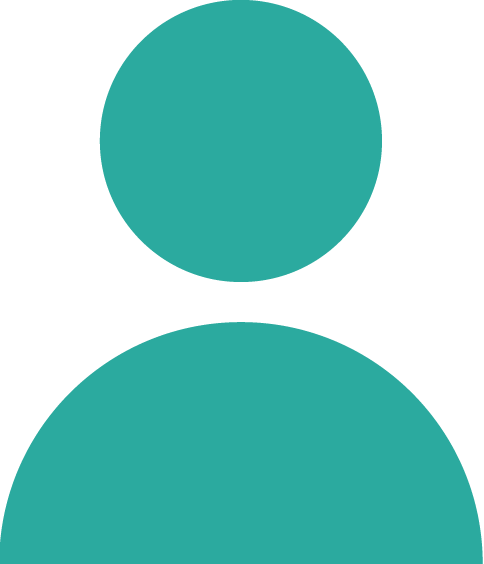 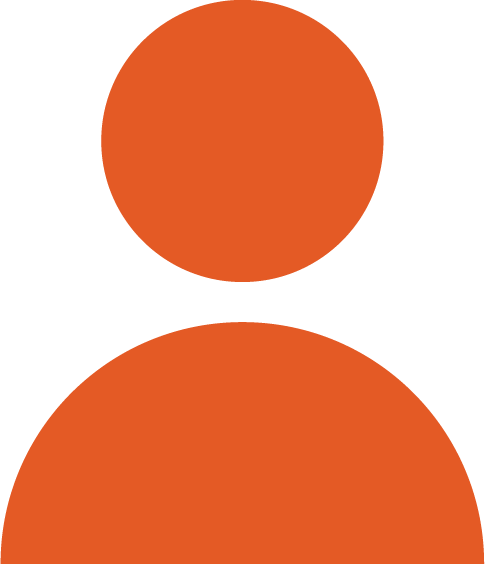 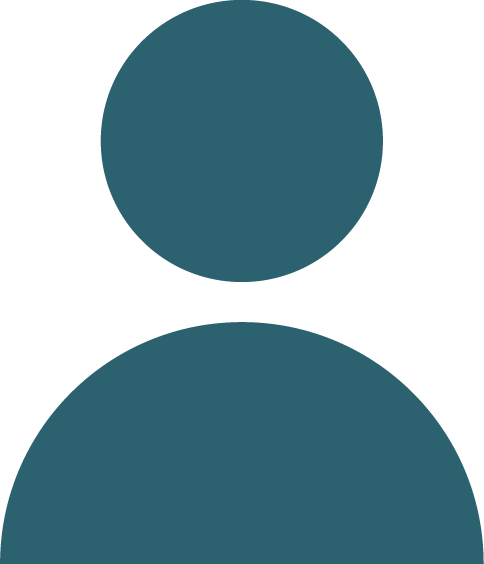 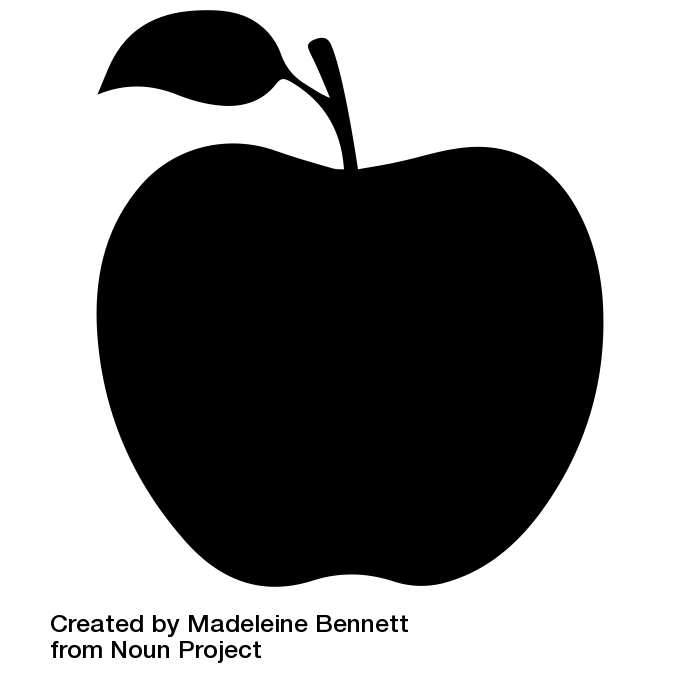 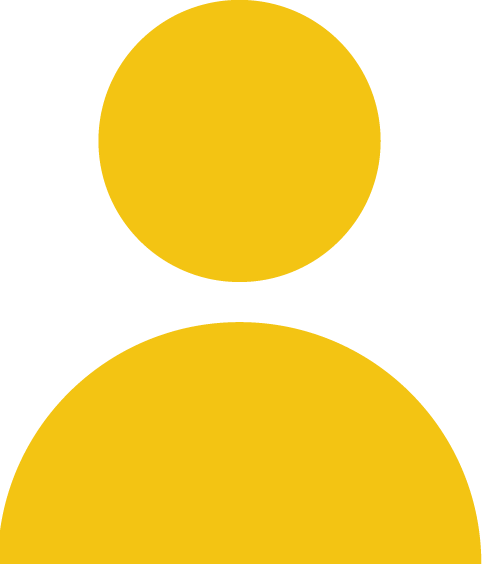 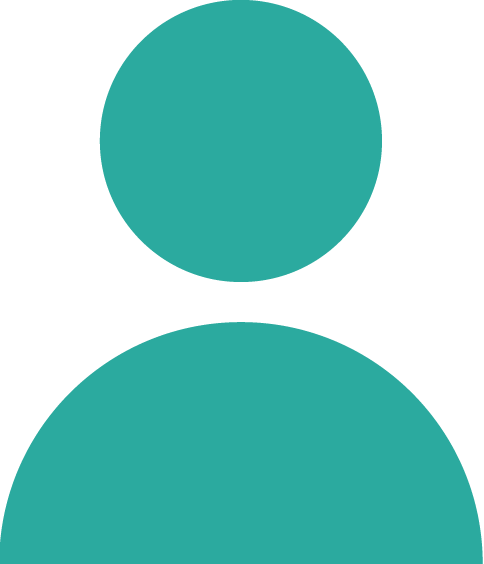 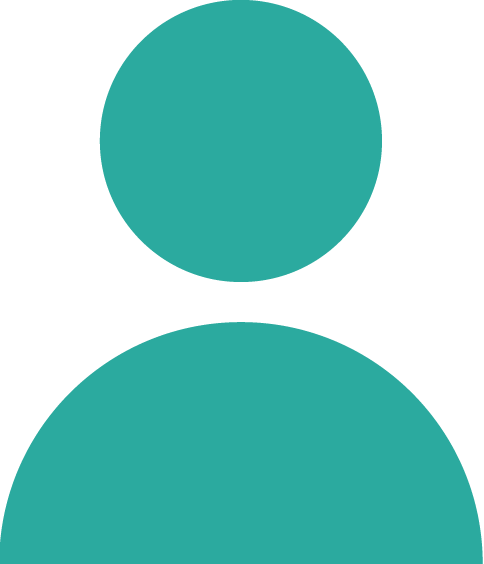 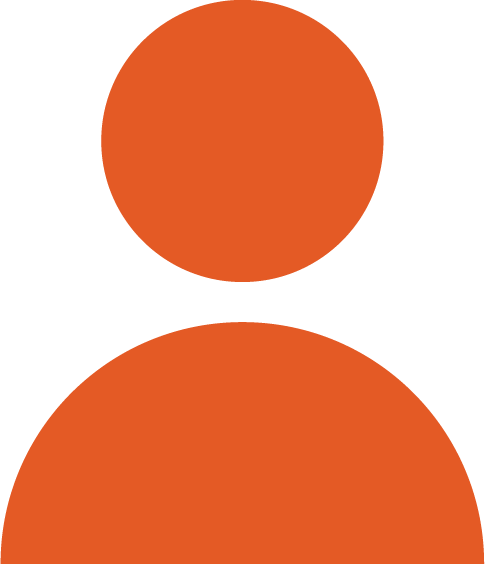 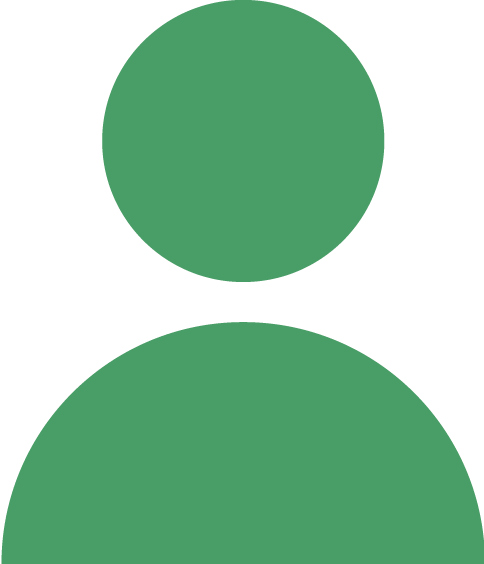 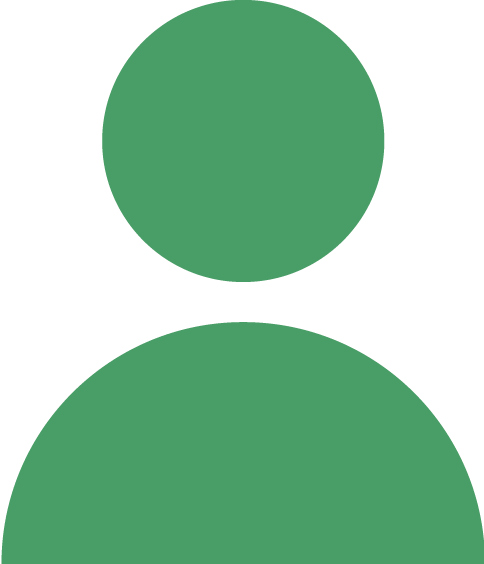 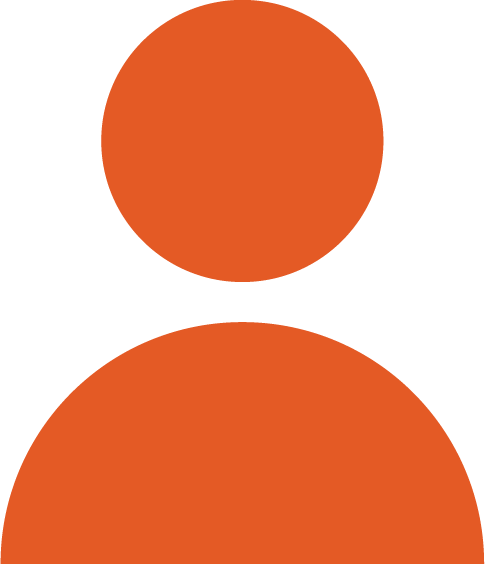 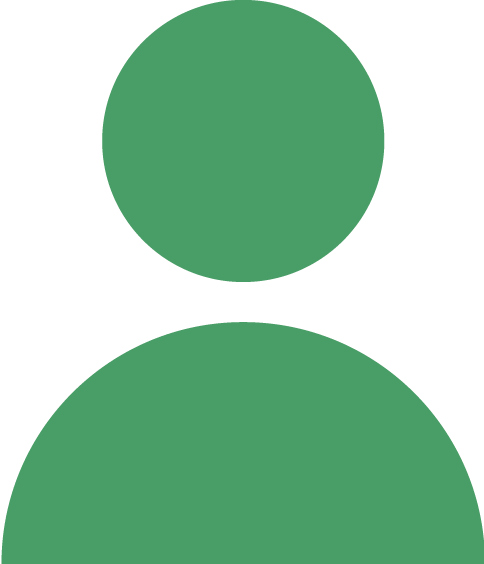 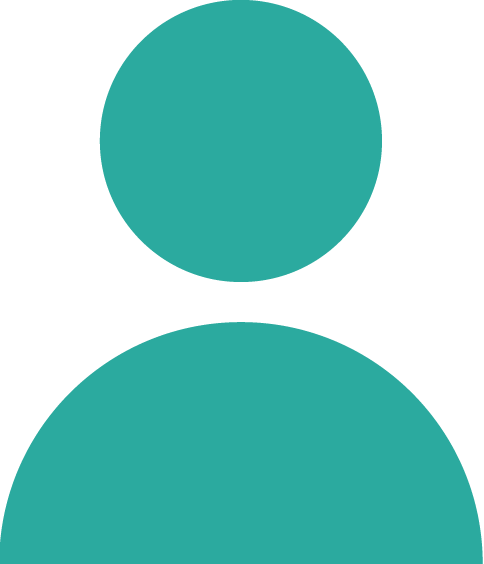 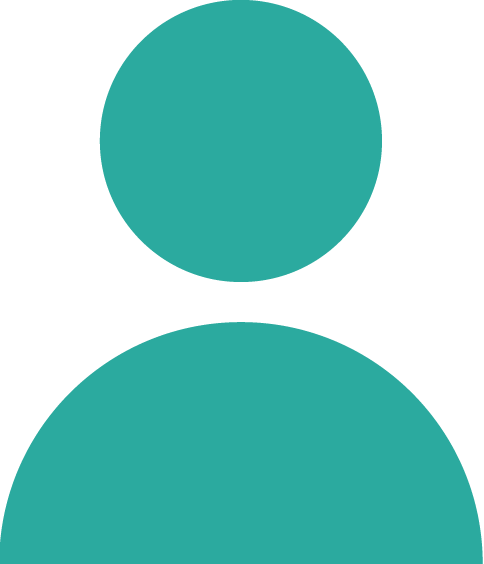 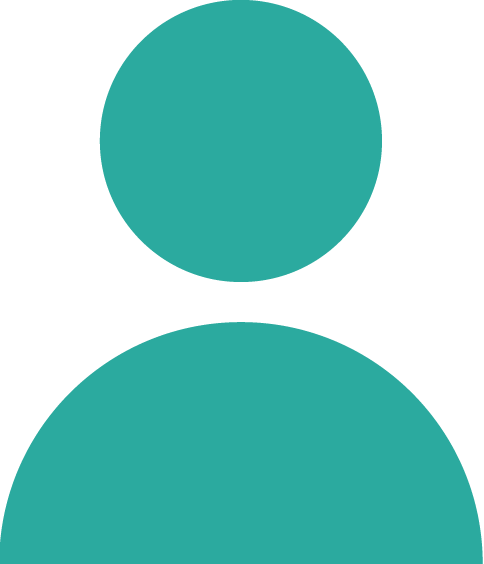 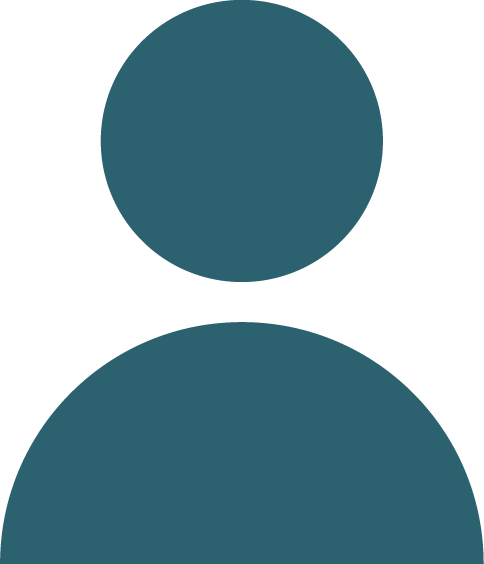 Comparison
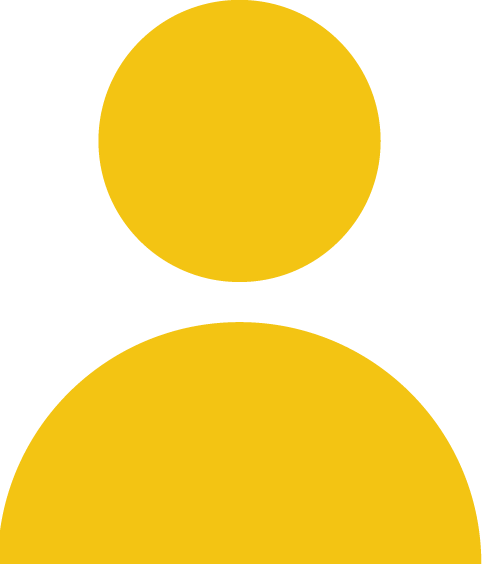 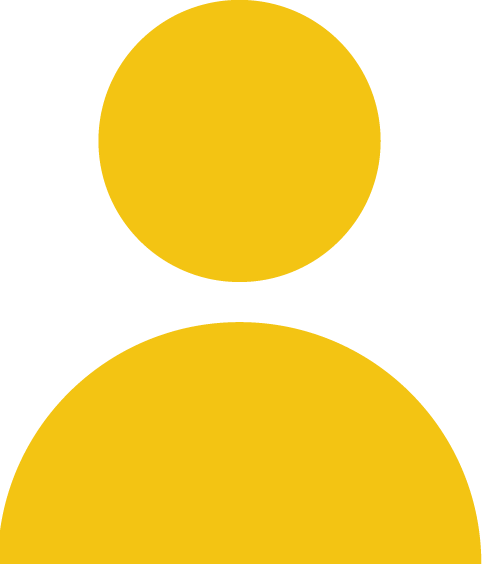 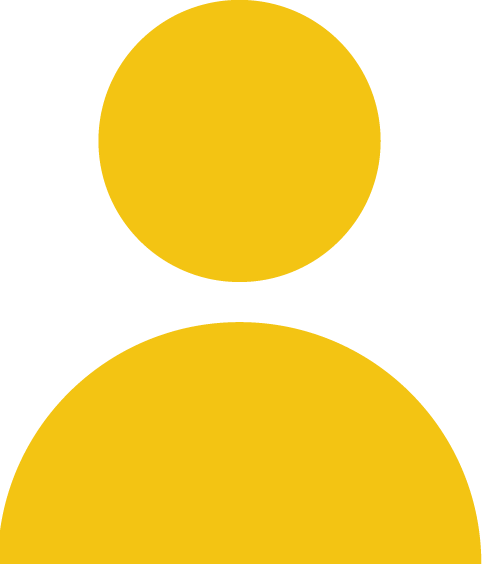 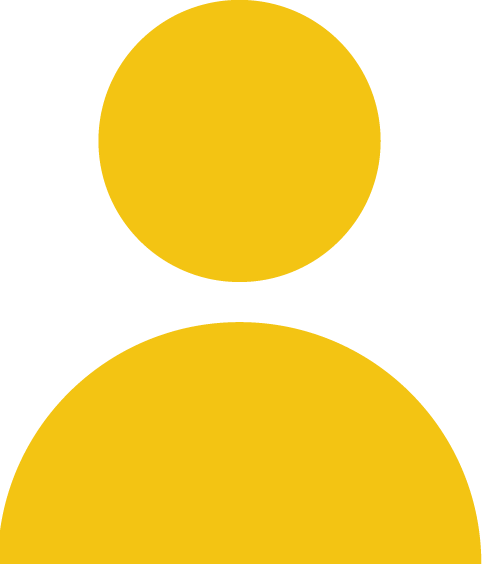 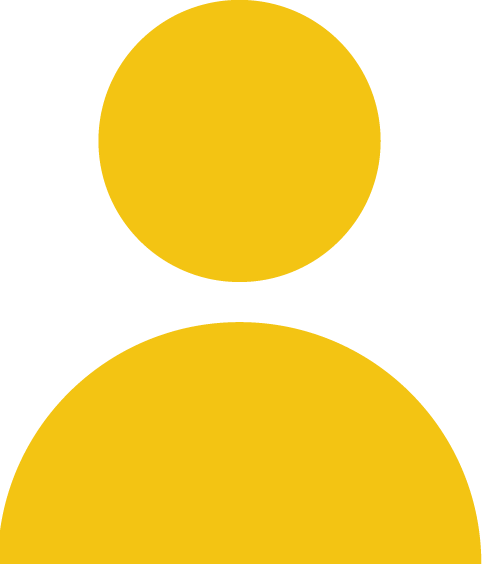 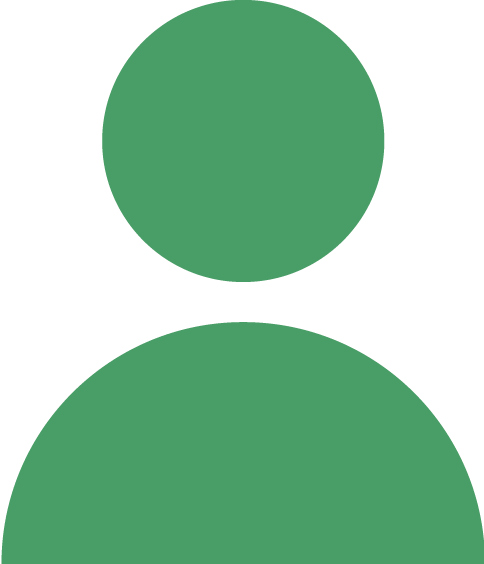 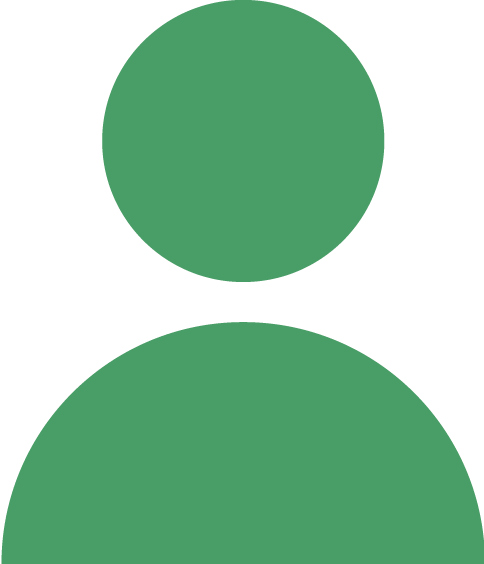 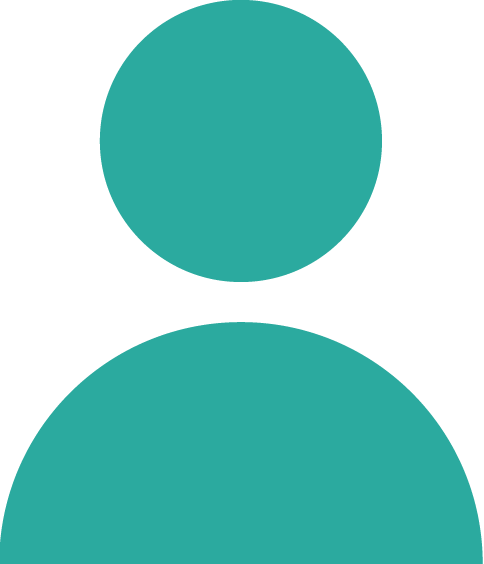 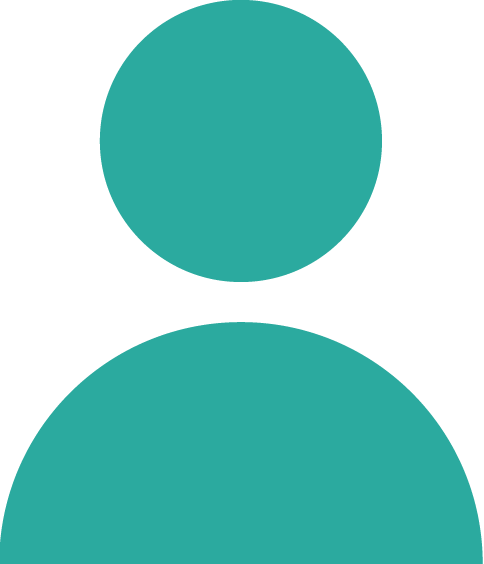 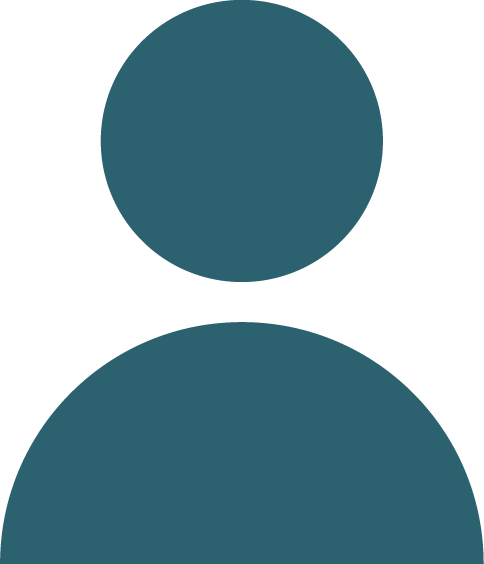 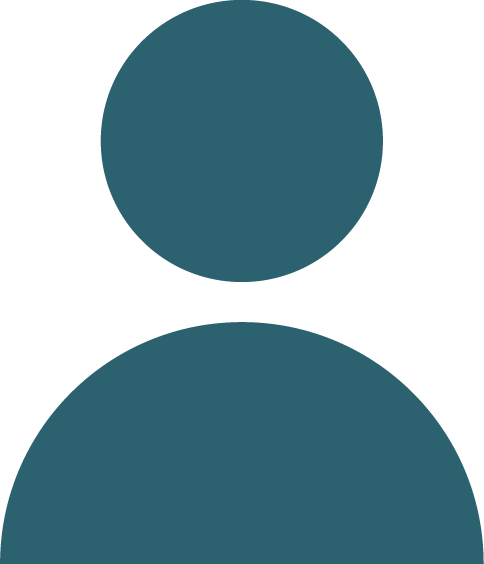 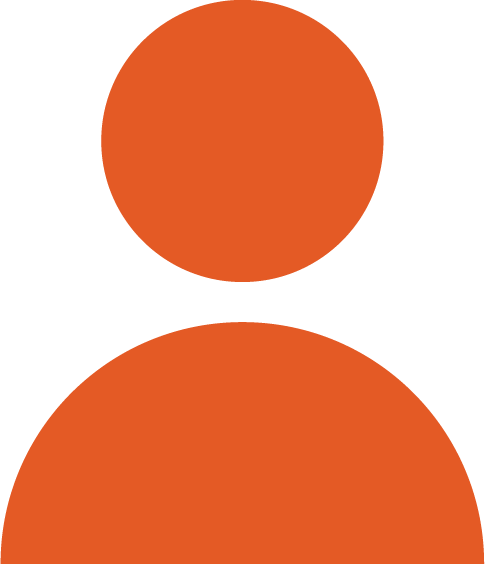 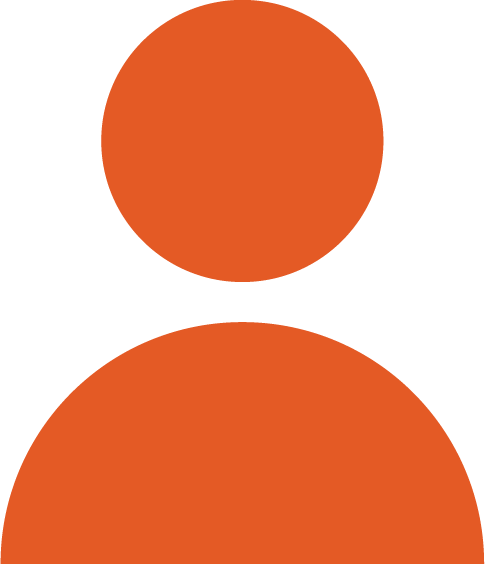 ‹#›
[Speaker Notes: Because the groups were the same at the beginning, we can conclude that any differences in outcomes is due to the program. 
So if you see an increase in the outcome you’re tracking, you can be fairly confident that that increase was caused by the program.
If outcomes increase among those who receive the program (which I tried to show by making the little people bigger), we can be confident that it’s because of the food and diabetes education, 
and not due to other external factors.
And this is precisely why randomized evaluations are so valuable for informing policy:
They allow decision makers to know the true impact of a program.]
Examples of RCTs in health care
‹#›
[Speaker Notes: But before continuing, I want to check if you have any questions about what I’ve covered so far.
STOP
Ok, so as you know the health sector has a long history with RCTs in clinical settings
However, in the past couple of decades, there’s also been big effort to develop randomized evaluations in health care delivery.]
Examples of RCTs in health care
Bundled Payment 
Model Reform
Does bundling payments for hip and knee replacements improve quality of care and reduce costs?
Reducing Opioid Overprescribing
‹#›
[Speaker Notes: For instance, the Center for Medicare and Medicaid Innovation explored whether a bundled payment for all services related to a specific episode of care—like hip or knee replacements—could improve quality care and lower cost.
The evaluation found: 
A modest reduction in healthcare utilization, primarily due to fewer discharges to post-acute care facilities, and
No evidence of harm to the quality of care or changes in patient volume or composition.
But more importantly, the estimated reductions in spending were much smaller than those seen in earlier non randomized studies of voluntary bundled payment models for Medicare hip and knee replacements.]
Examples of RCTs in health care
Bundled Payment 
Model Reform
Can strongly worded peer comparison letters change prescribing behavior?
Reducing Opioid 
Overprescribing
‹#›
[Speaker Notes: In this second example, researchers used peer comparison letters to reduce opioid overprescription. 
These letters informed physicians that they had prescribed significantly more opioids than their peers, targeting a key factor in the opioid crisis.
They initially found that the letters didn’t work, so they revised the framing and language, sent them multiple times, and this time achieved success.
This is a great example of what I shared earlier—when you detect no impact, randomized evaluations also allow you to revise and iterate the program based on what you learned.]
Achieving Medicaid goals: The role of RCTs
‹#›
[Speaker Notes: But In the context of Medicaid programs—where there is wide variation in eligibility, benefits, and delivery within or across states—rigorous evidence is especially useful]
Achieving Medicaid goals: The role of RCTs
What are the impacts of health insurance on health, health care use, and financial wellbeing?
ibility criteria
Oregon Medicaid
Massachusetts 
Health Connector
‹#›
[Speaker Notes: For instance, we have an an evaluation like the Oregon Health Insurance Experiment. 
In this study, researchers used Oregon Medicaid’s lottery-based expansion to explore the effects of health insurance on health outcomes, health care utilization, and financial well-being.
The study found that, for low-income adults, Medicaid increased the use of health care services, decreased financial strain, improved self-reported health, reduced depression, and increased total health care spending by about 25 percent. 
However, they also found that Medicaid had no detectable effect on physical health outcomes, employment, or earnings.]
Achieving Medicaid goals: The role of RCTs
Do administrative simplifications and behavioral nudges impact enrollment in subsidized insurance plans?
Oregon Medicaid
Massachusetts 
Health Connector
‹#›
[Speaker Notes: But RCTs can also help with concrete objectives like increasing enrollment. 
In this second example, Massachusetts’ state-based health insurance marketplace explored how different behaviorally informed letters impacted health insurance enrollment.
Individuals were randomly assigned to receive a generic letter, a personalized letter, or a streamlined enrollment letter, which allowed people to enroll by checking a box for their preferred plan and returning the letter in an included pre-paid envelope. 
Researchers found that all three letters raised enrollment compared to the reminder emails, but the streamlined enrollment letter had the largest impact.]
Learning objectives
‹#›
[Speaker Notes: So that’s a bit of who we are and what we do.]
Learning objectives
1
The value of evaluation and randomization
2
Randomized evaluations in health care delivery.
3
Achieving Medicaid Goals Through Test And Learn.
‹#›
[Speaker Notes: Hopefully, today you’ll leave this session with a bit more information on:
The importance of impact evaluations, especially randomized ones.
Some real-world examples of how RCTs are informing decision-making in health care delivery, and
The potential for Medicaid agencies to use randomized evaluations to “test and learn”.]
Evidence-based Solutions in Health Care Delivery
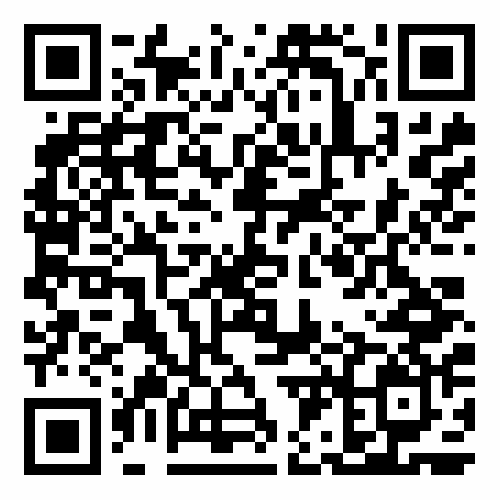 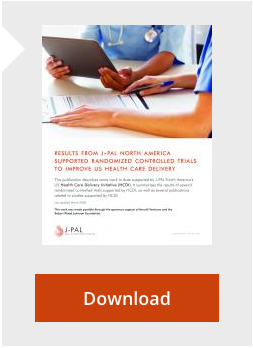 ‹#›
[Speaker Notes: If you want to learn more about evidence-based solutions in healthcare delivery, J-PAL’s ]evidence wrap-up offers a short overview of the studies we’ve supported.
You can follow that QR code, or just google J-PAL and HCDI Evidence Wrap-Up]
Achieving Medicaid goals Through Test and Learn
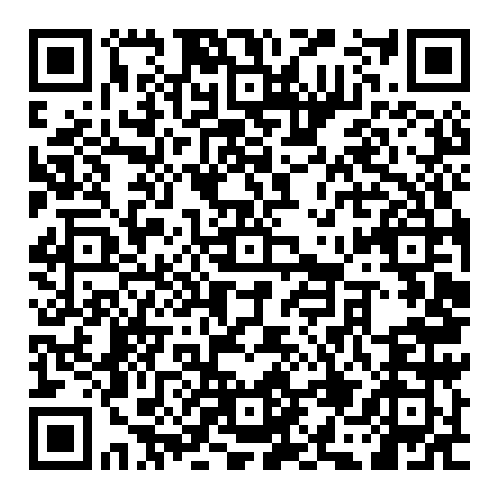 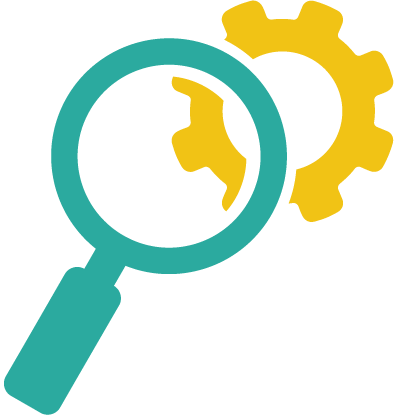 ‹#›
[Speaker Notes: But If you're interested in how Medicaid Agencies can actually use randomized evaluations to test and learn, Gui Woolston, the former director of Connecticut Medicaid, and Amy Finkelstein, our Scientific Director at J-PAL North America, recently published an article outlining concrete steps for conducting an impact evaluation to inform effective medicaid programming.
Here you can also follow that QR code, or google “Achieving Medicaid Goals Through Test And Learn”]
Questions?
[Speaker Notes: Thank you for your time. I’m happy to take any questions you have.]
Thank you!
anoriega@povertyactionlab.org
Thank you!
vquan@povertyactionlab.org